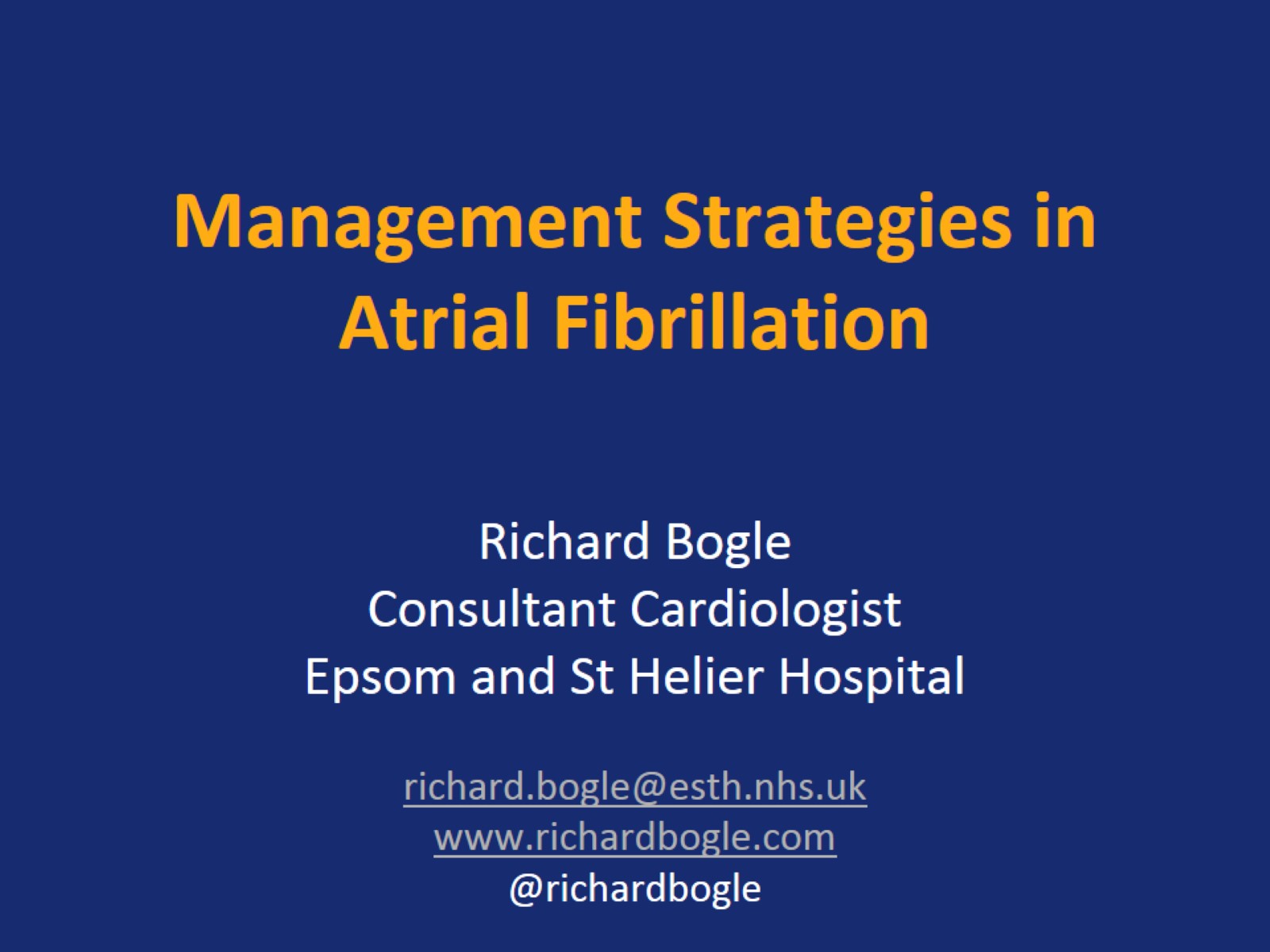 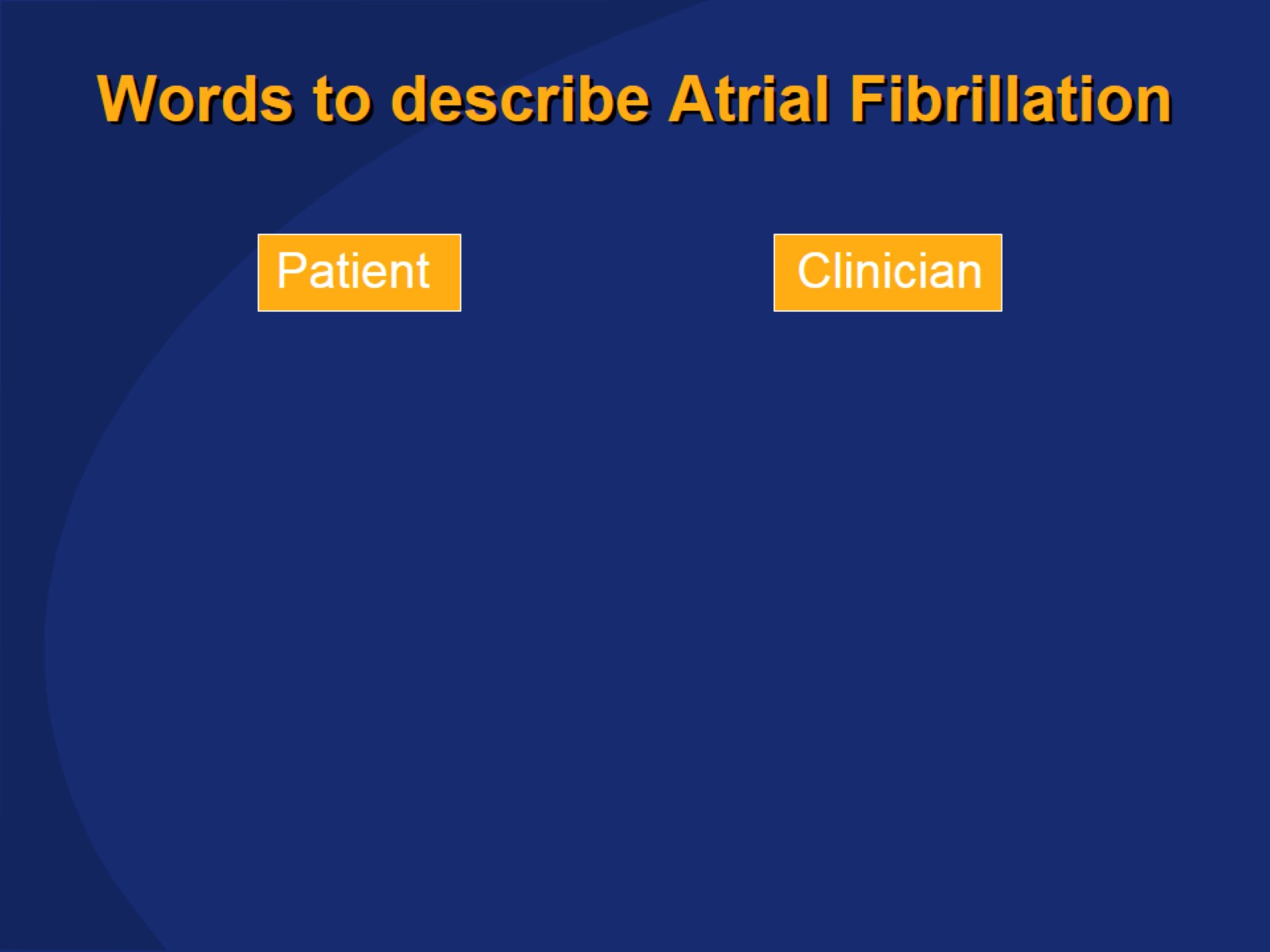 Words to describe Atrial Fibrillation
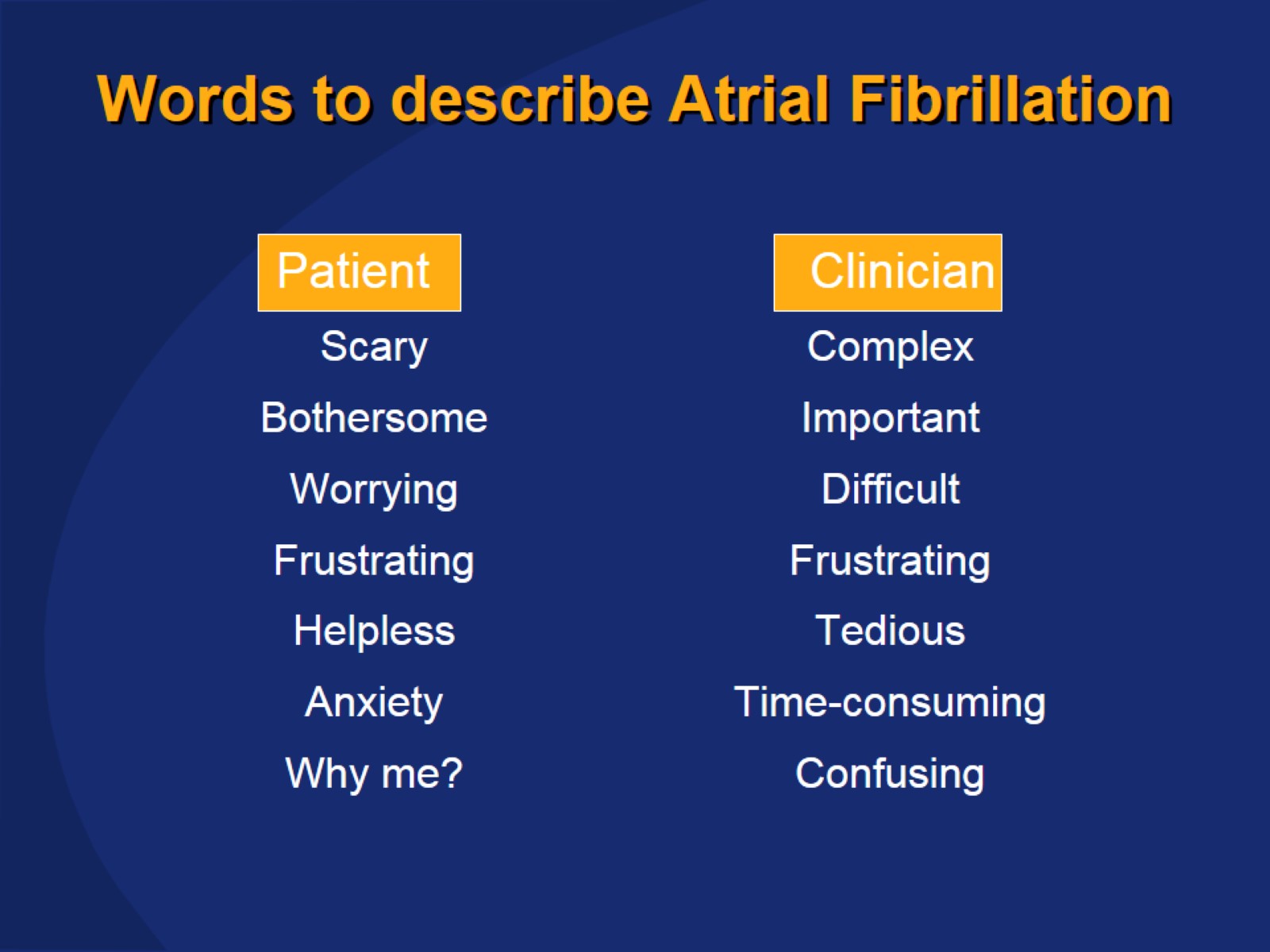 Words to describe Atrial Fibrillation
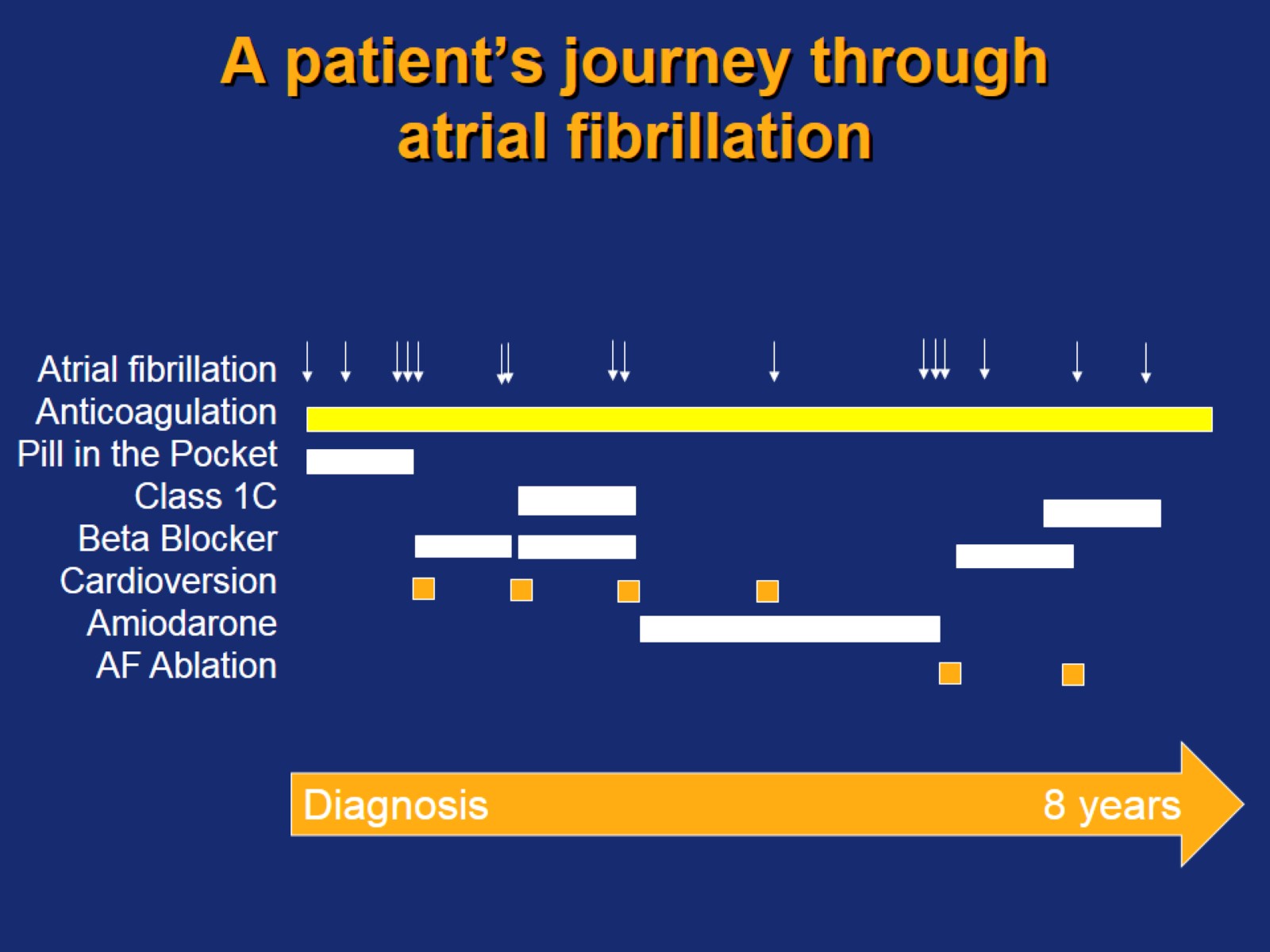 A patient’s journey throughatrial fibrillation
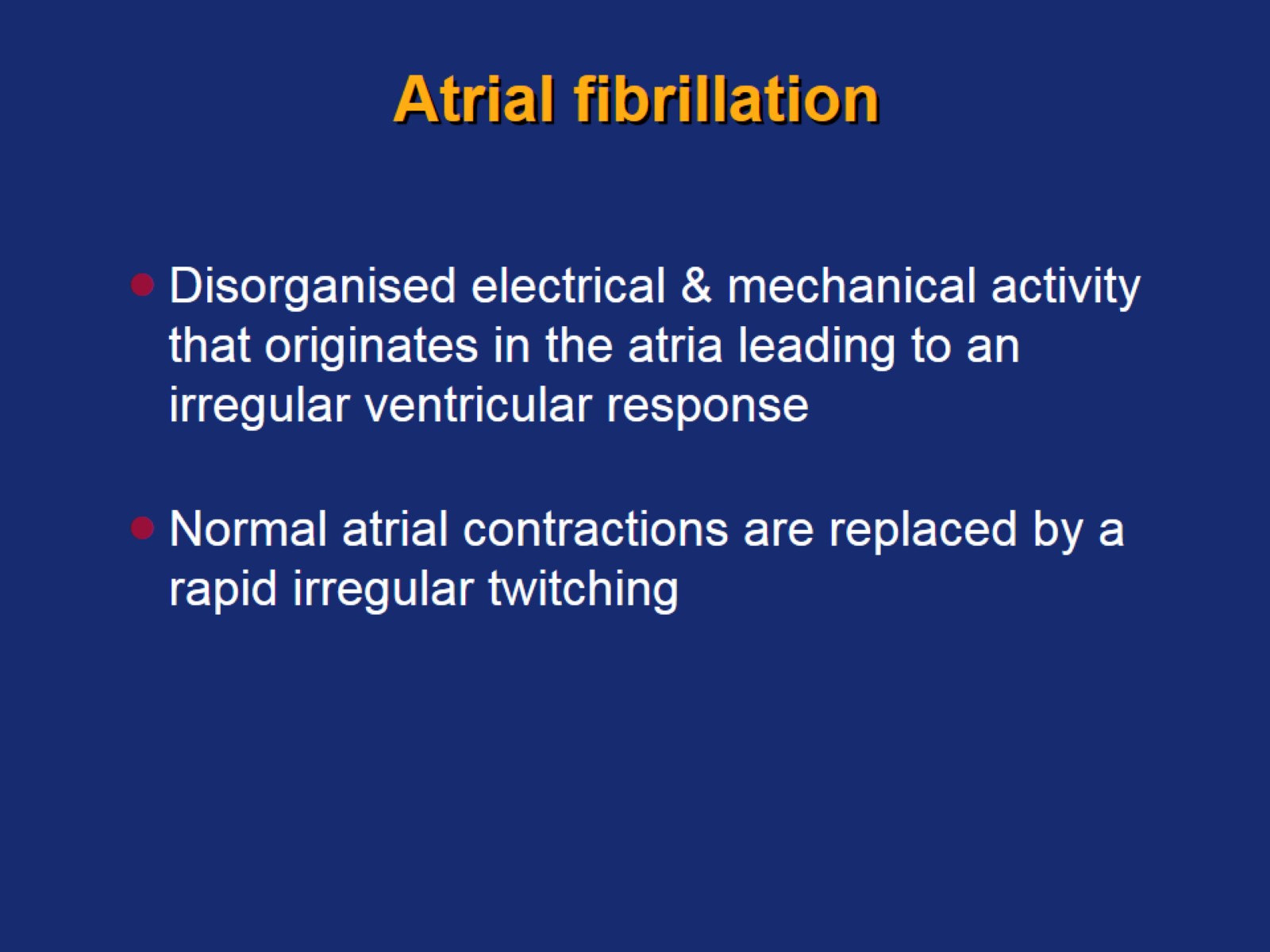 Atrial fibrillation
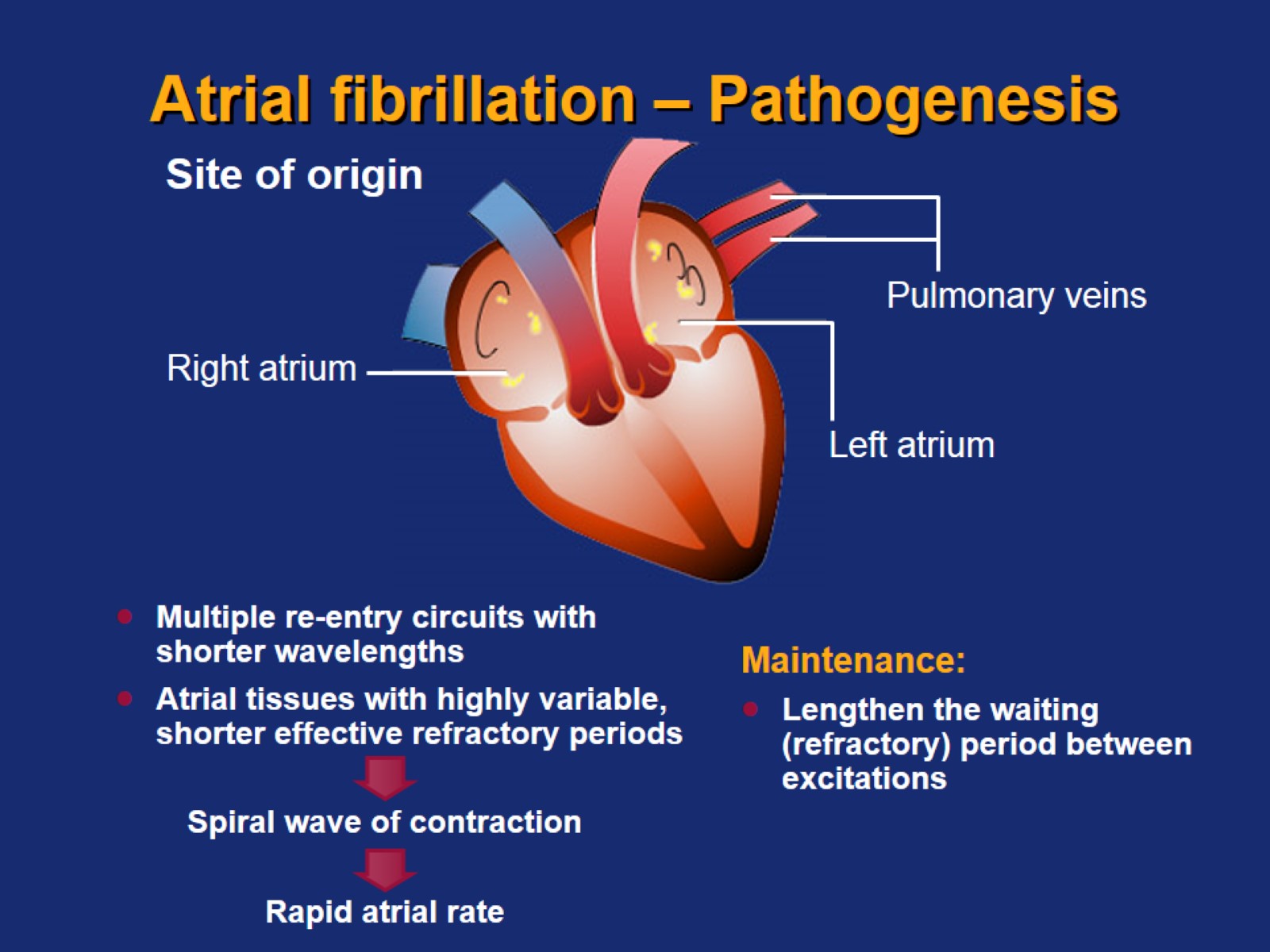 Atrial fibrillation – Pathogenesis
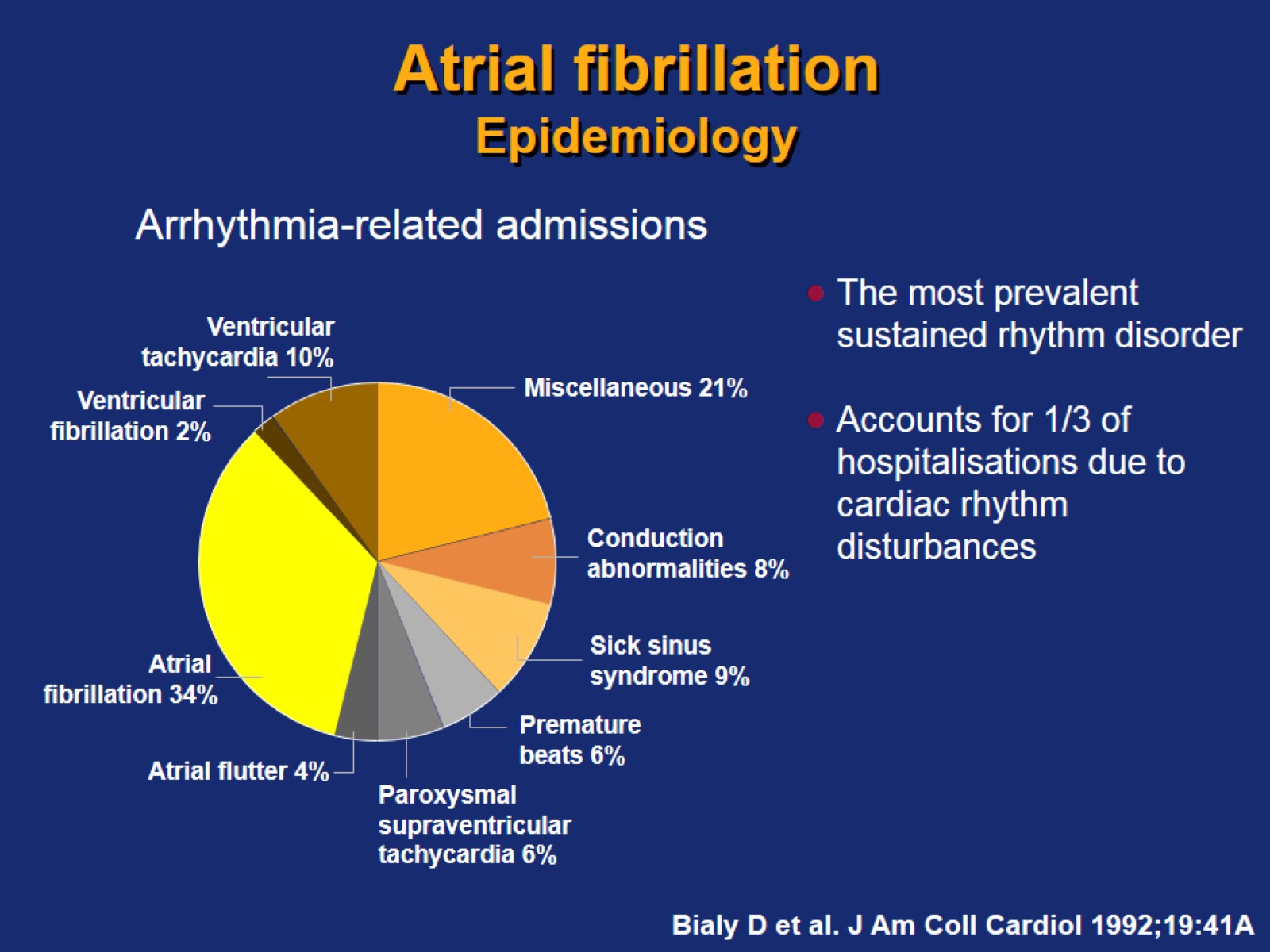 Atrial fibrillationEpidemiology
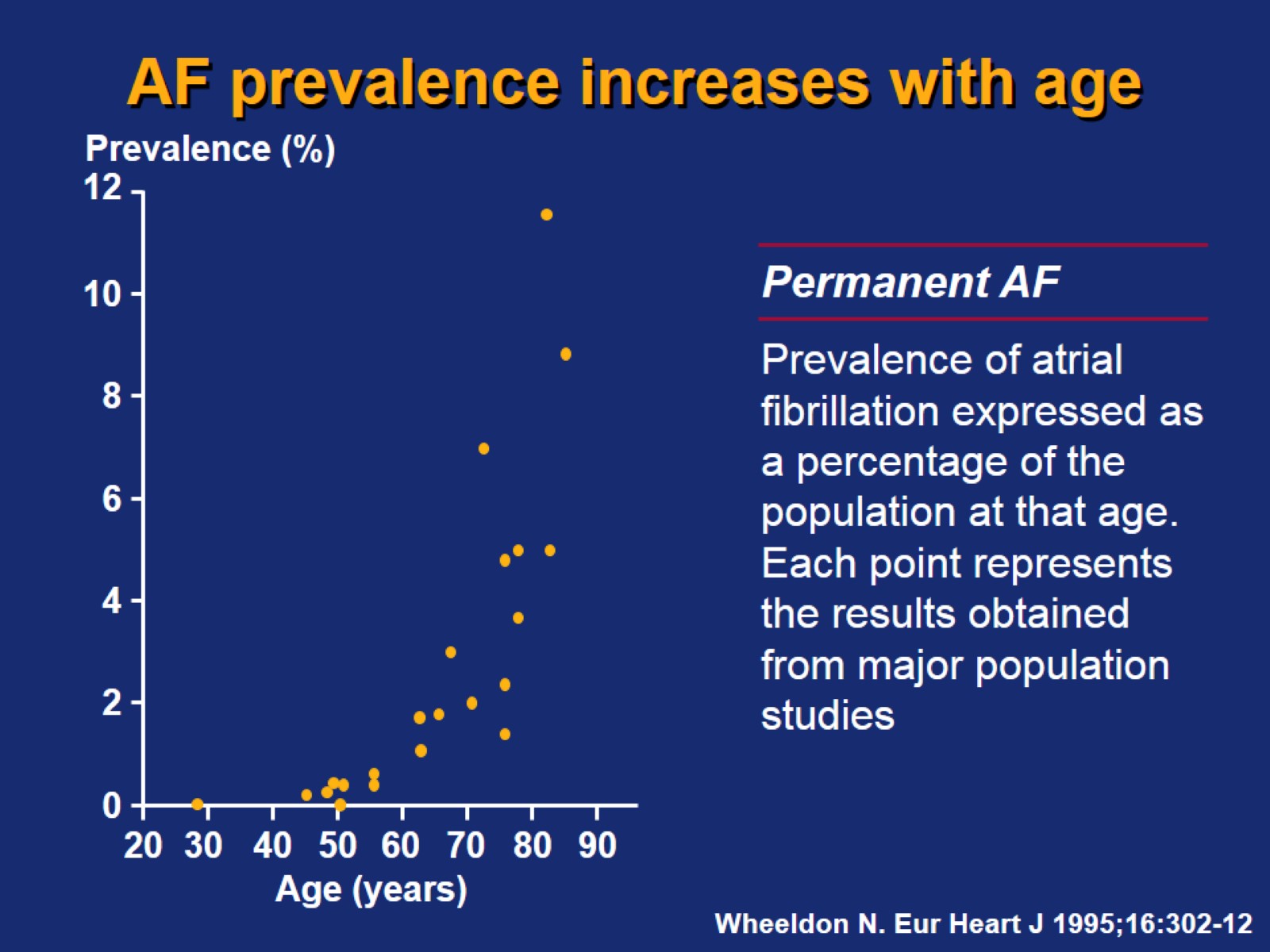 AF prevalence increases with age
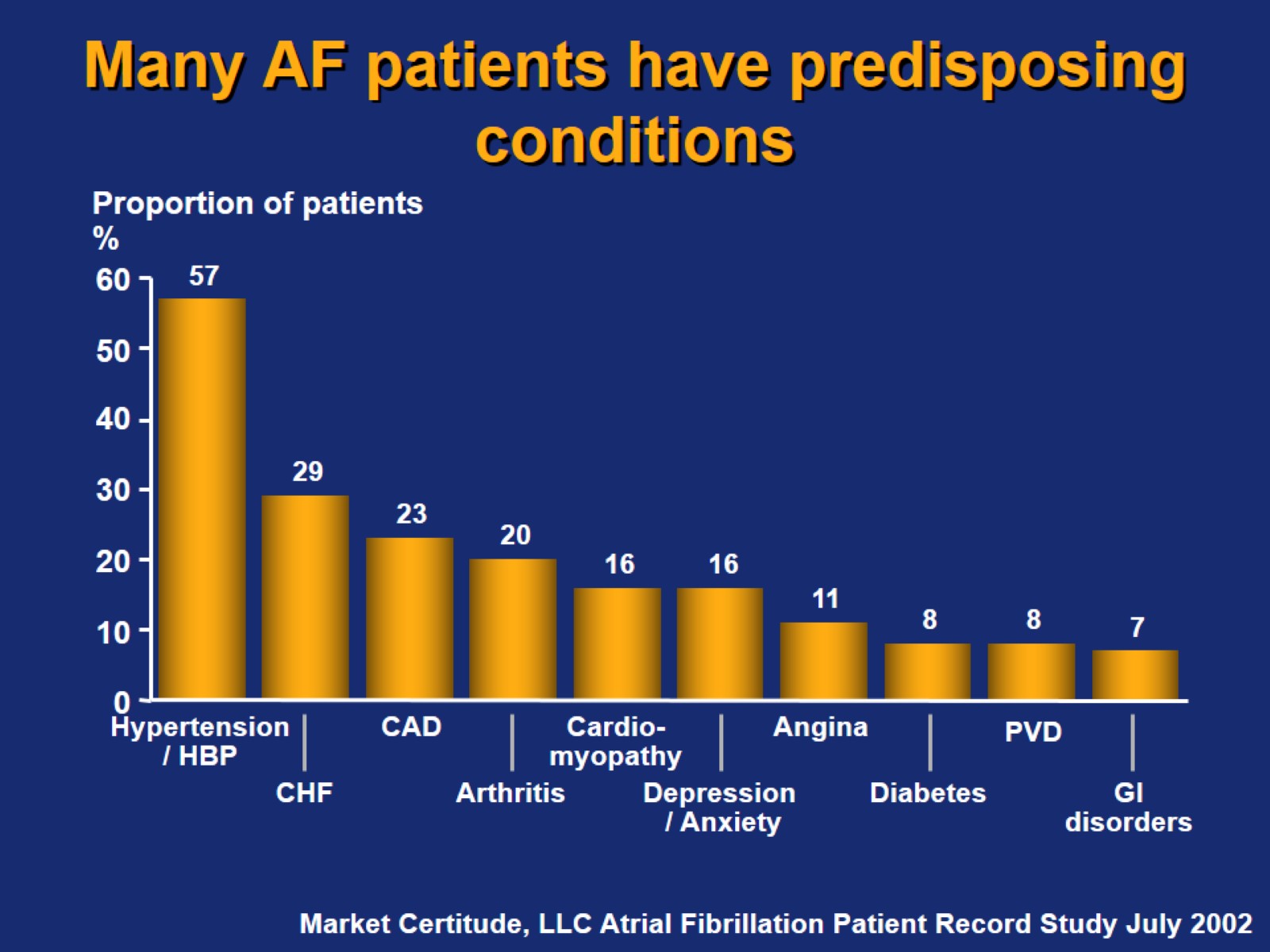 Many AF patients have predisposing conditions
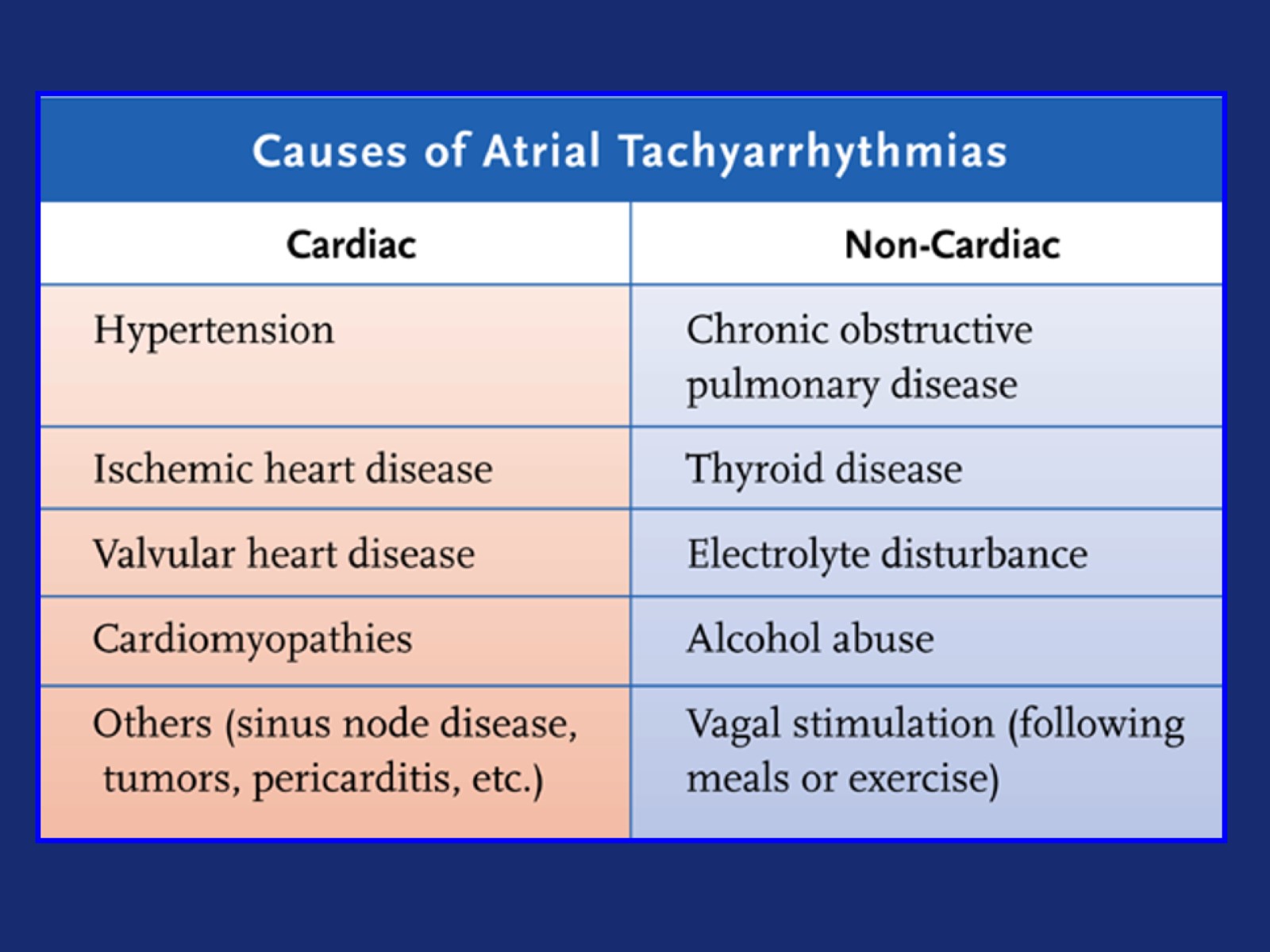 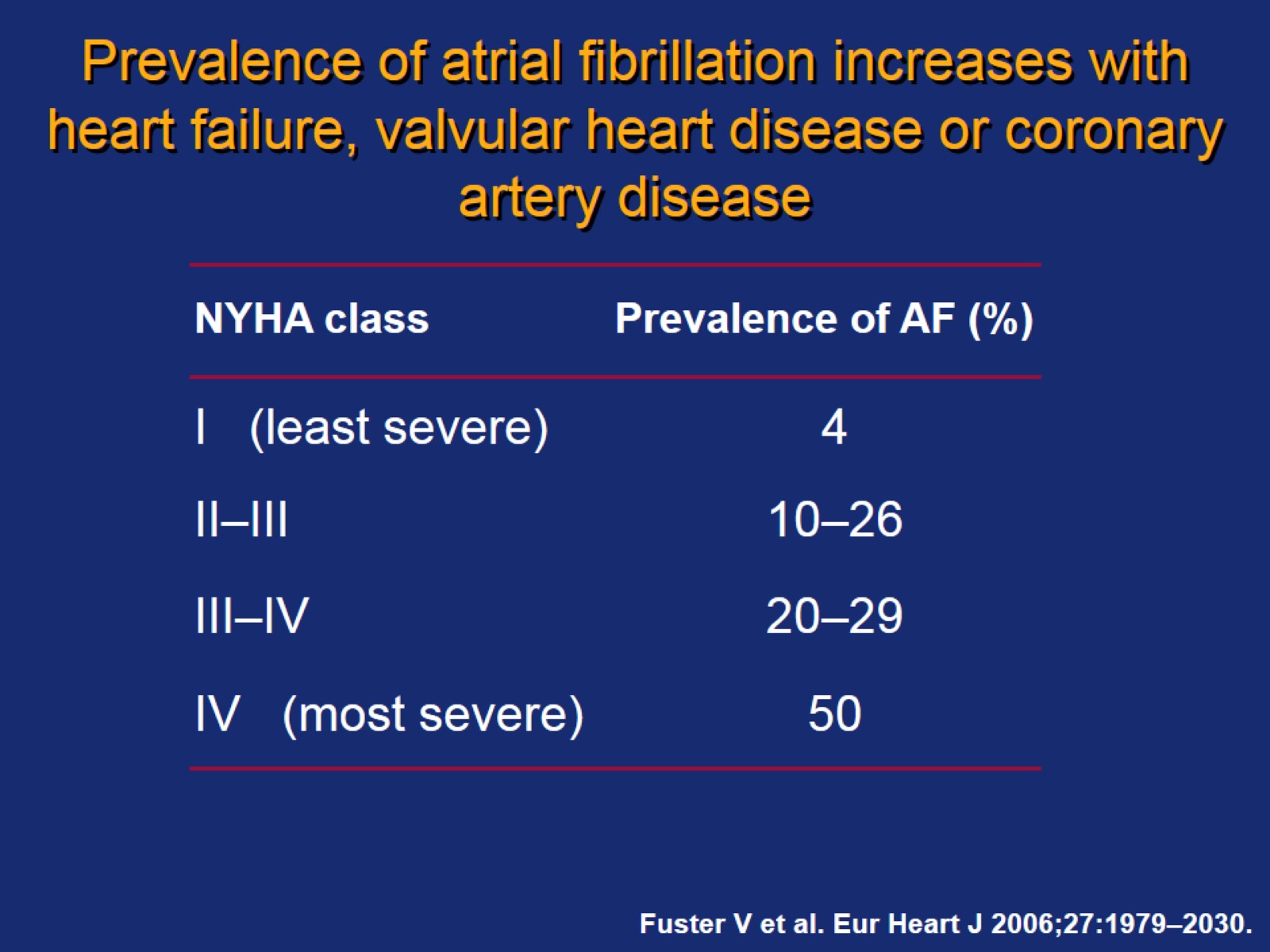 Prevalence of atrial fibrillation increases with heart failure, valvular heart disease or coronary artery disease
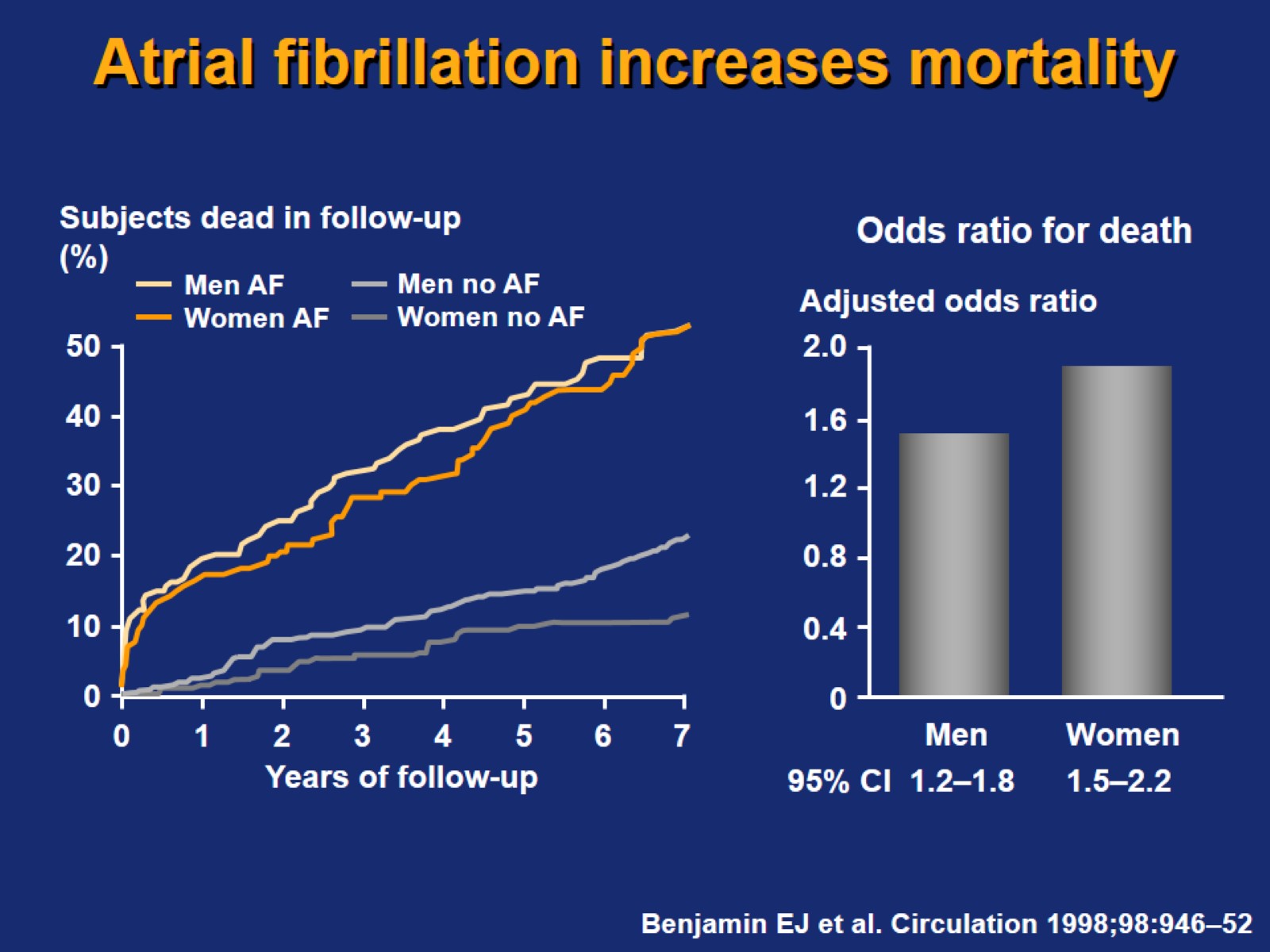 Atrial fibrillation increases mortality
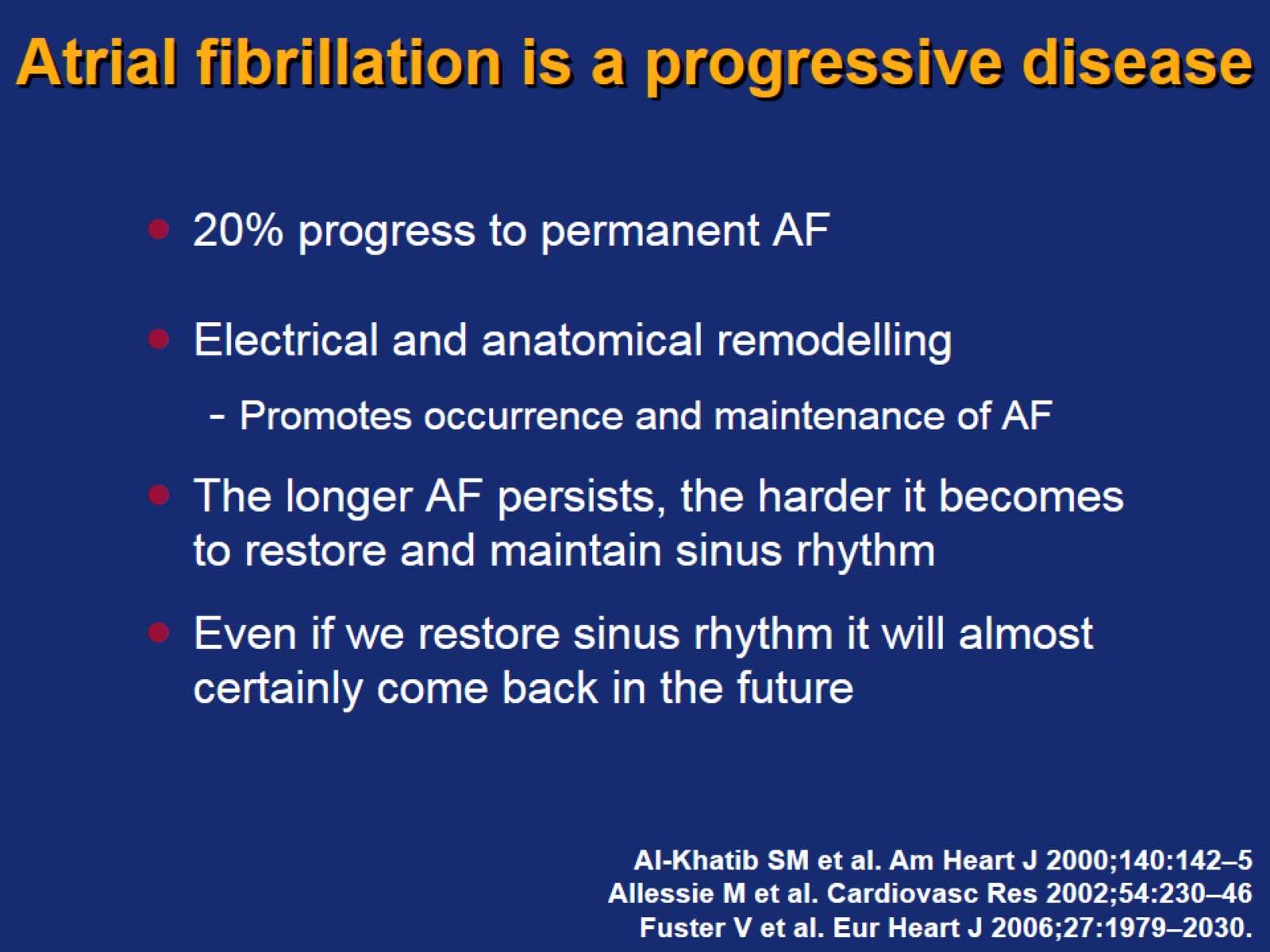 Atrial fibrillation is a progressive disease
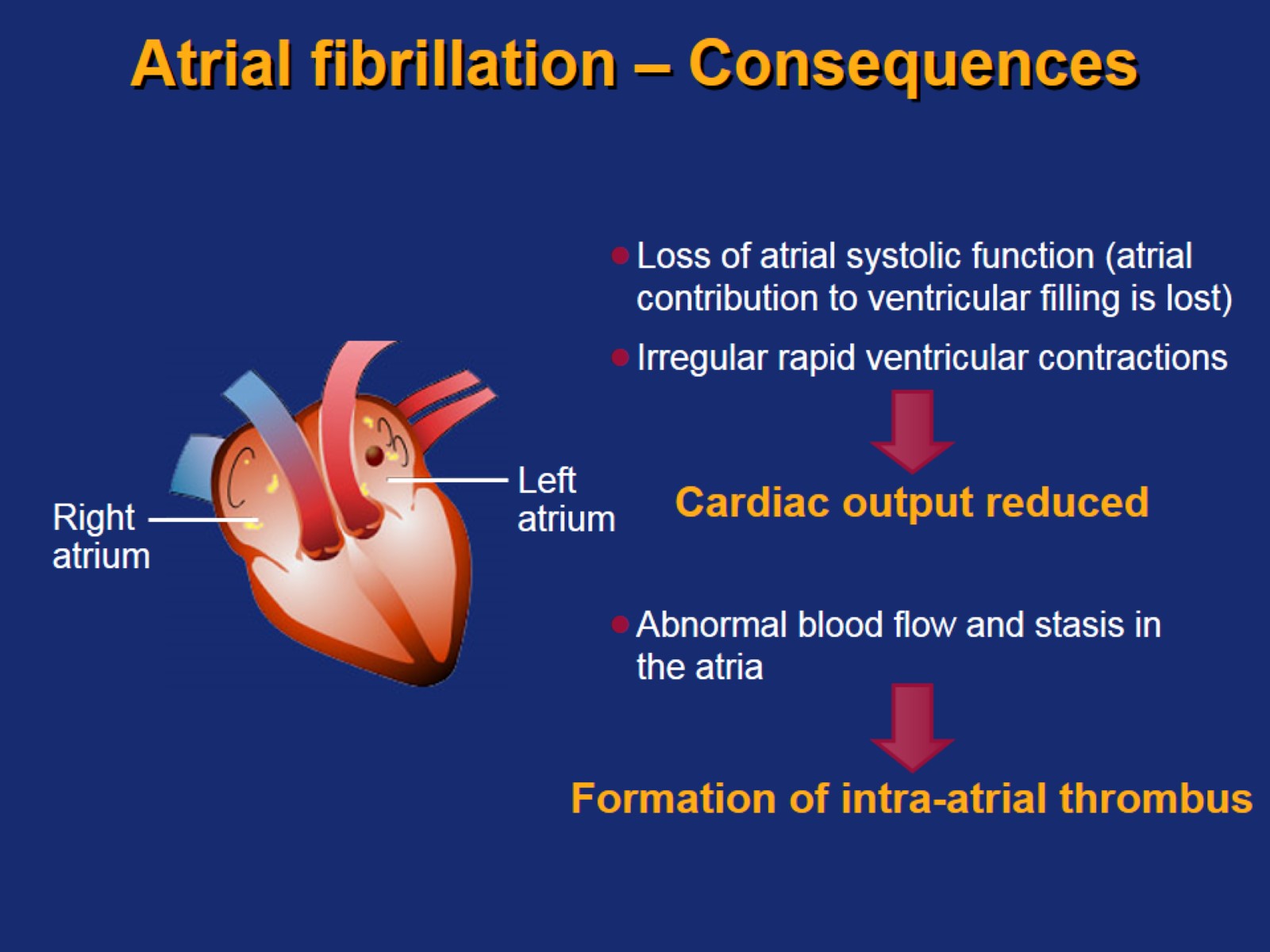 Atrial fibrillation – Consequences
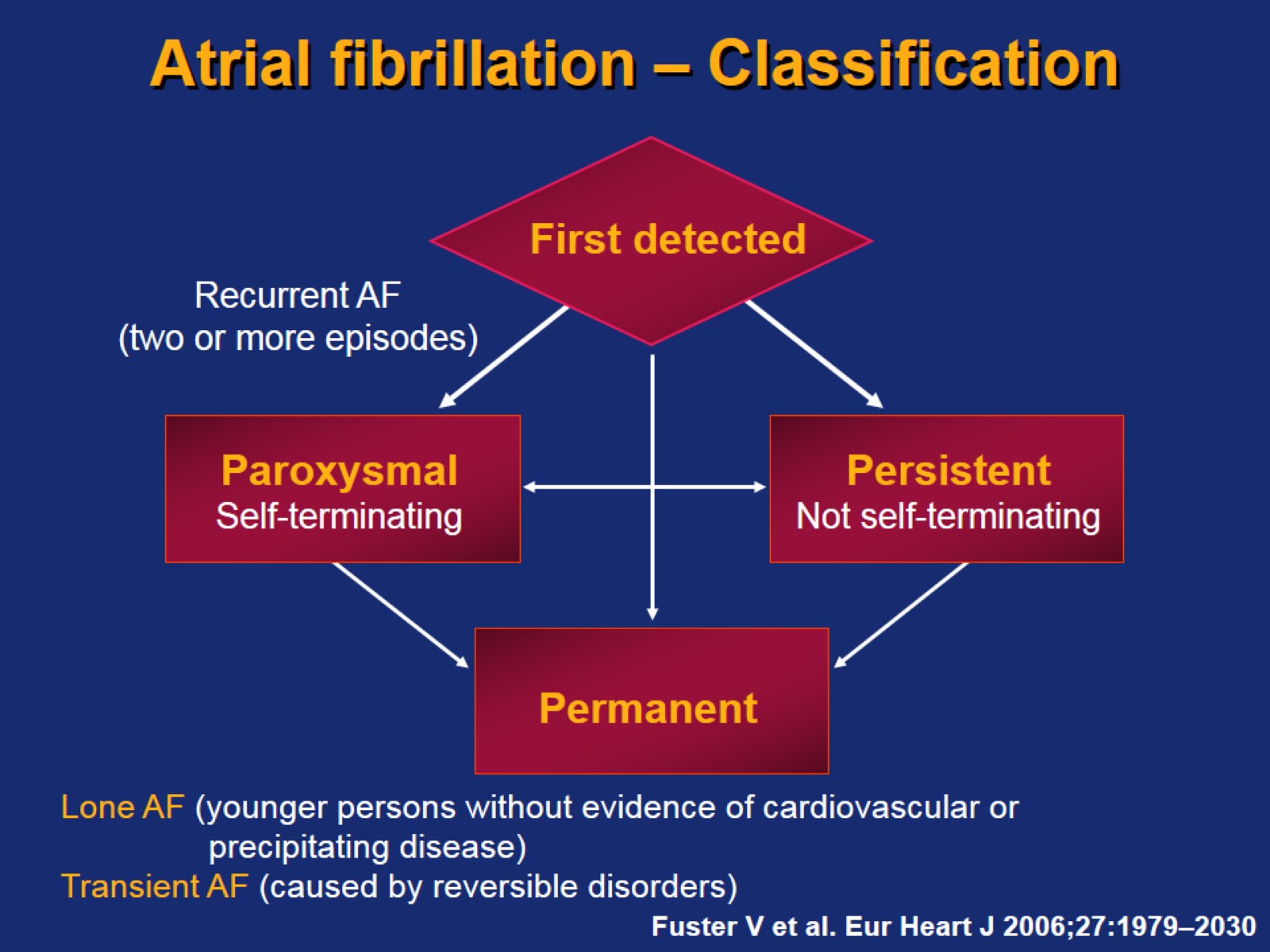 Atrial fibrillation – Classification
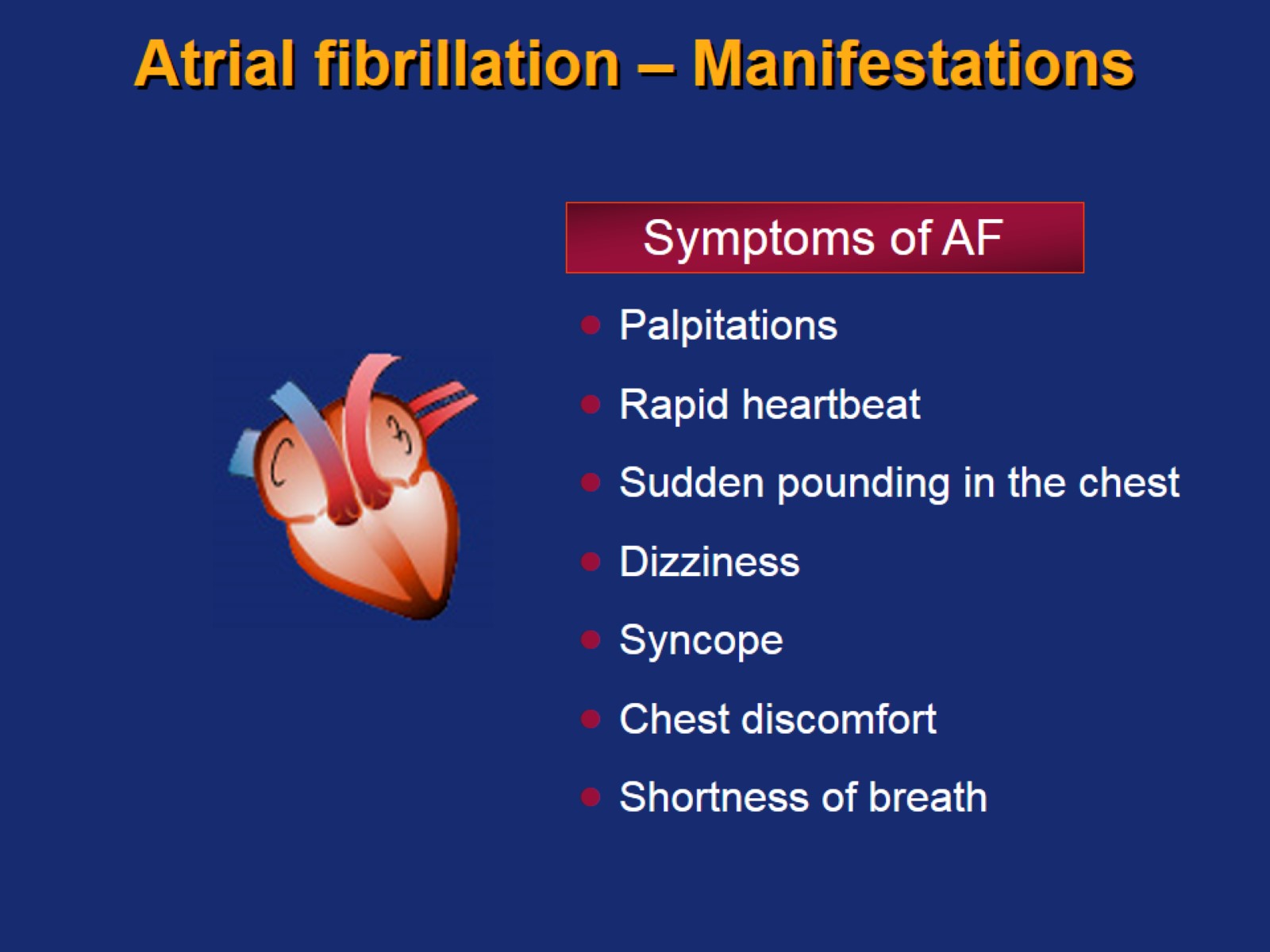 Atrial fibrillation – Manifestations
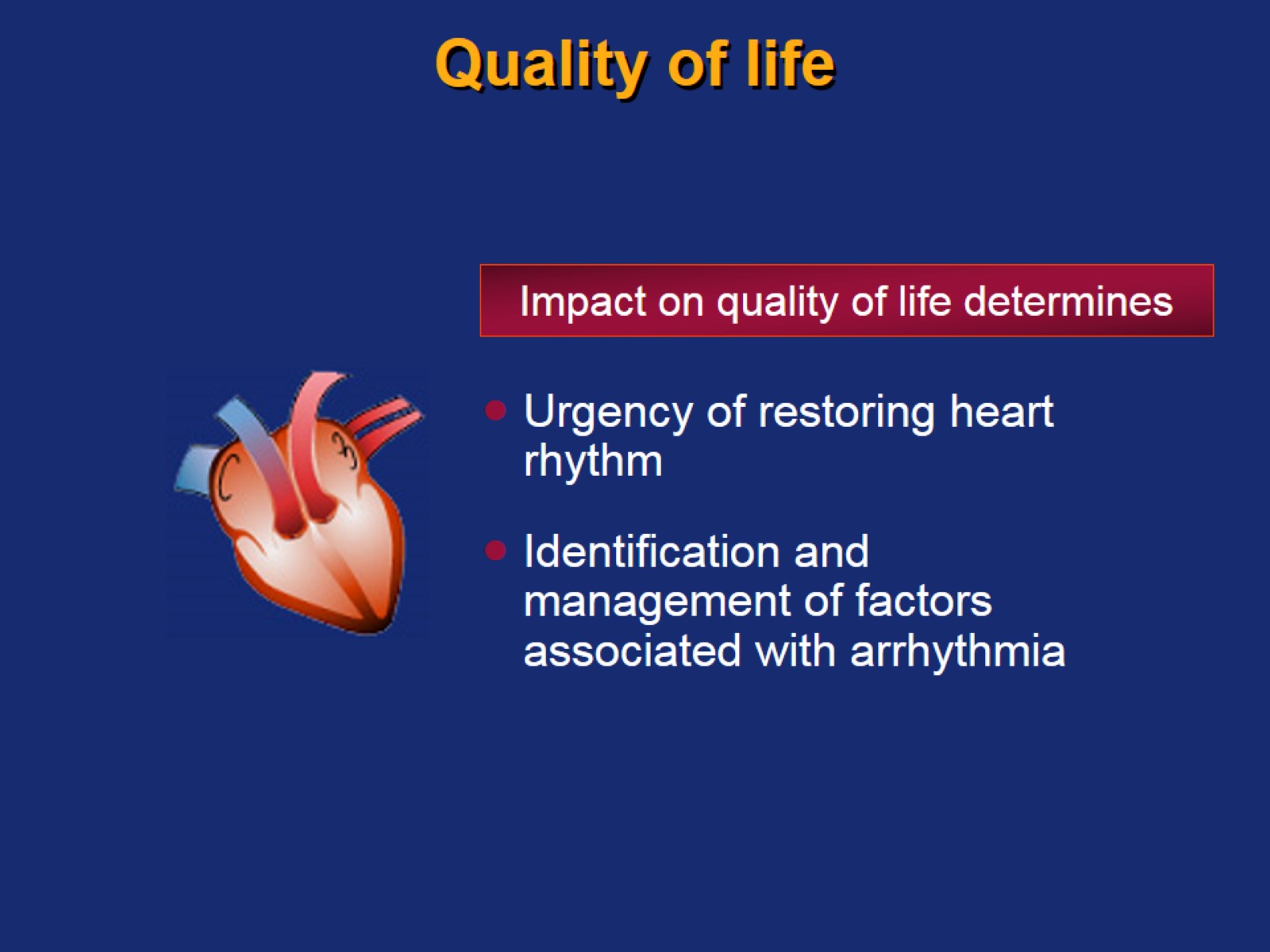 Quality of life
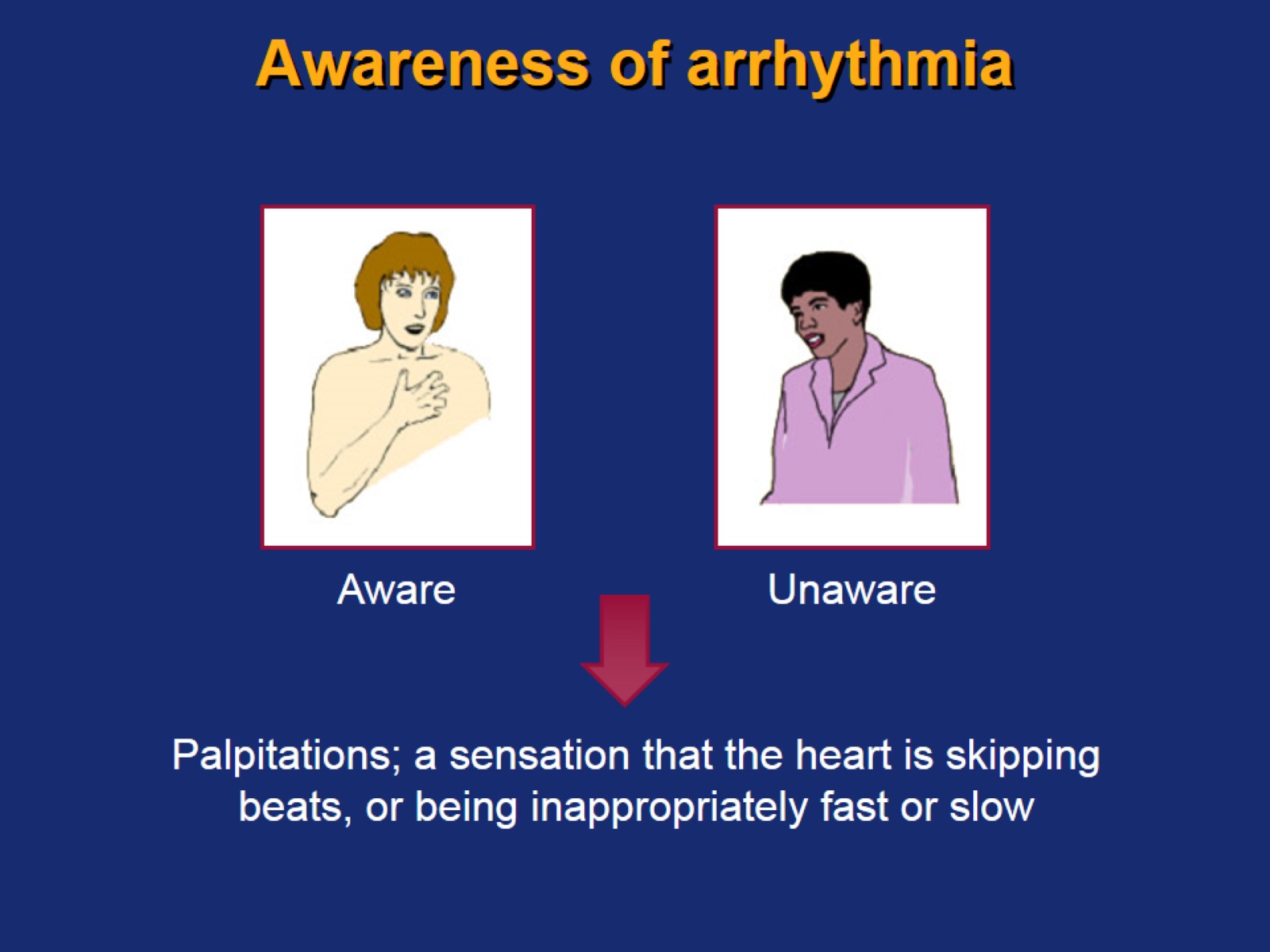 Awareness of arrhythmia
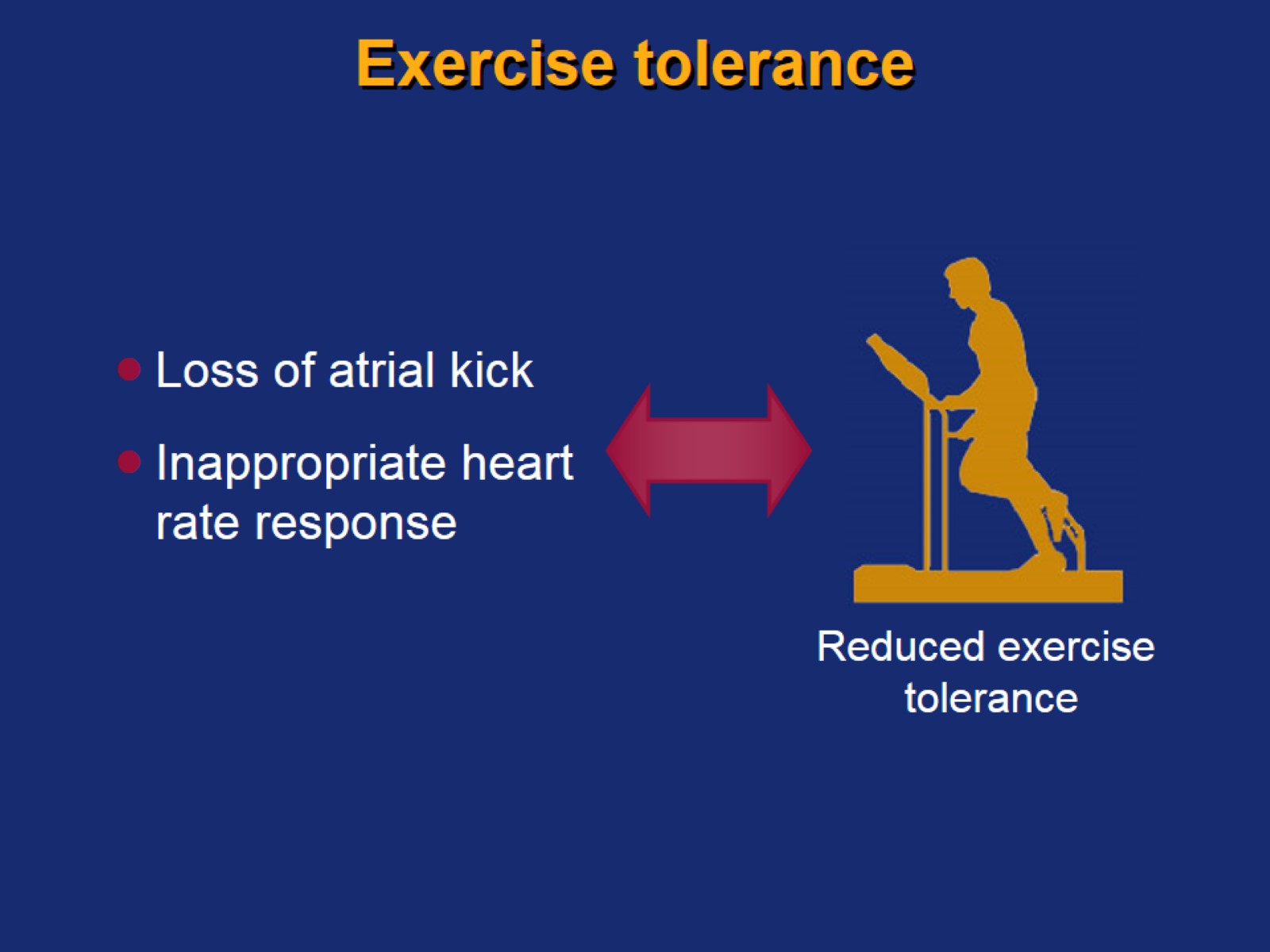 Exercise tolerance
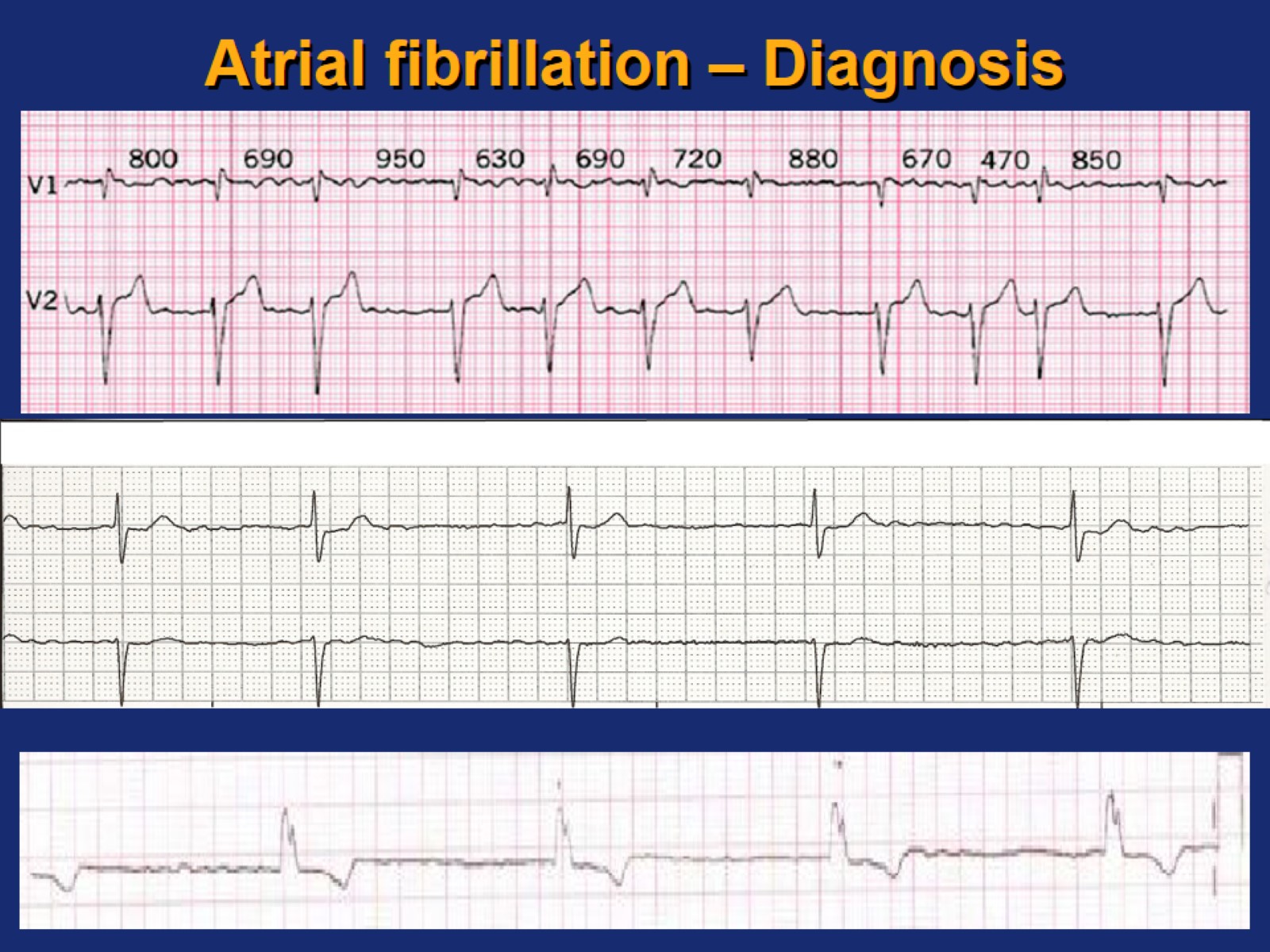 Atrial fibrillation – Diagnosis
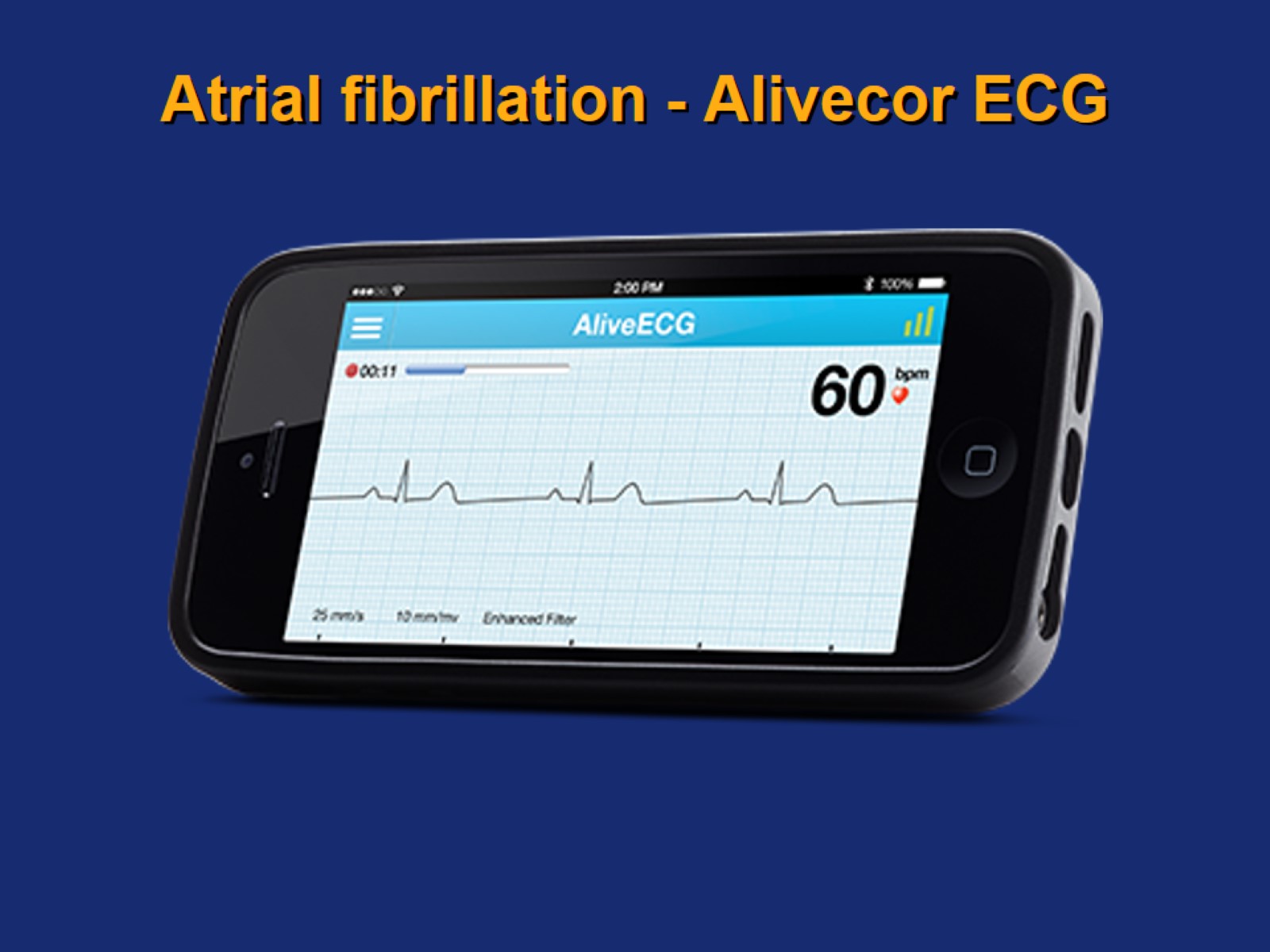 Atrial fibrillation - Alivecor ECG
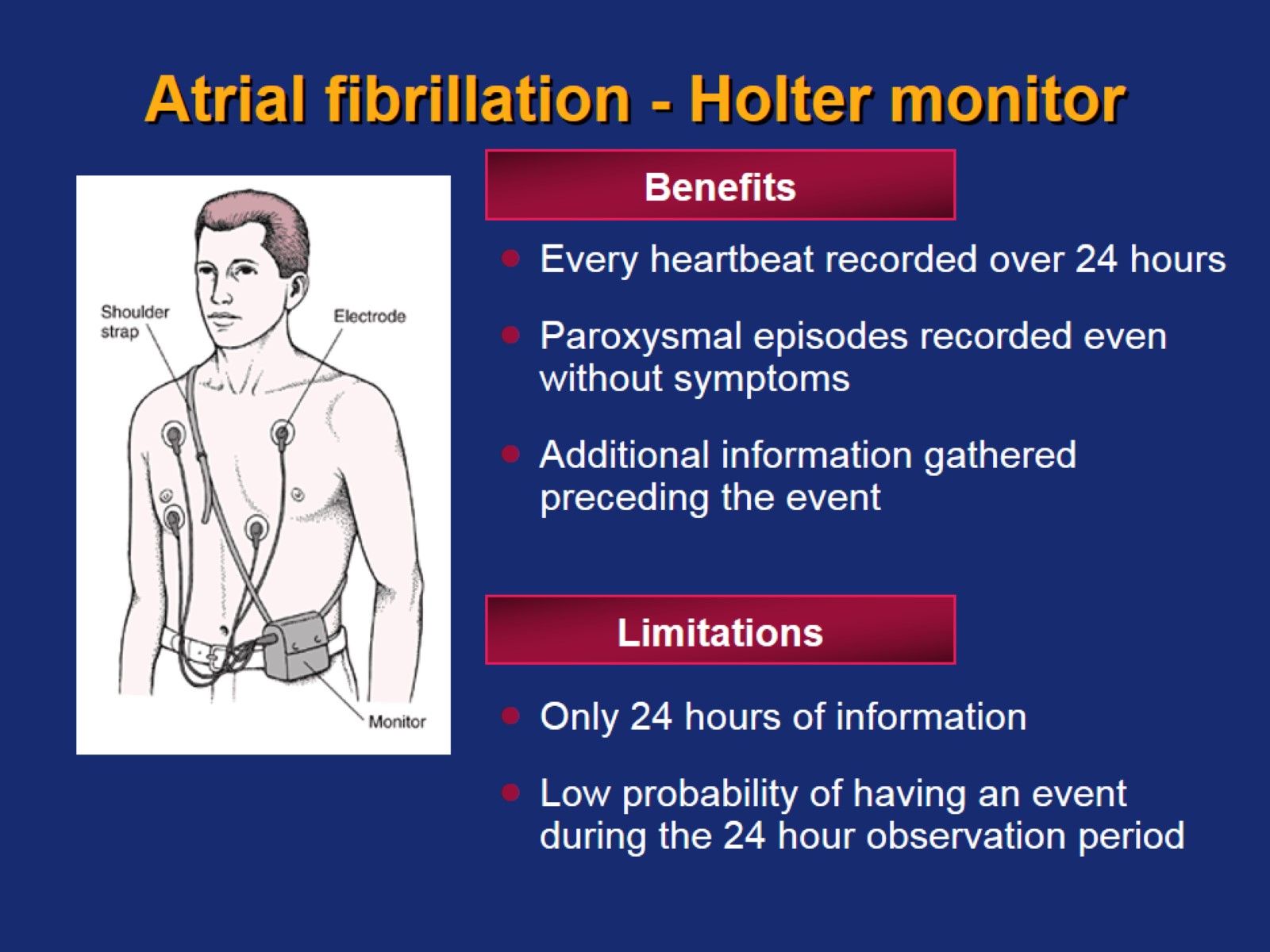 Atrial fibrillation - Holter monitor
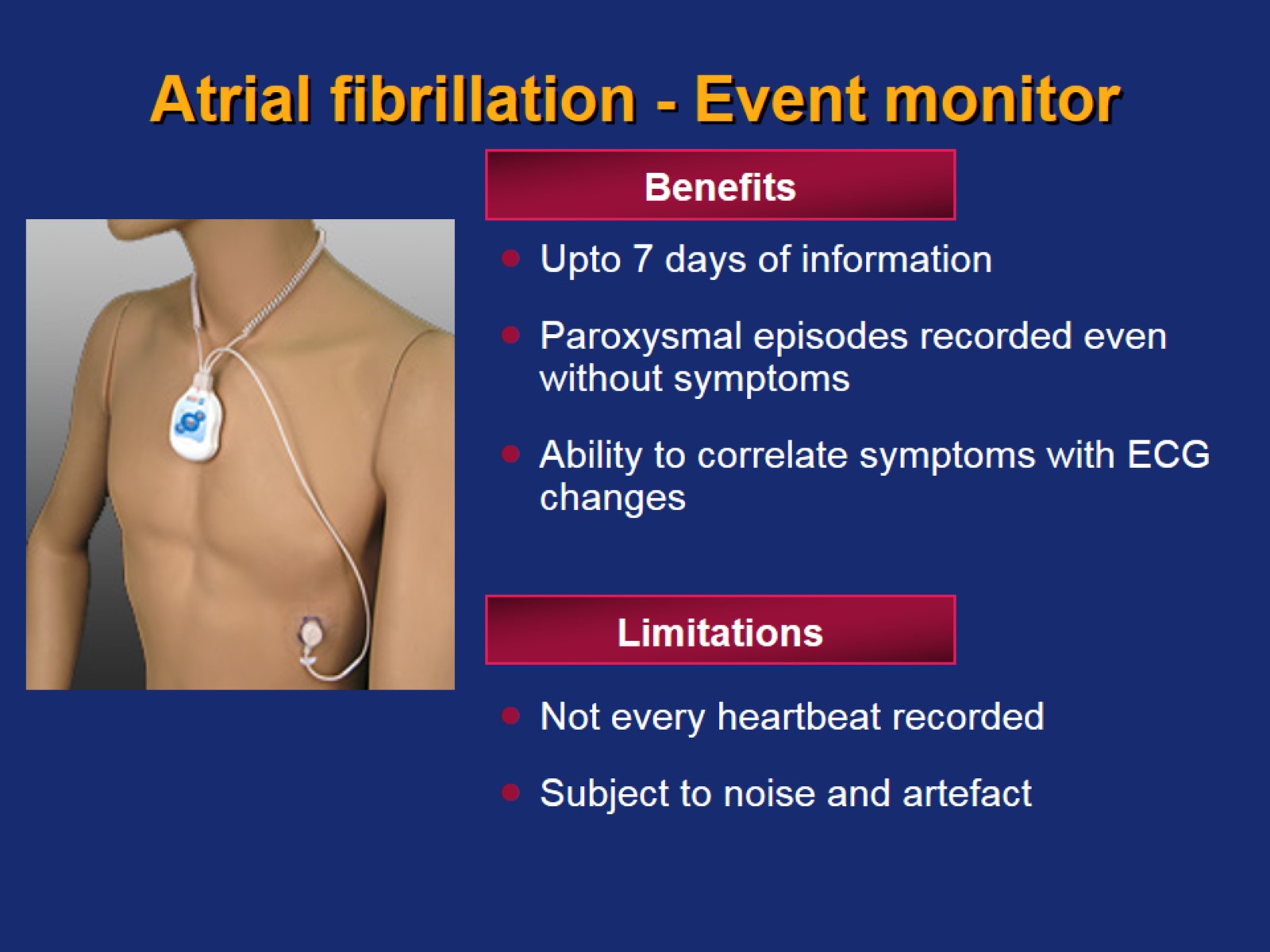 Atrial fibrillation - Event monitor
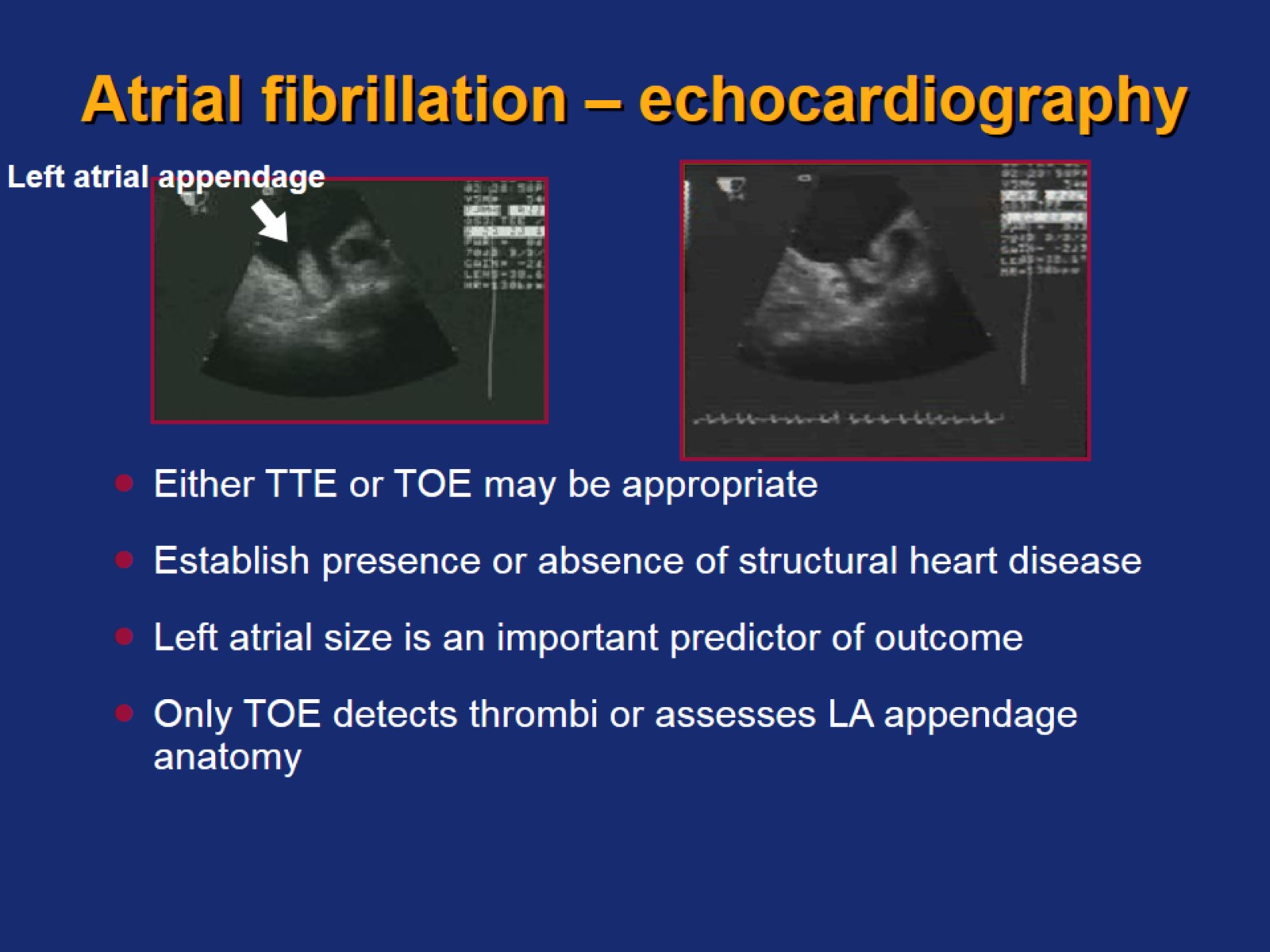 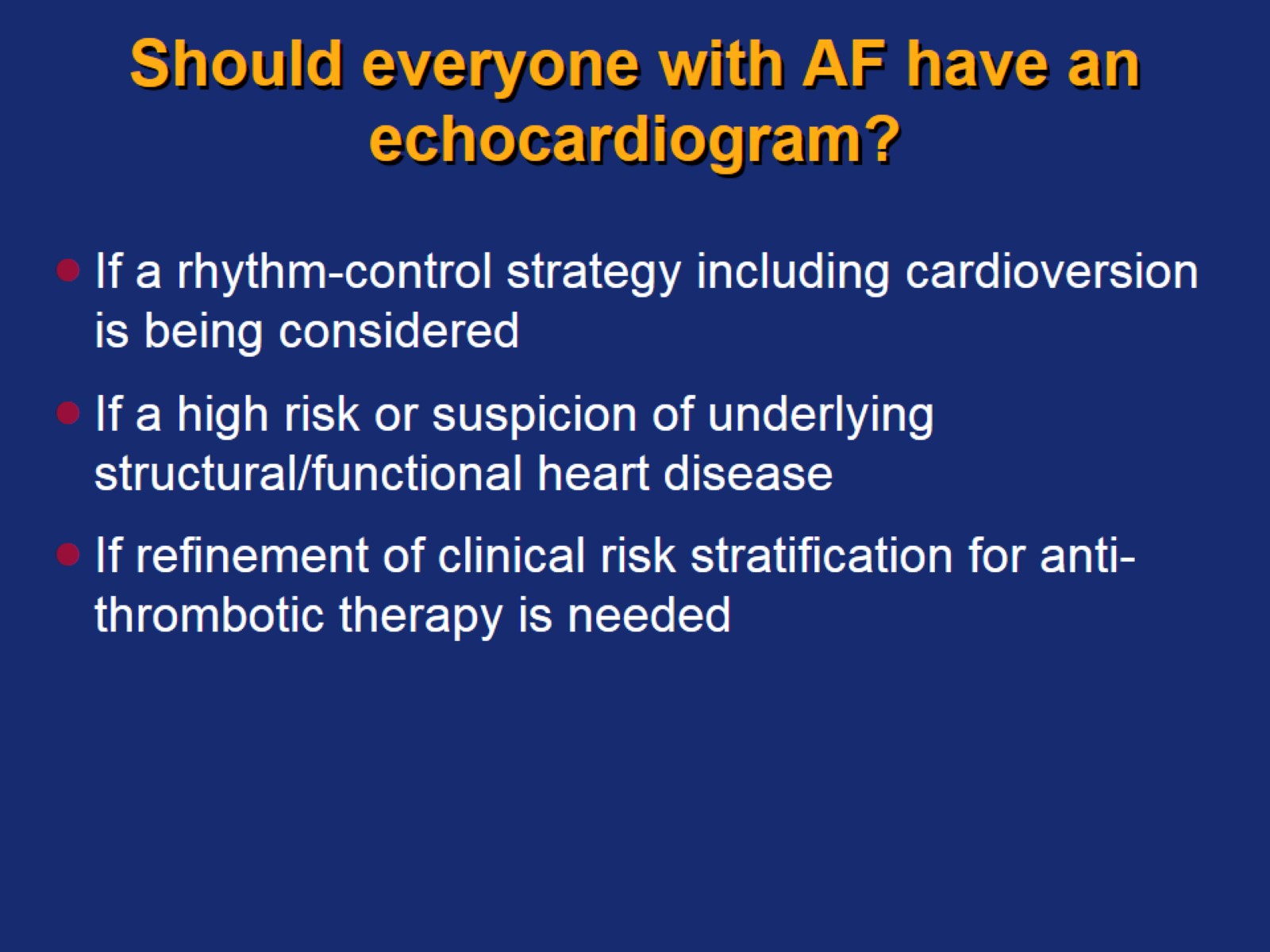 Should everyone with AF have an echocardiogram?
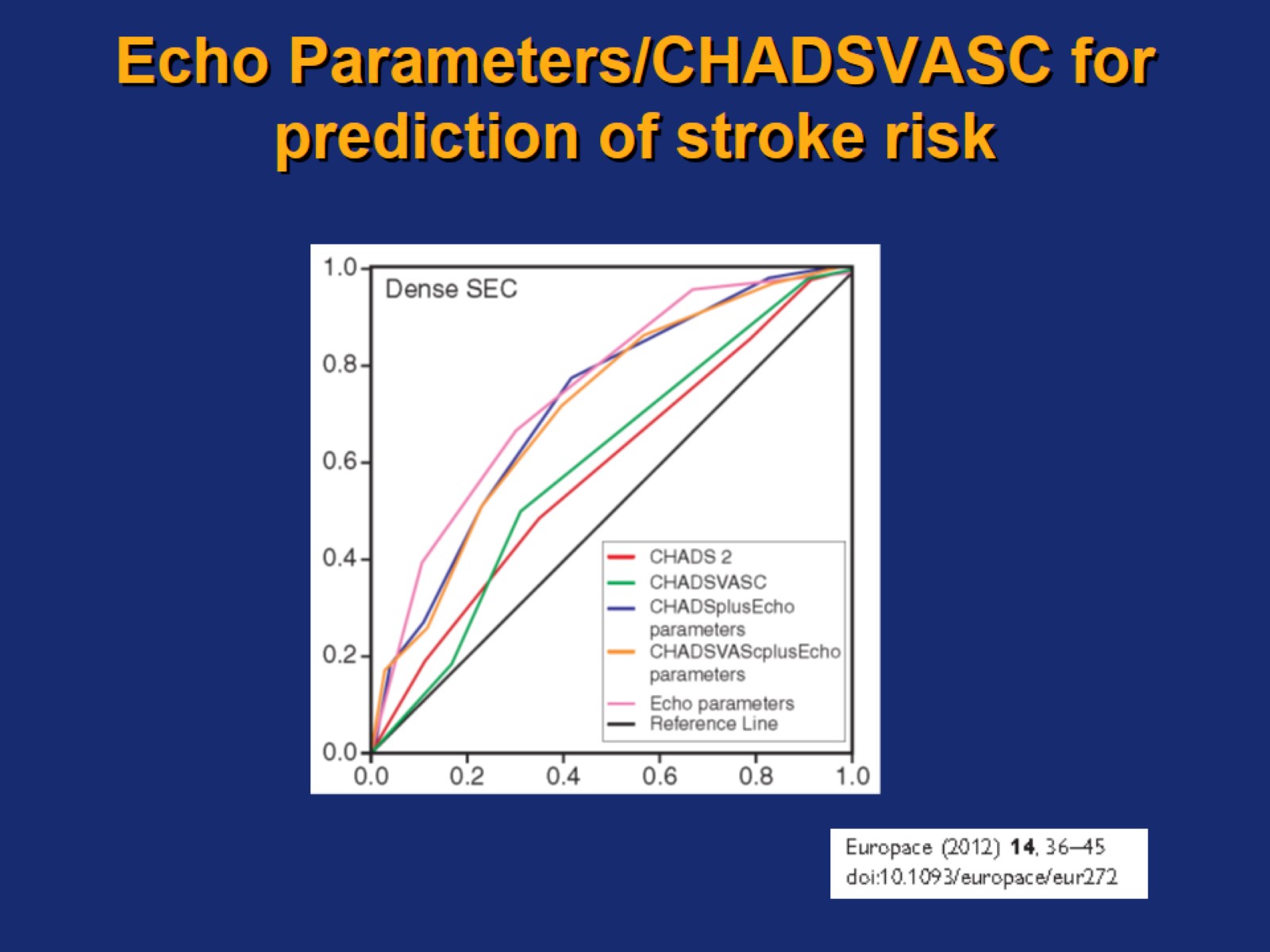 Echo Parameters/CHADSVASC for prediction of stroke risk
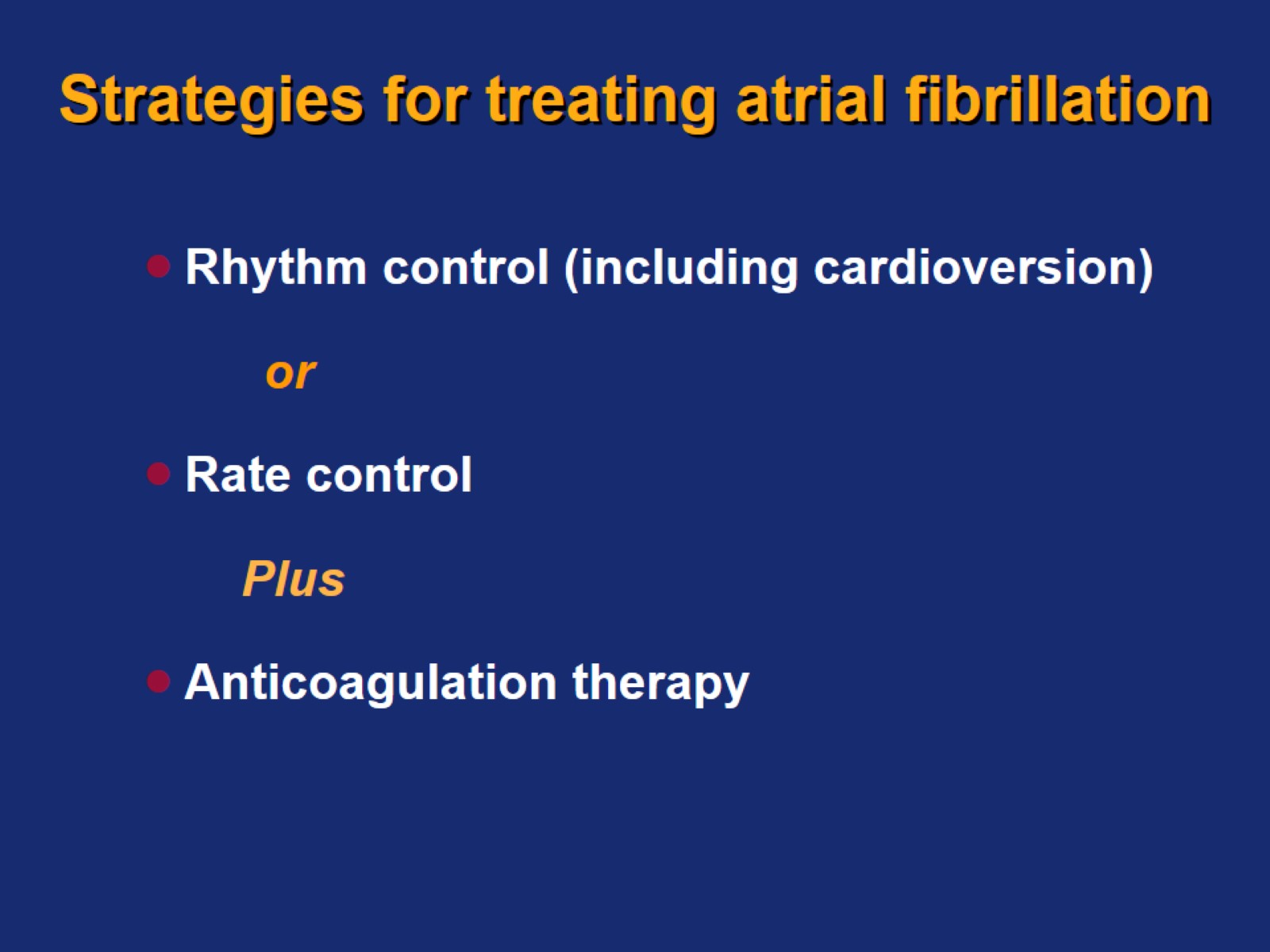 Strategies for treating atrial fibrillation
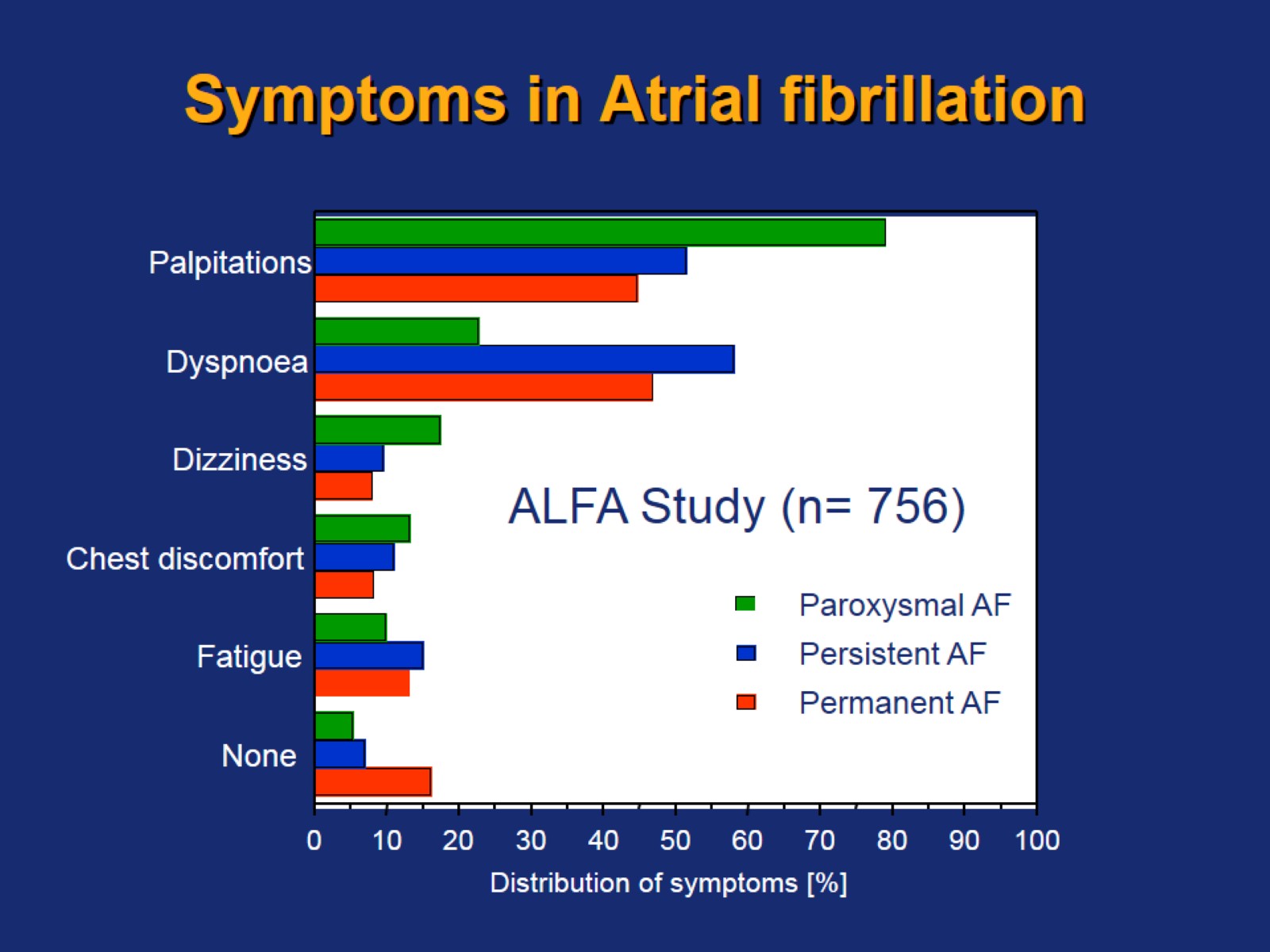 Symptoms in Atrial fibrillation
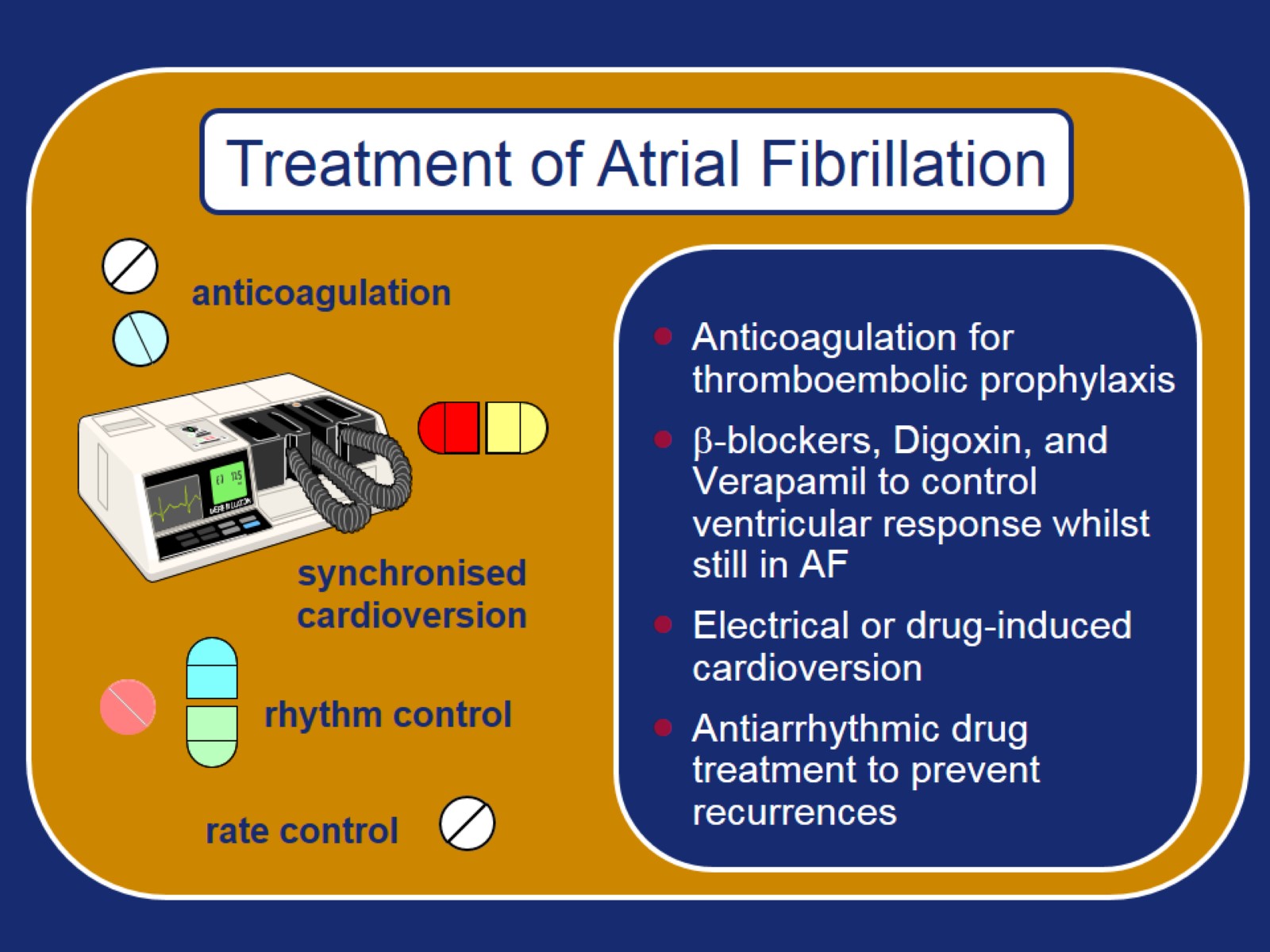 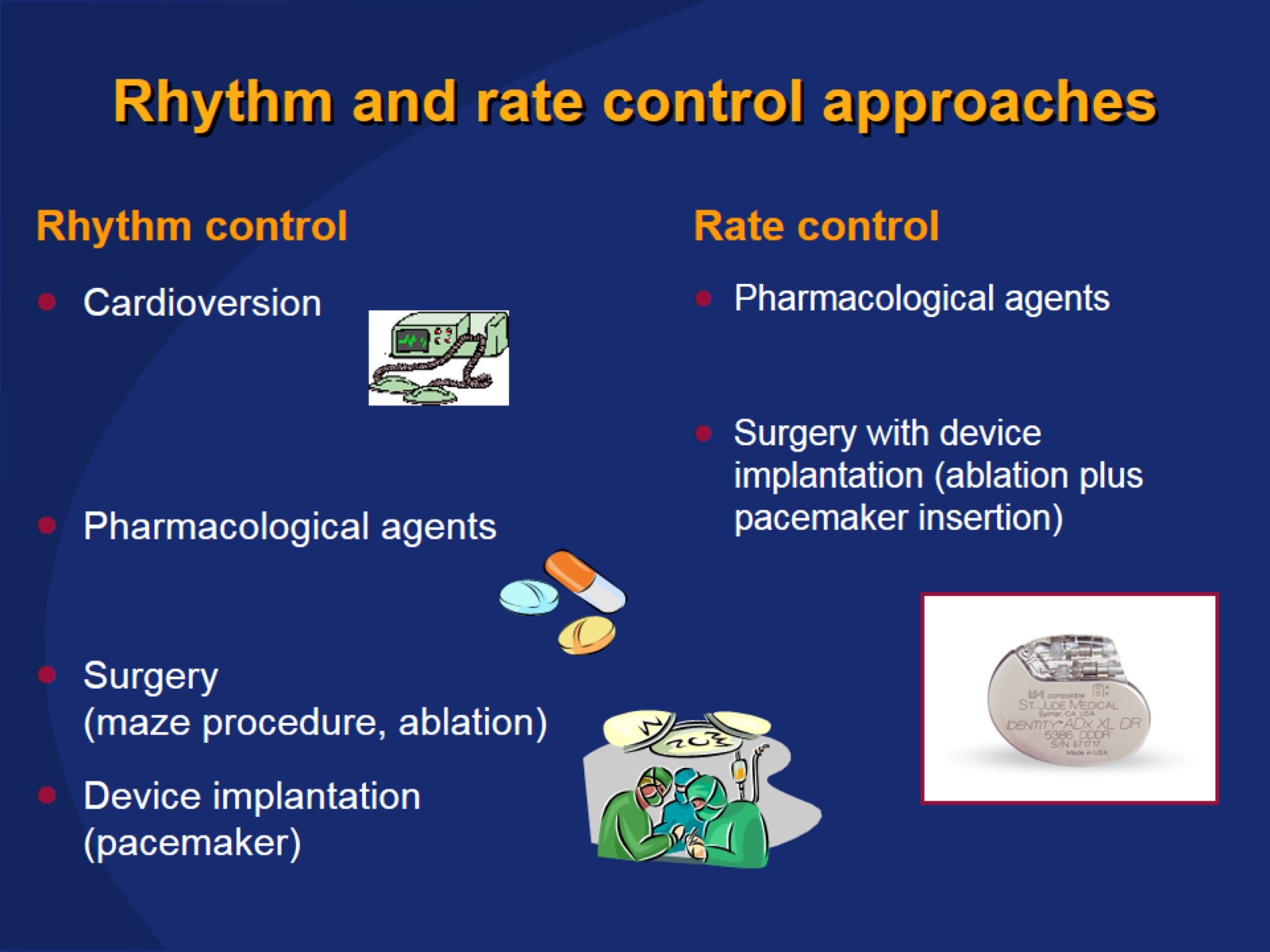 Rhythm and rate control approaches
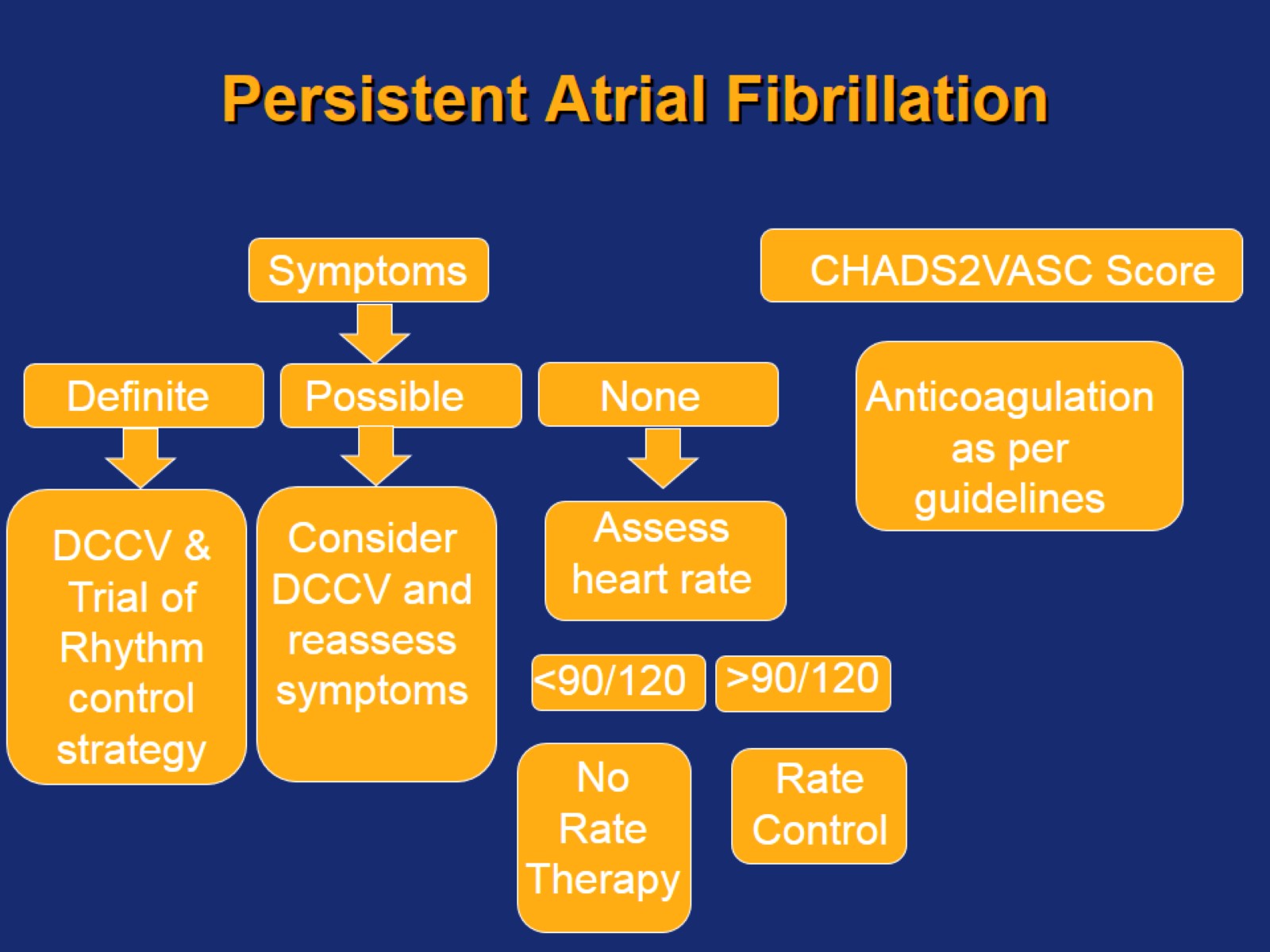 Persistent Atrial Fibrillation
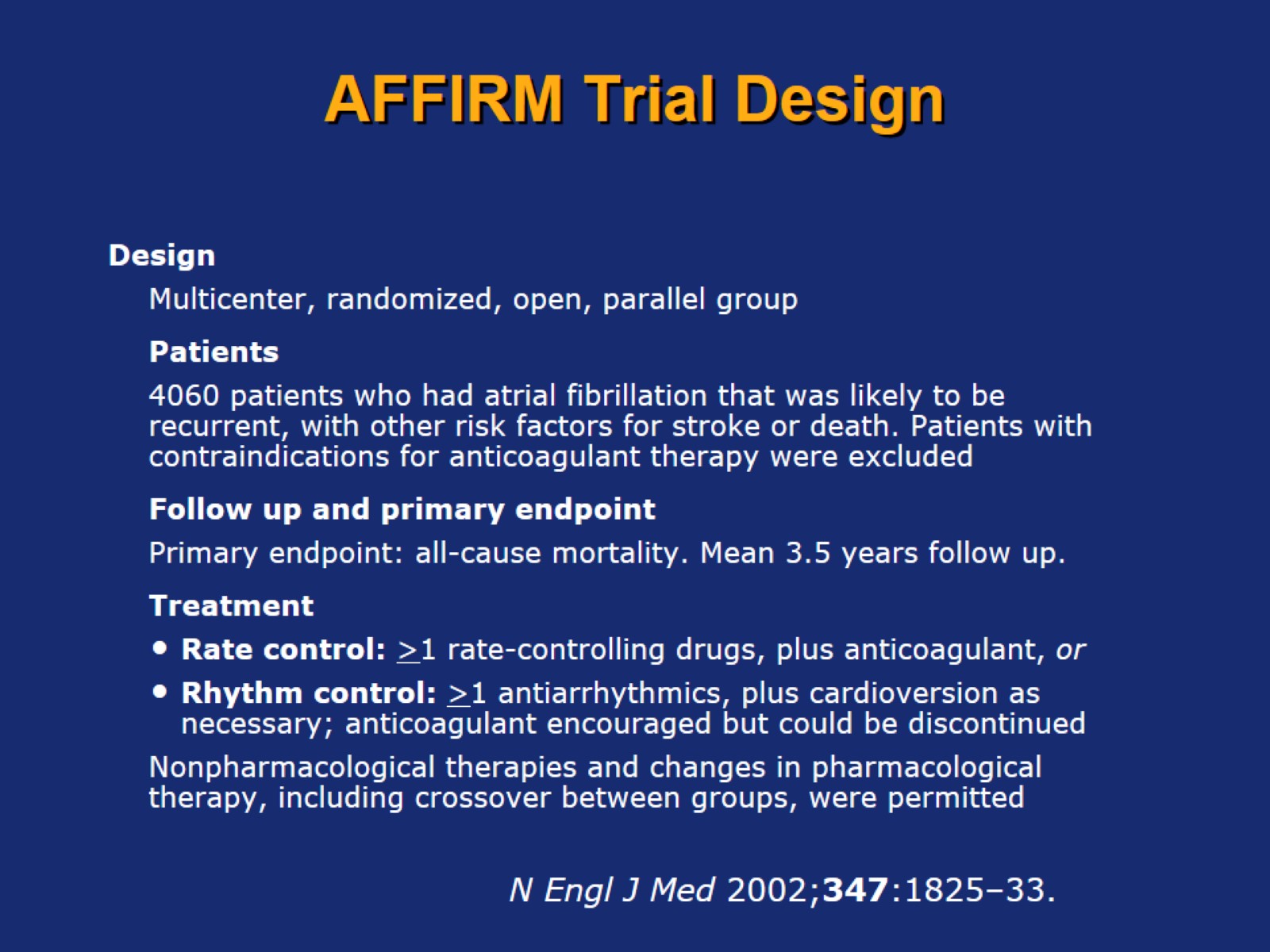 AFFIRM Trial Design
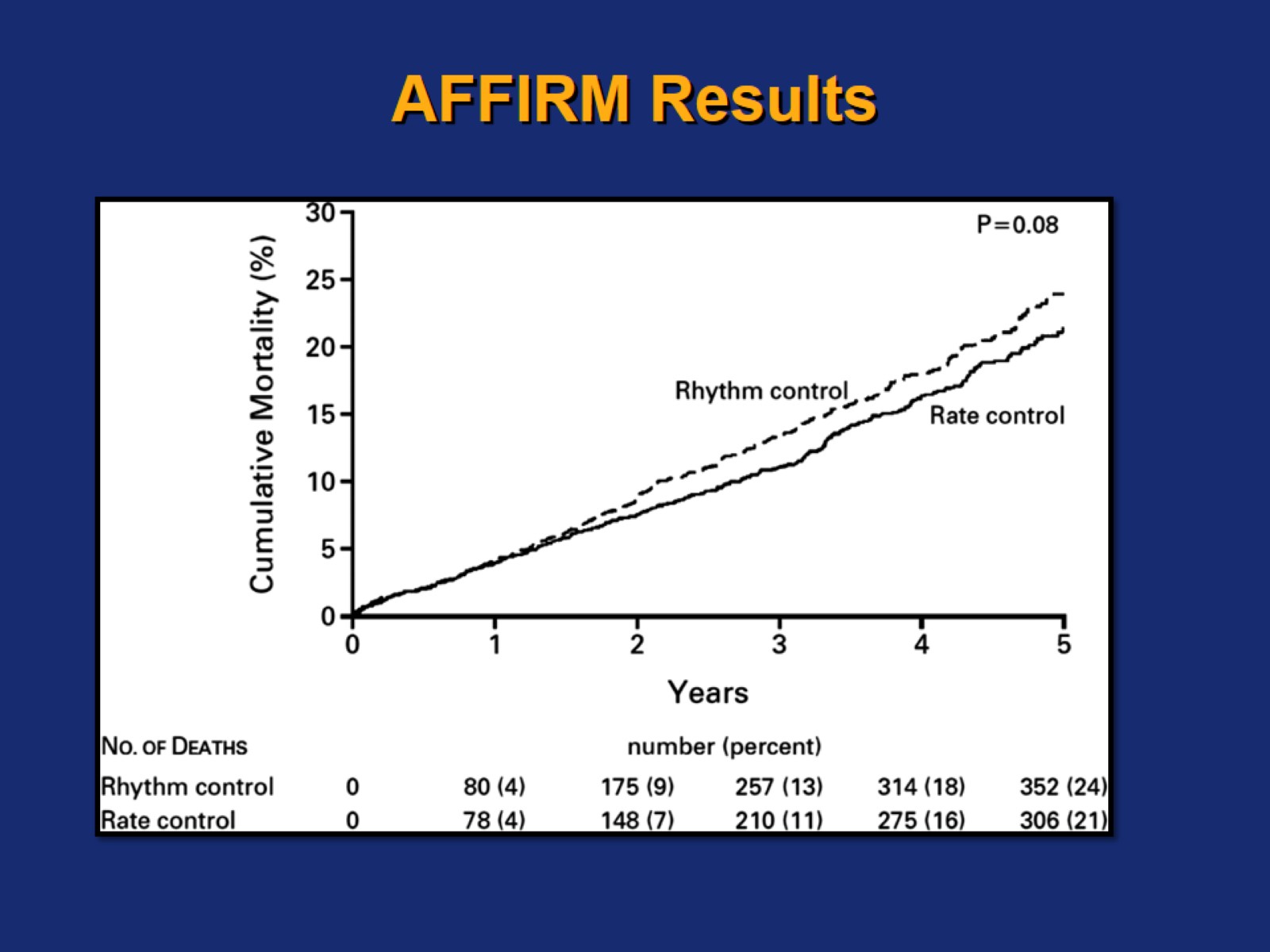 AFFIRM Results
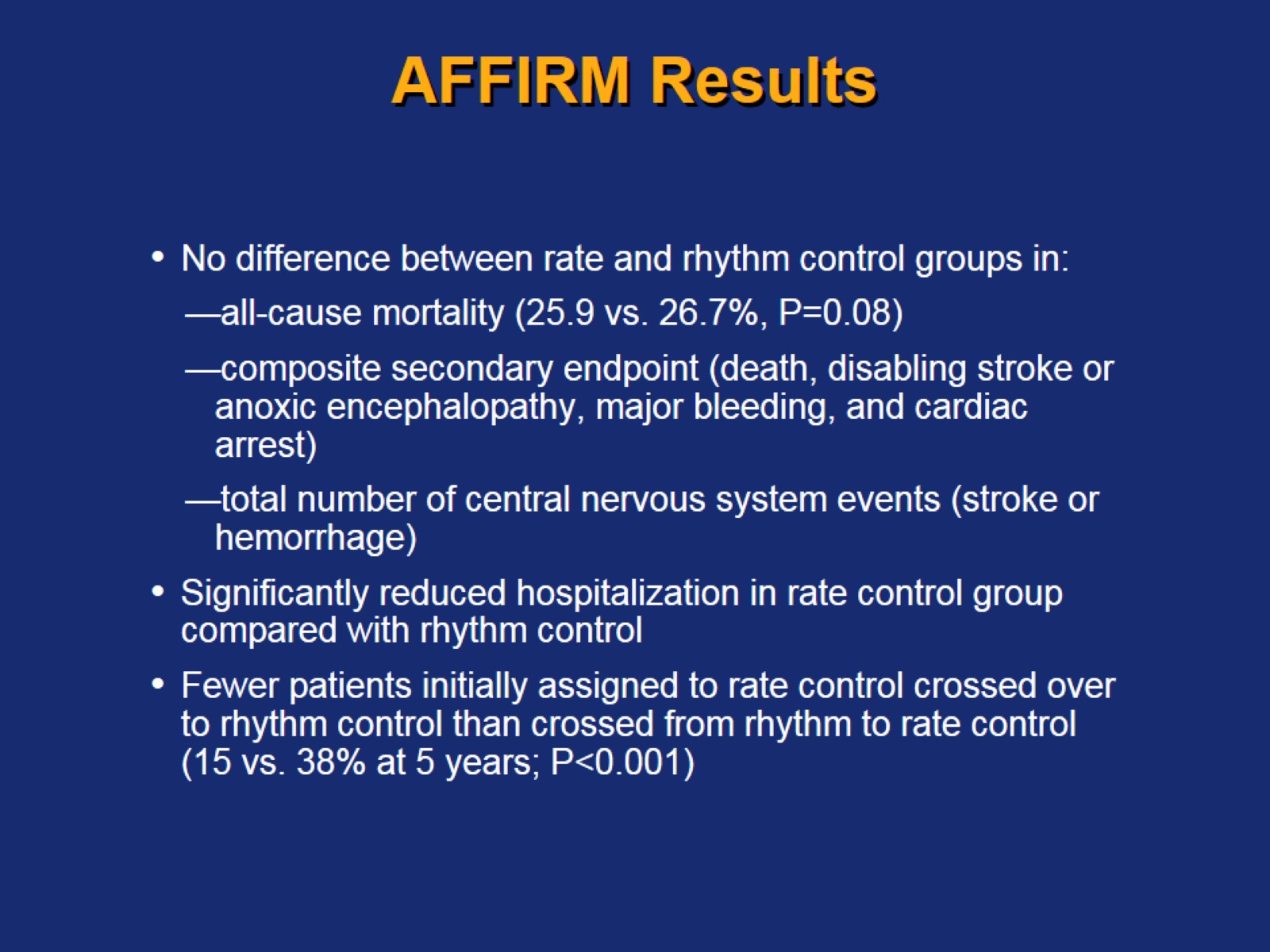 AFFIRM Results
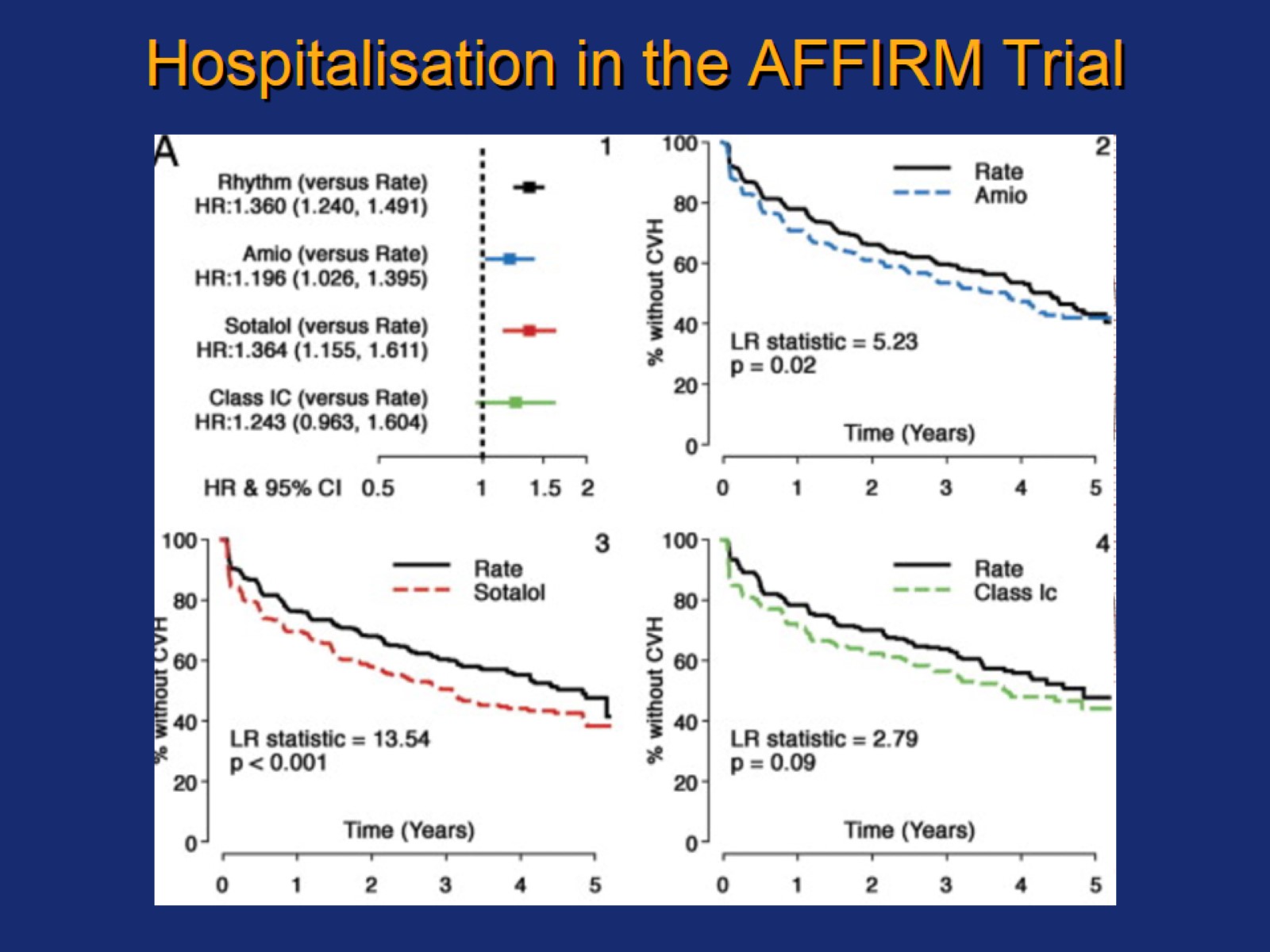 Hospitalisation in the AFFIRM Trial
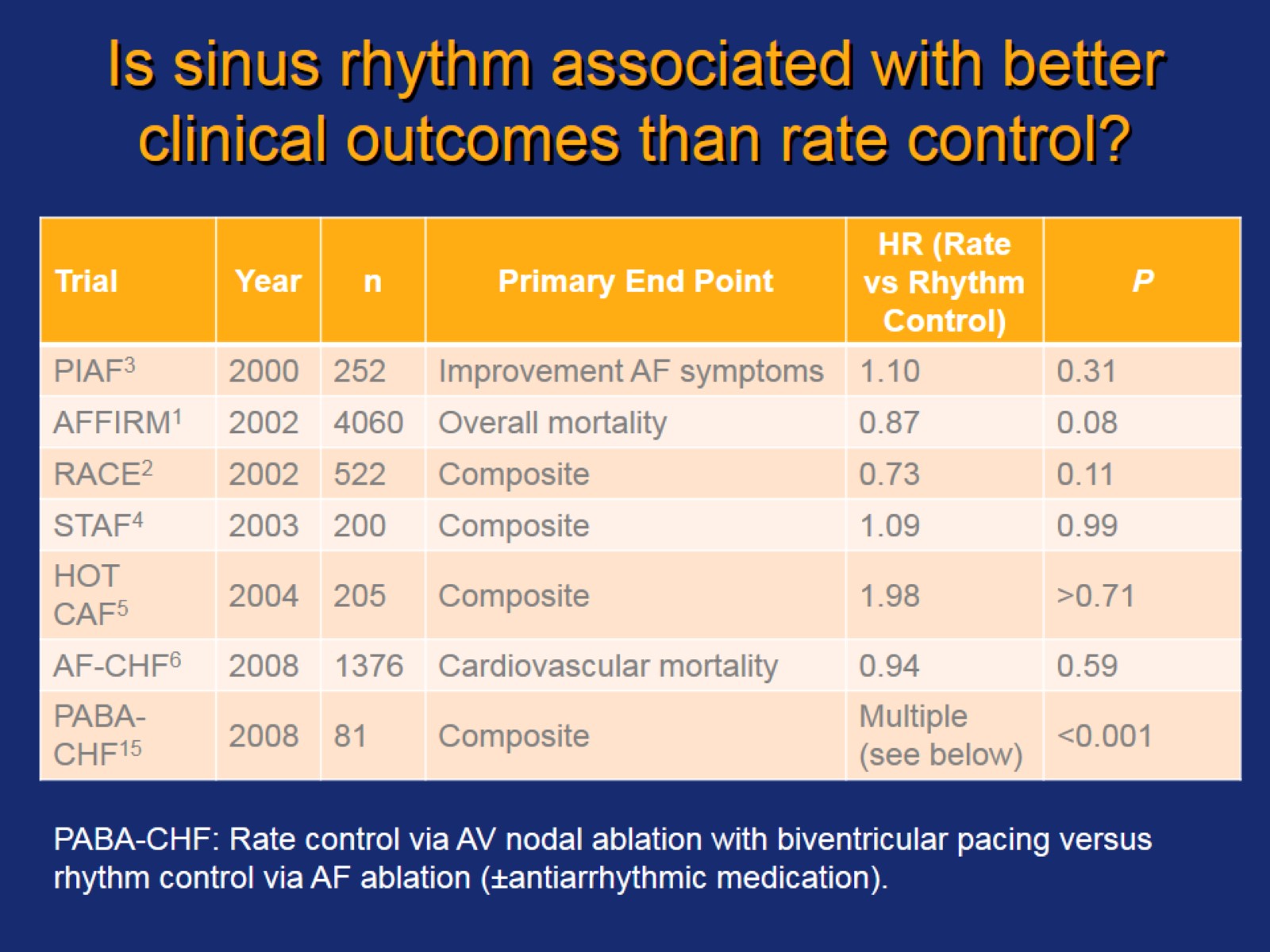 Is sinus rhythm associated with better clinical outcomes than rate control?
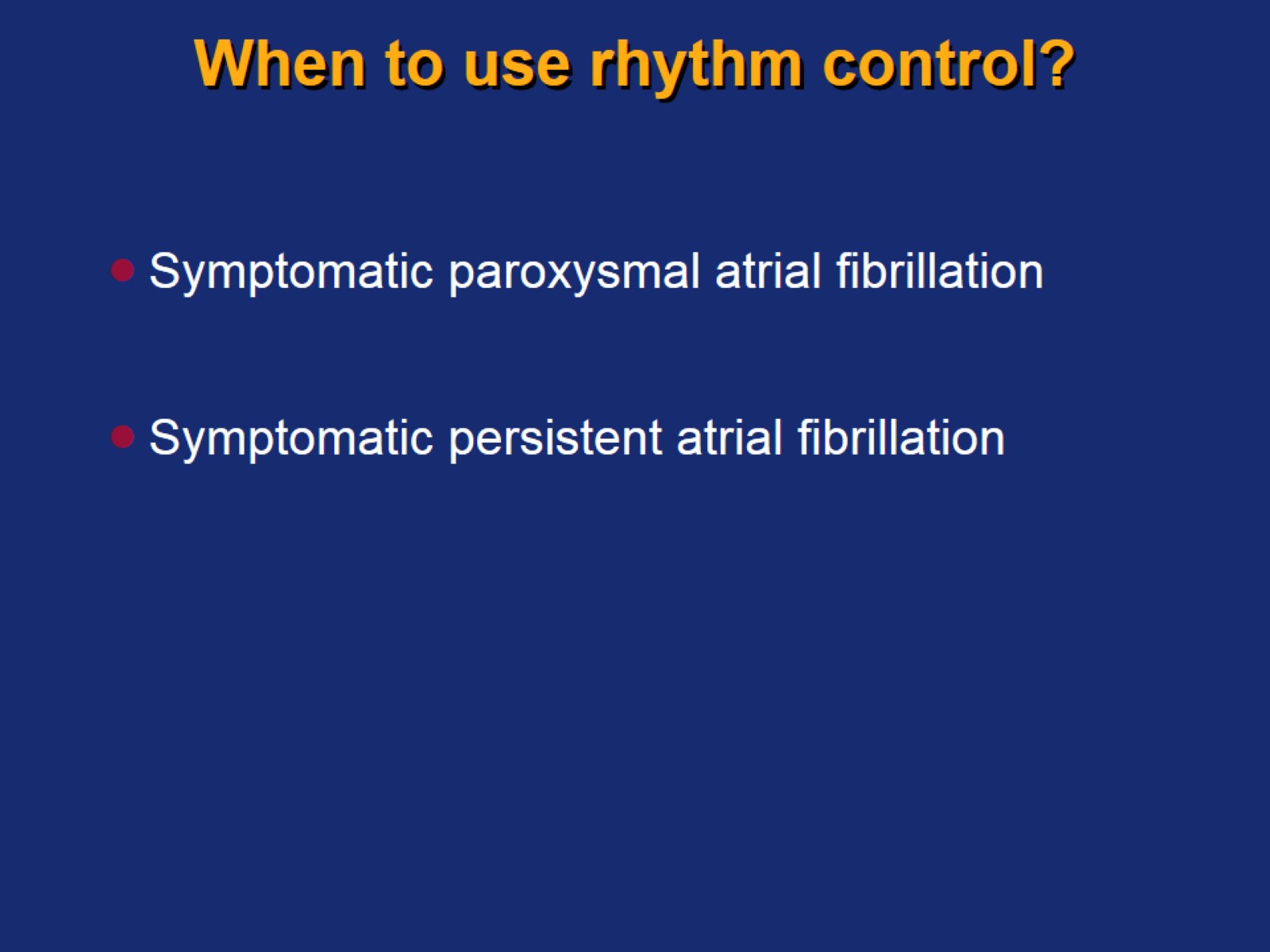 When to use rhythm control?
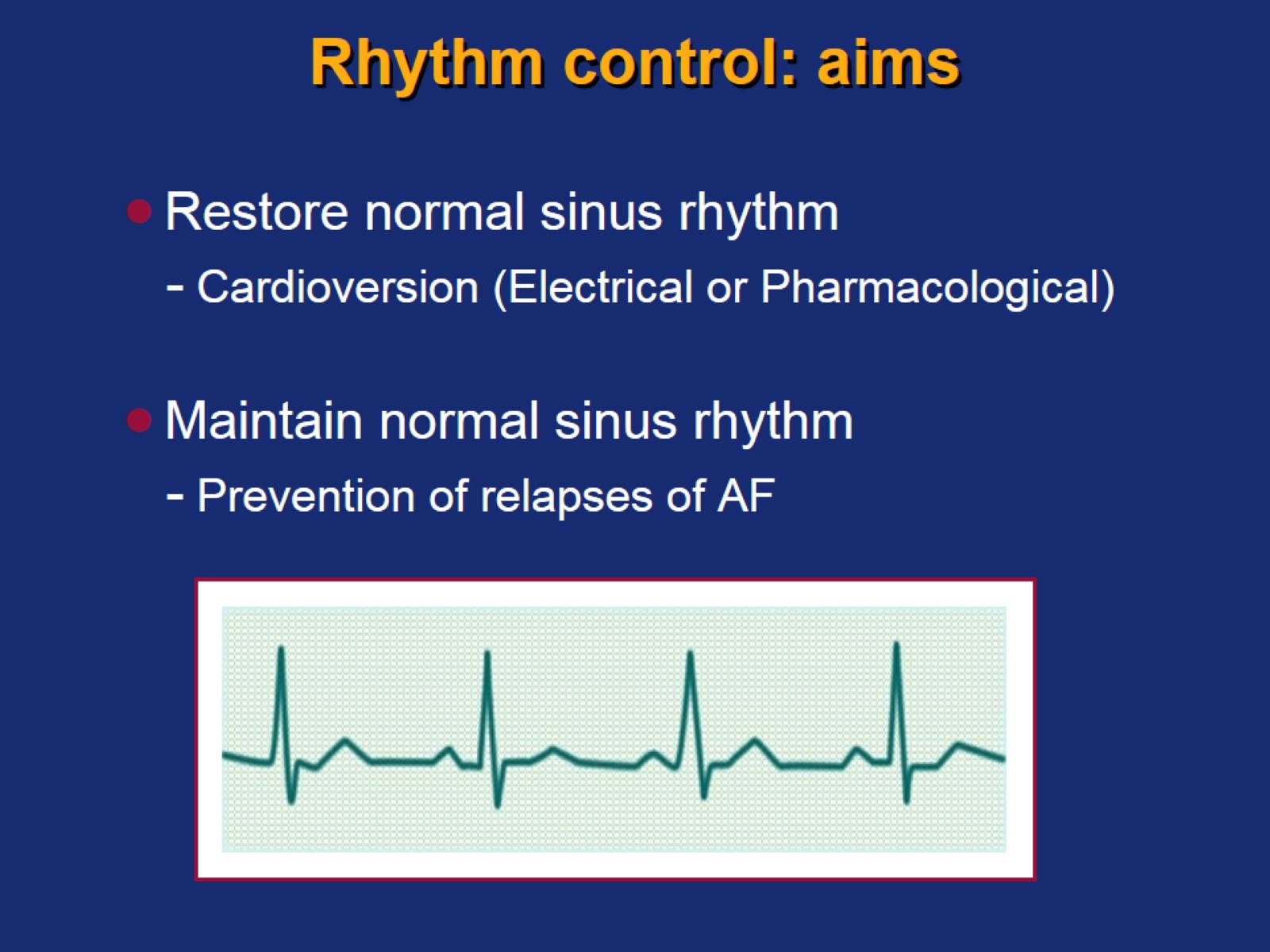 Rhythm control: aims
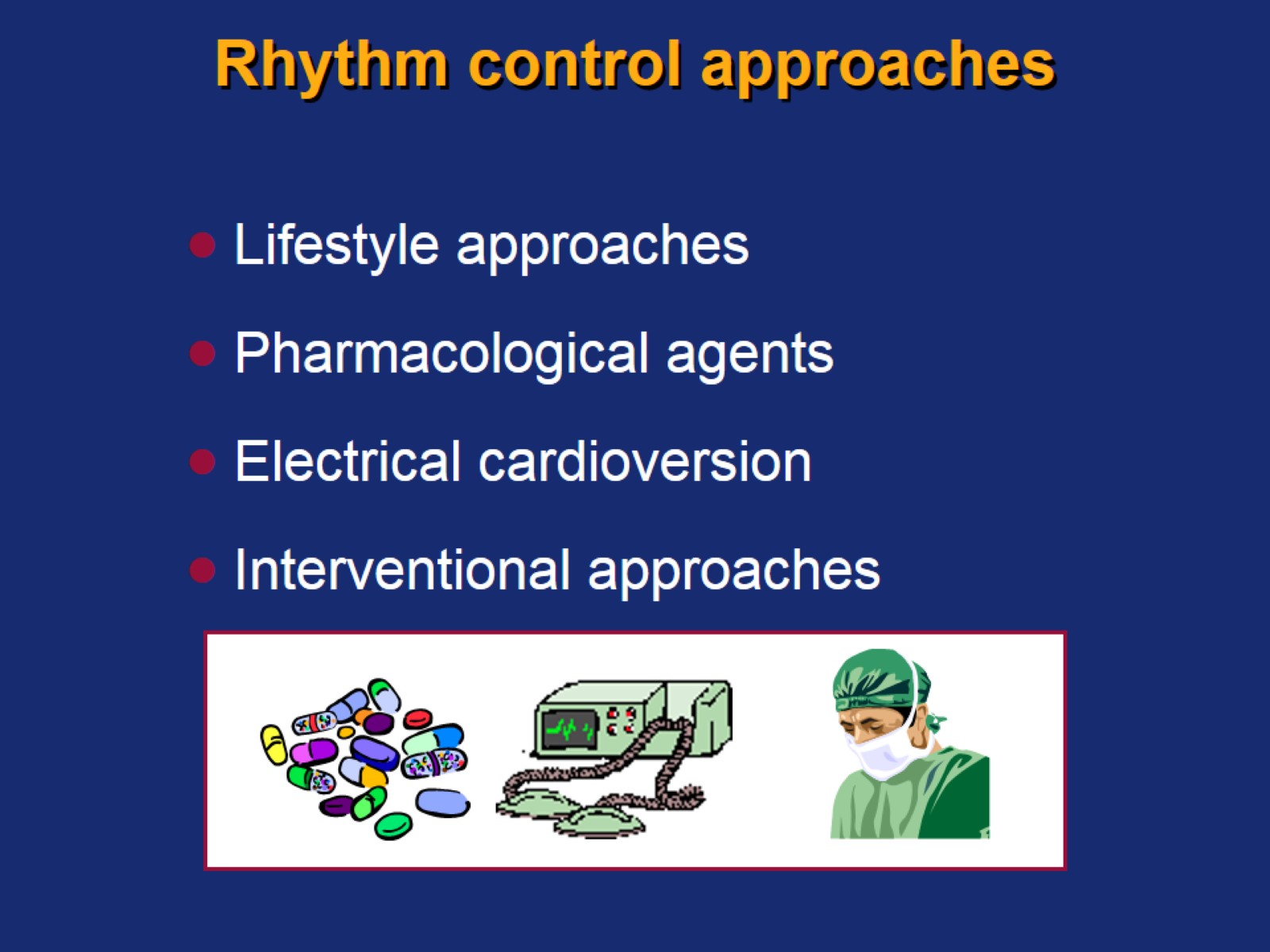 Rhythm control approaches
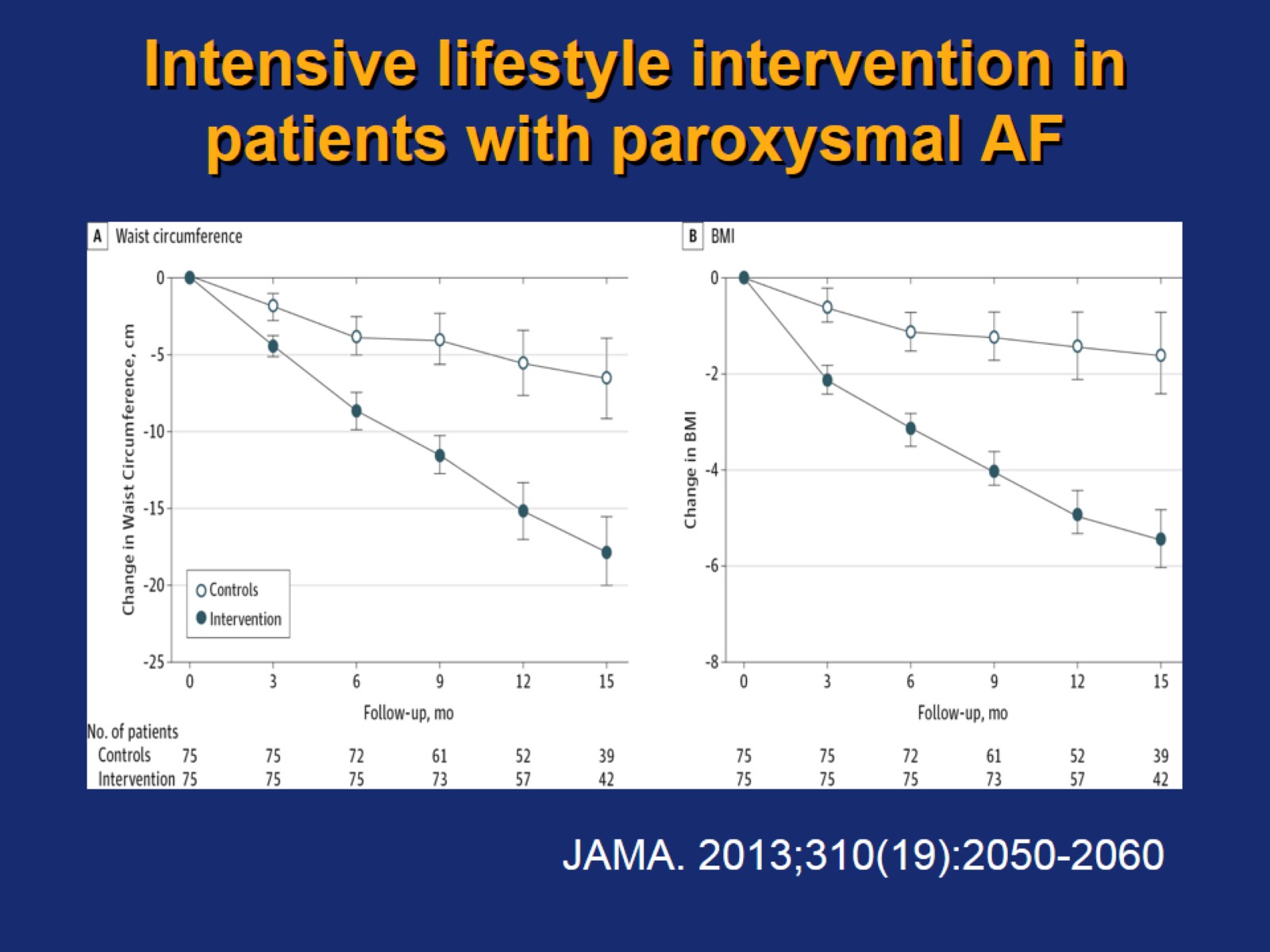 Intensive lifestyle intervention in patients with paroxysmal AF
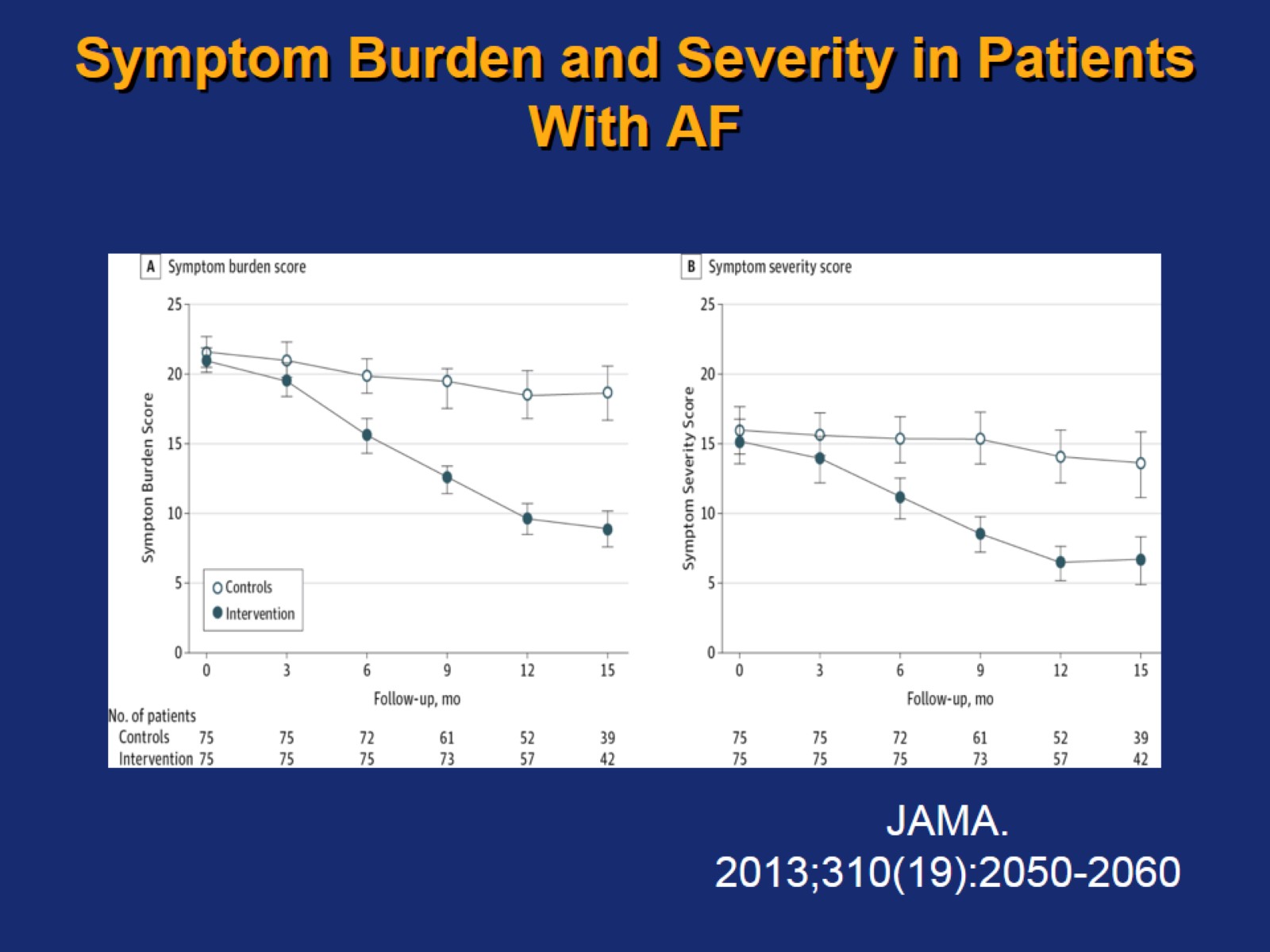 Symptom Burden and Severity in Patients With AF
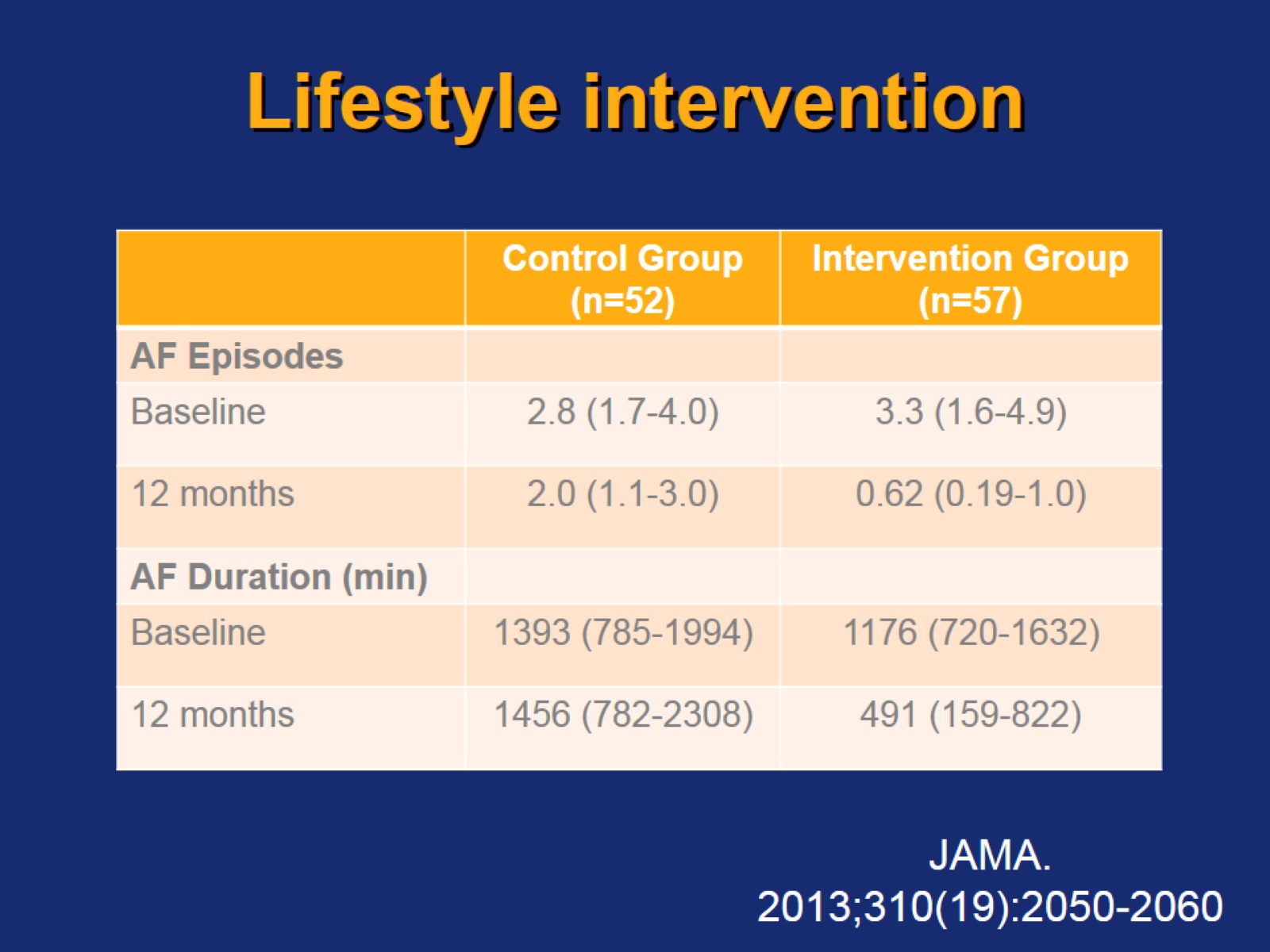 Lifestyle intervention
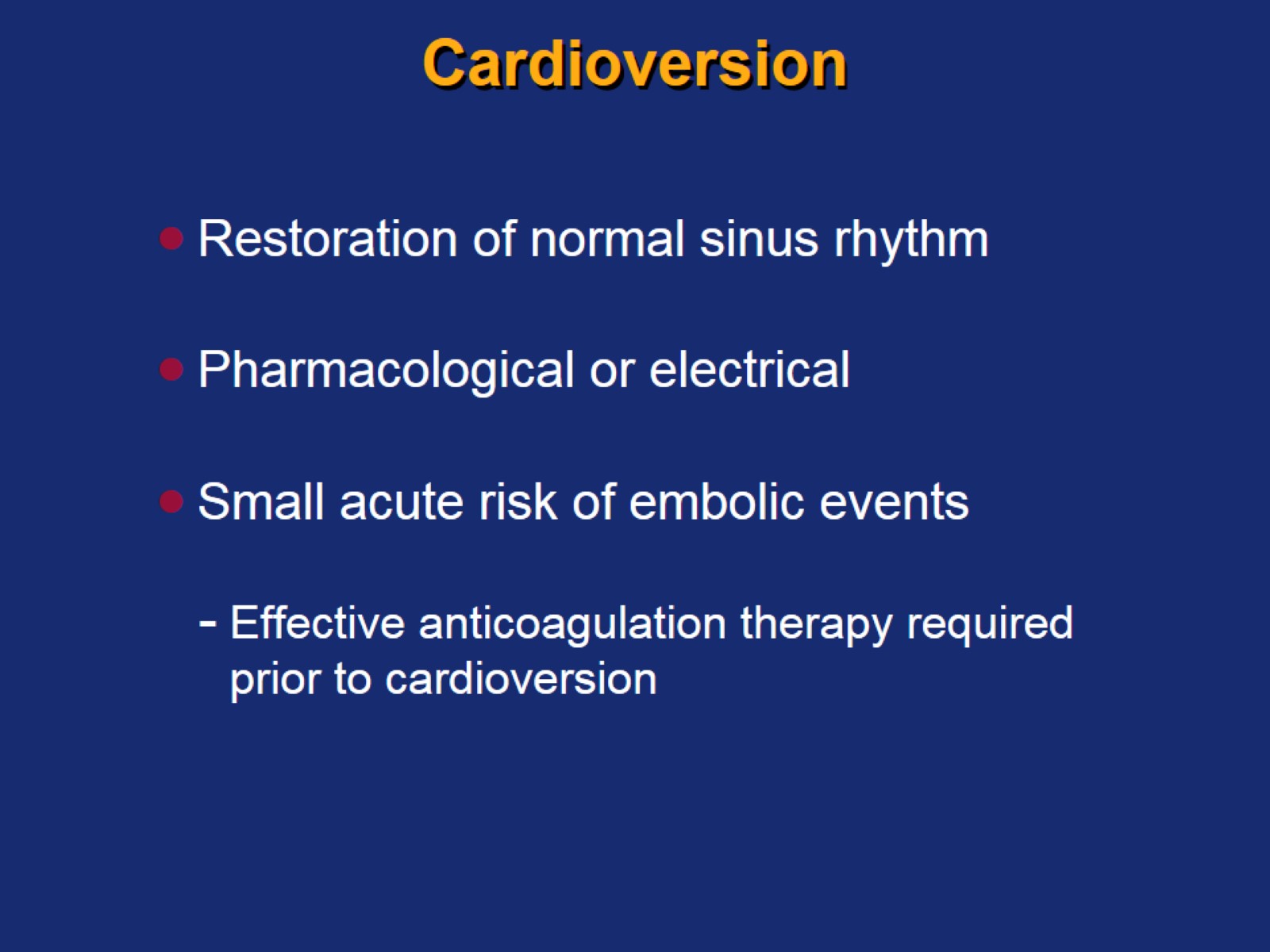 Cardioversion
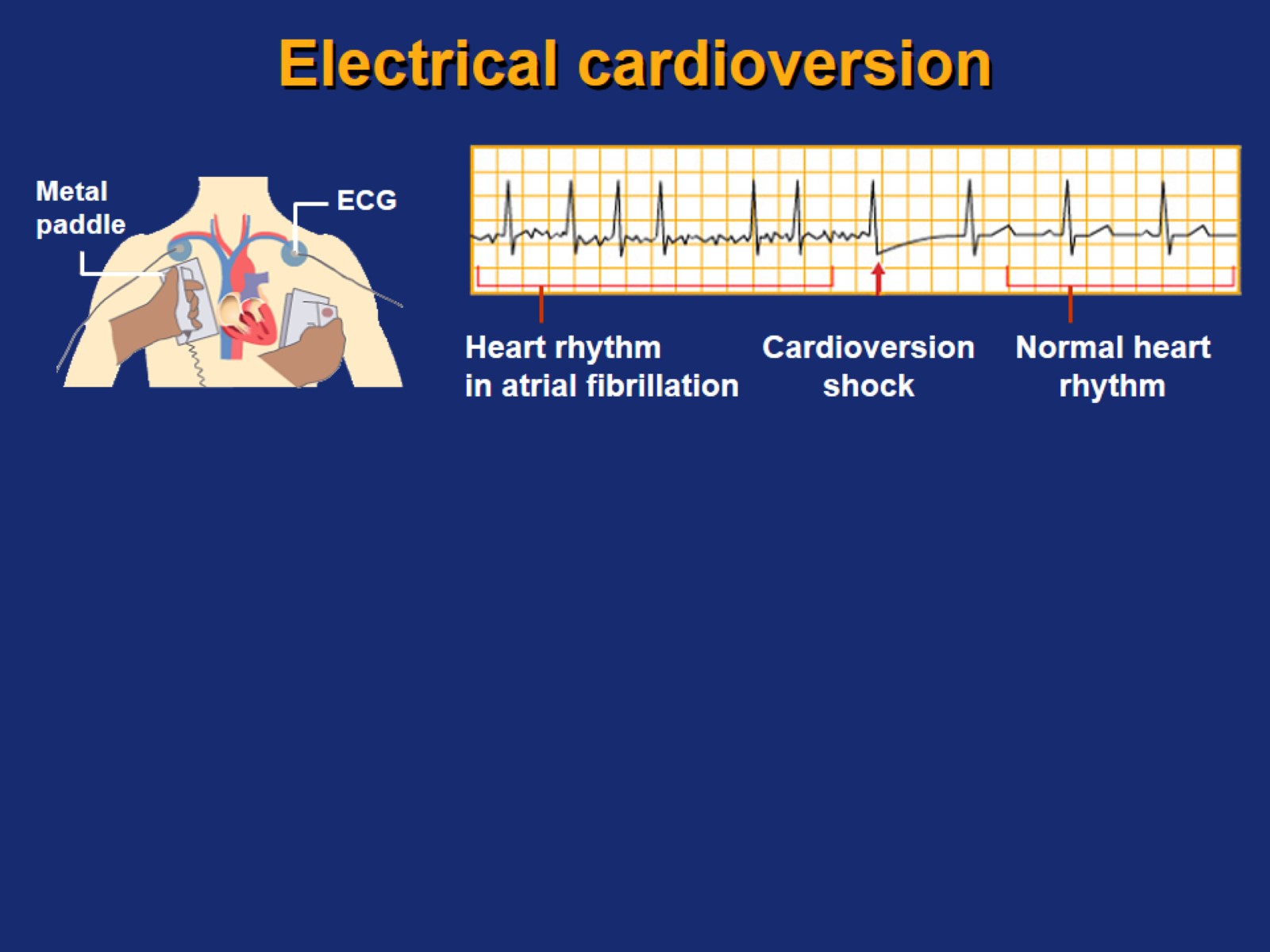 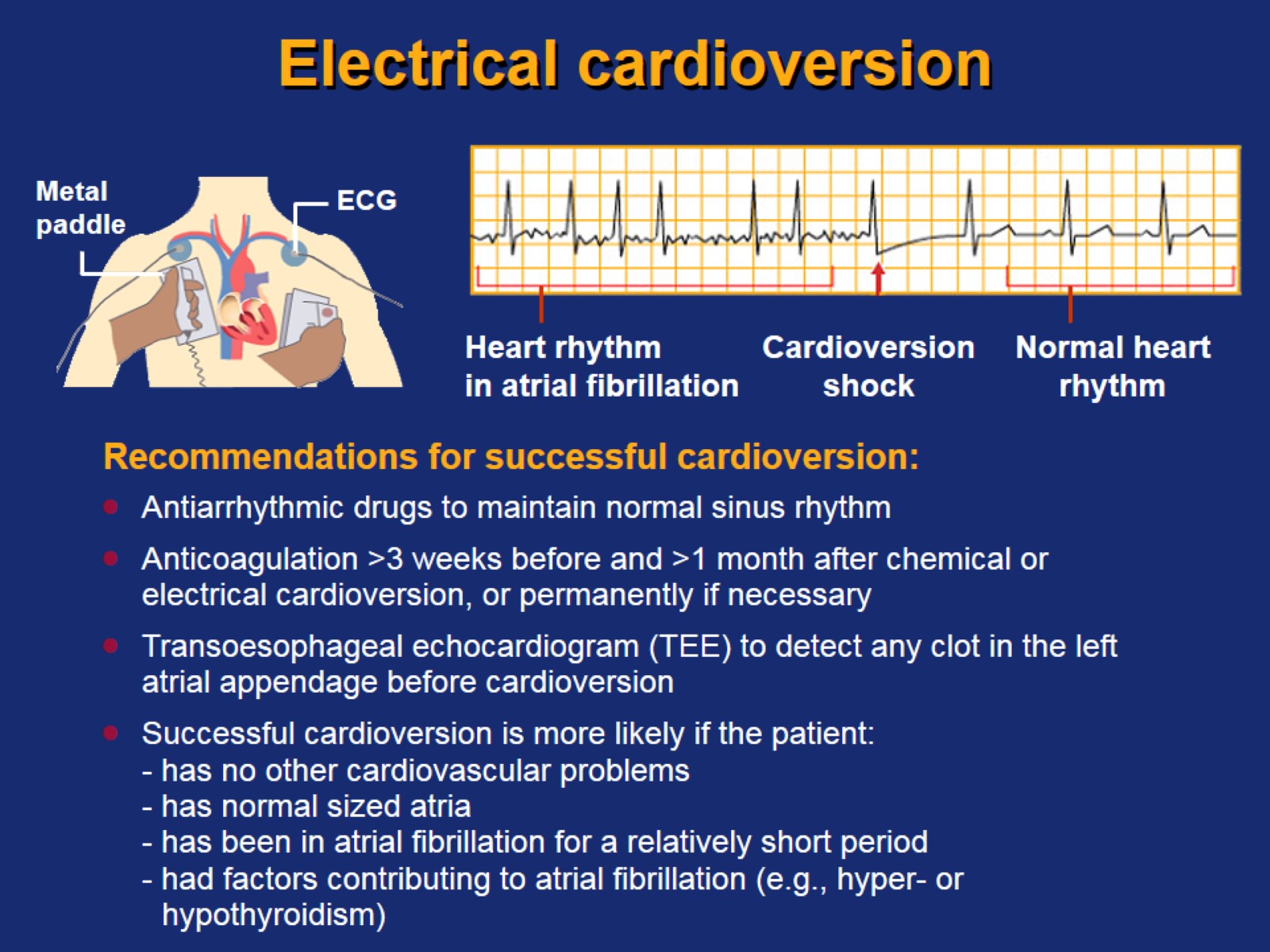 Electrical cardioversion
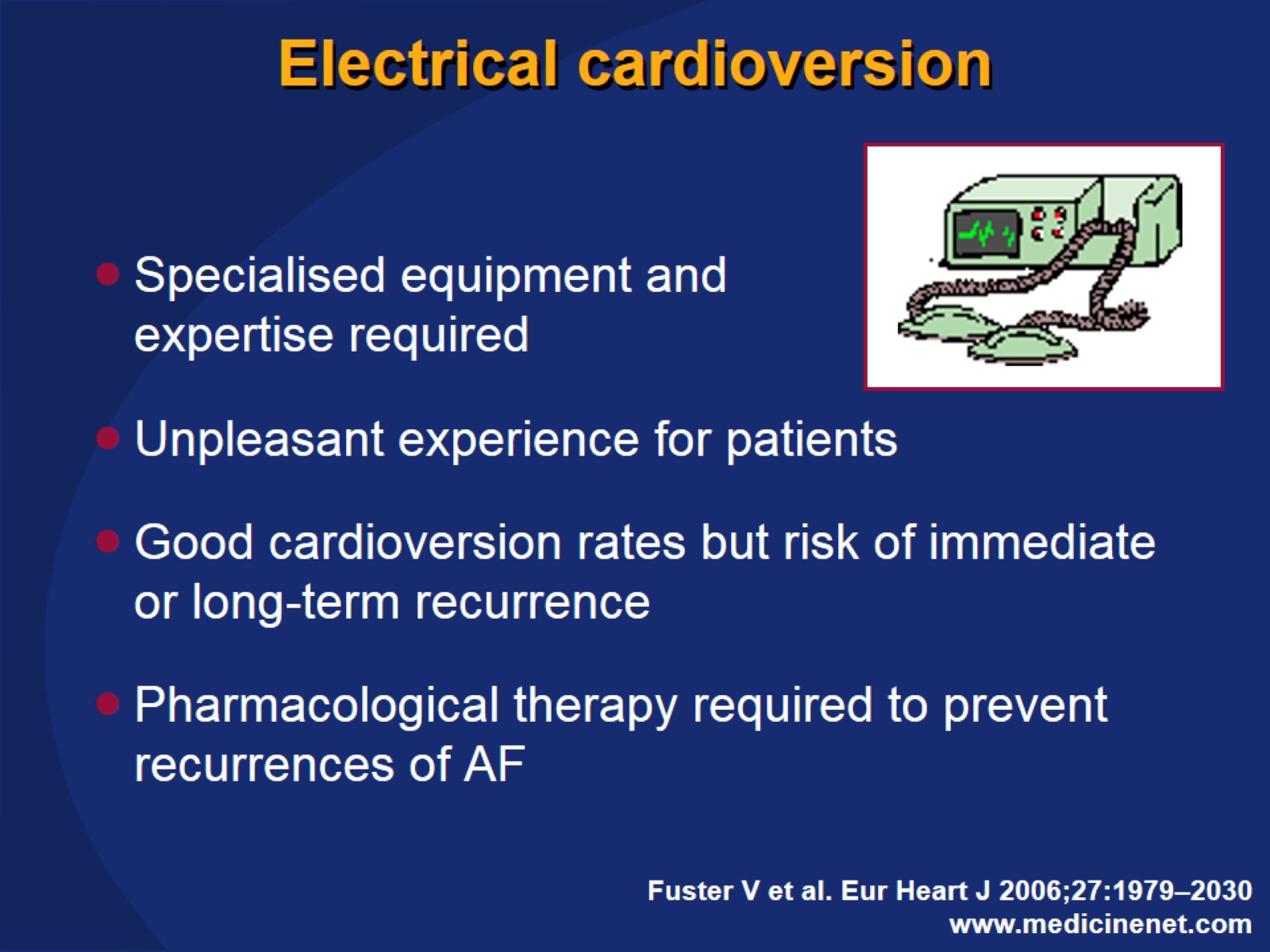 Electrical cardioversion
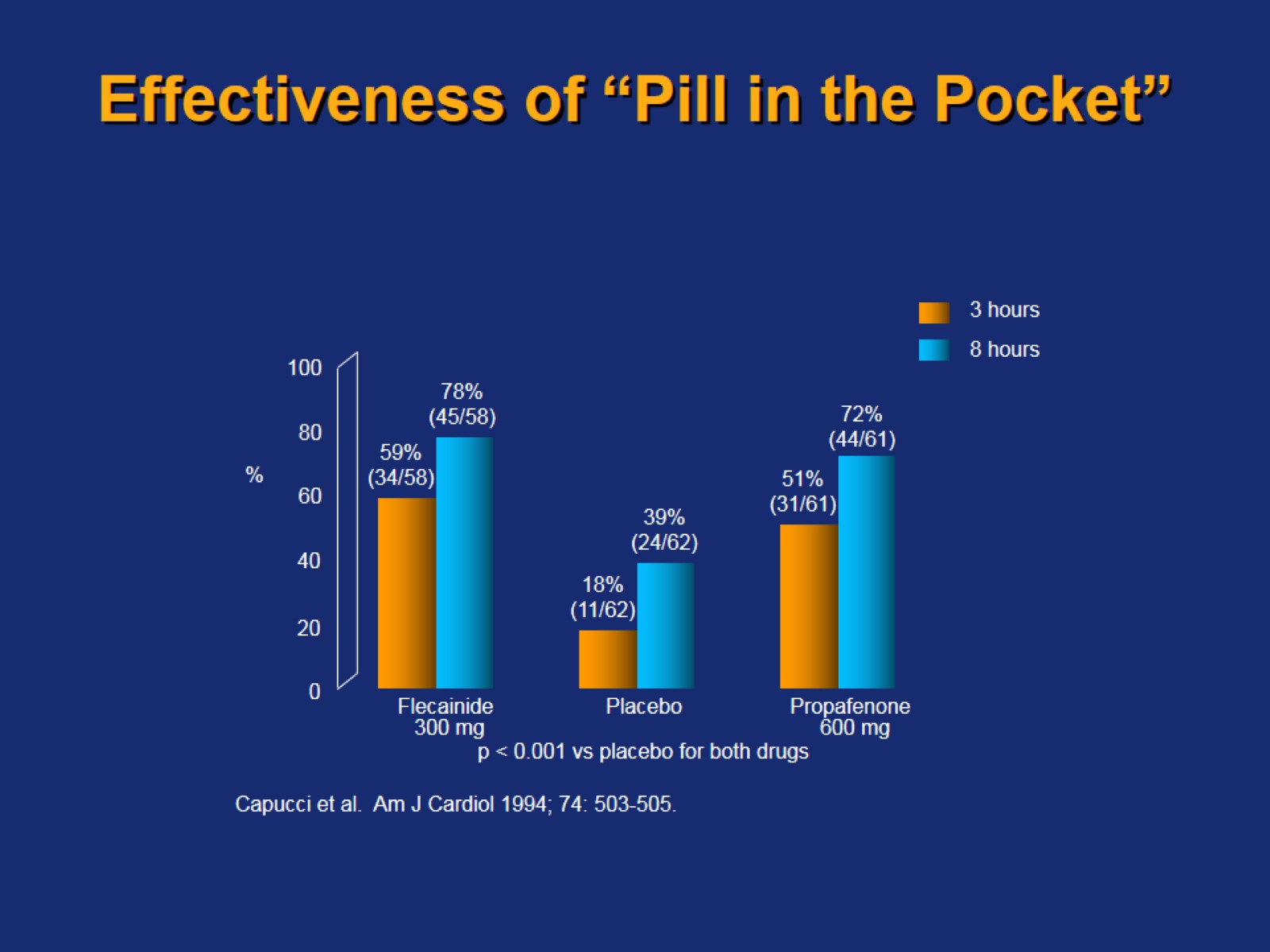 Effectiveness of “Pill in the Pocket”
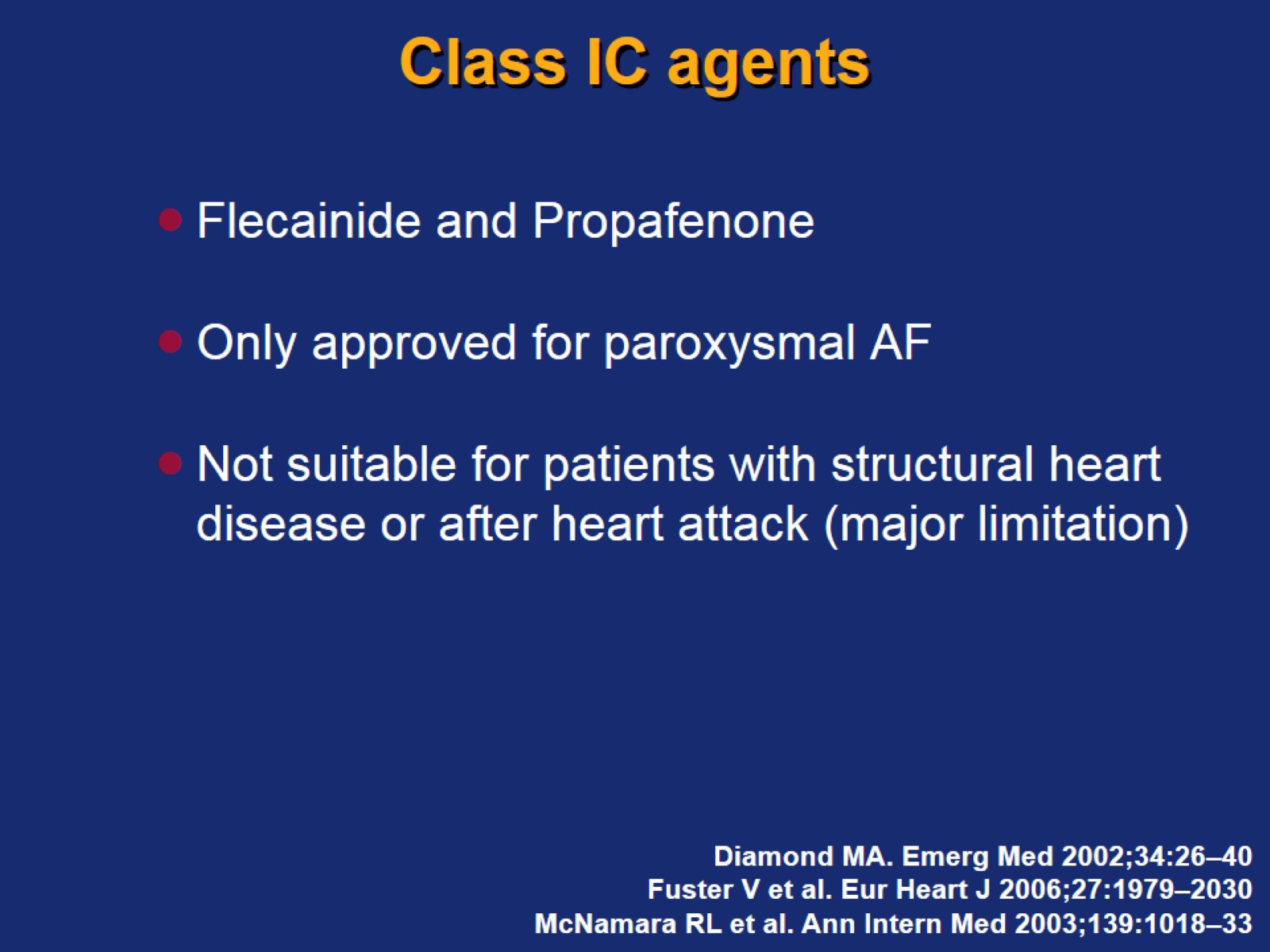 Class IC agents
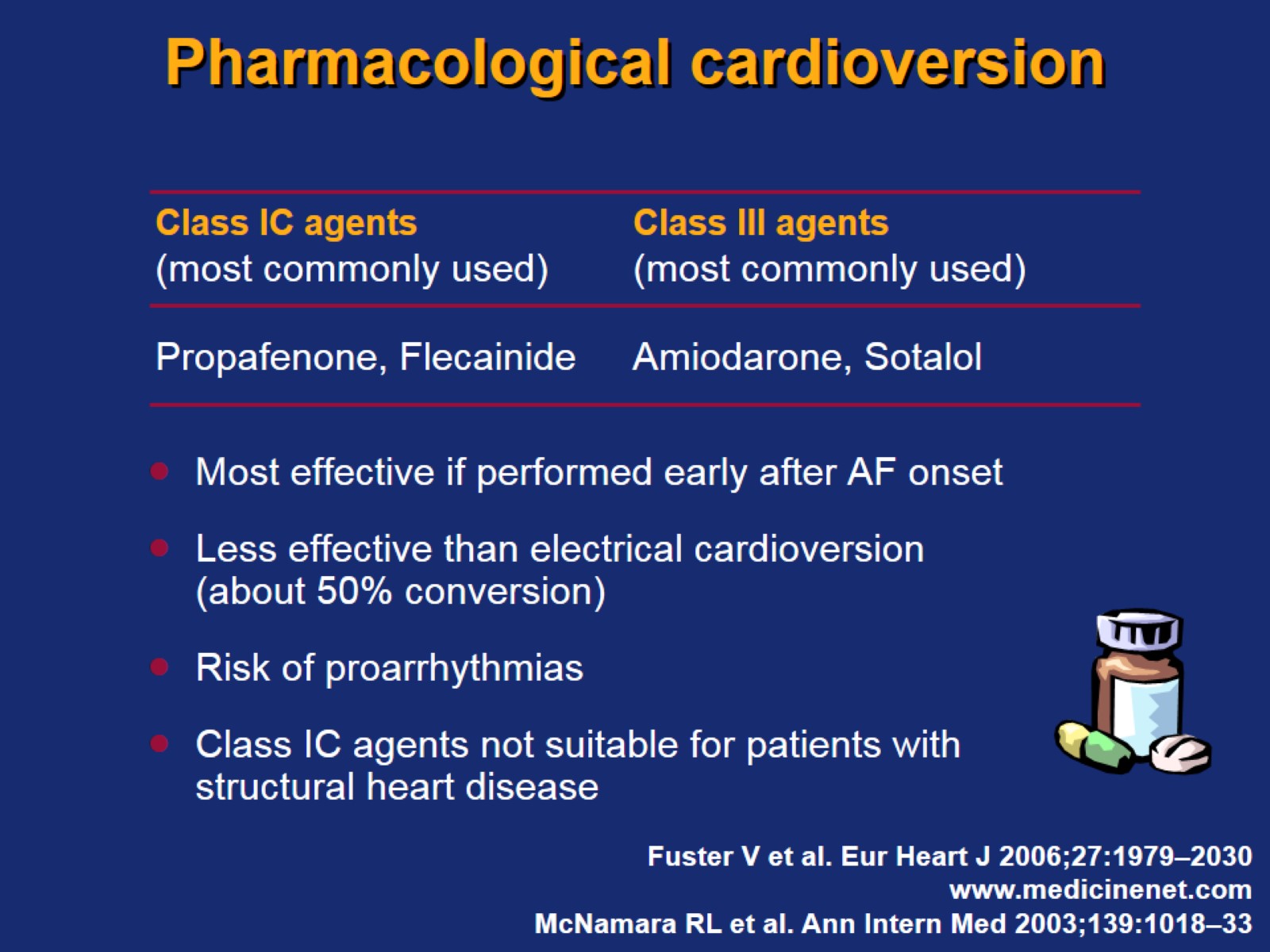 Pharmacological cardioversion
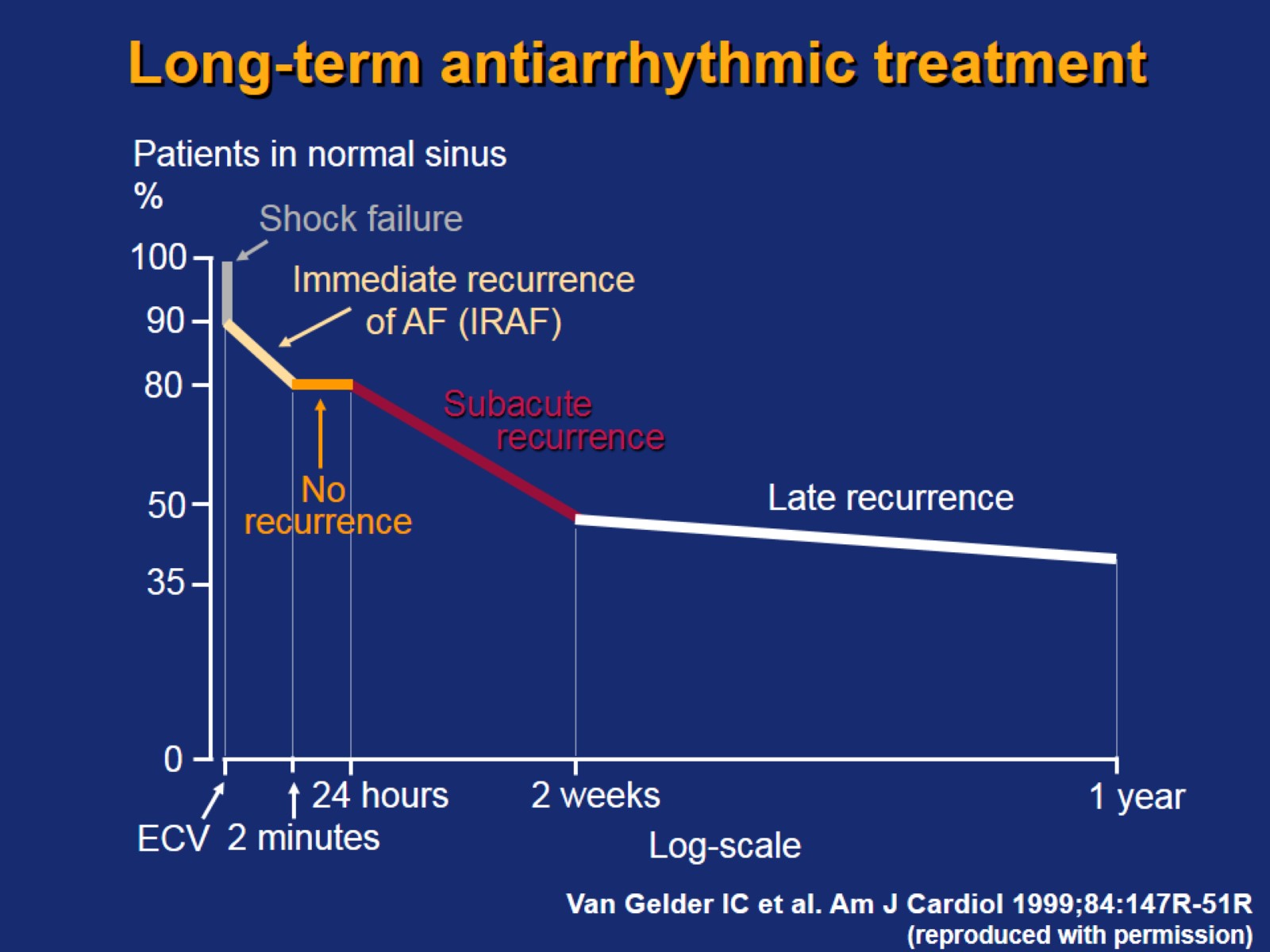 Long-term antiarrhythmic treatment
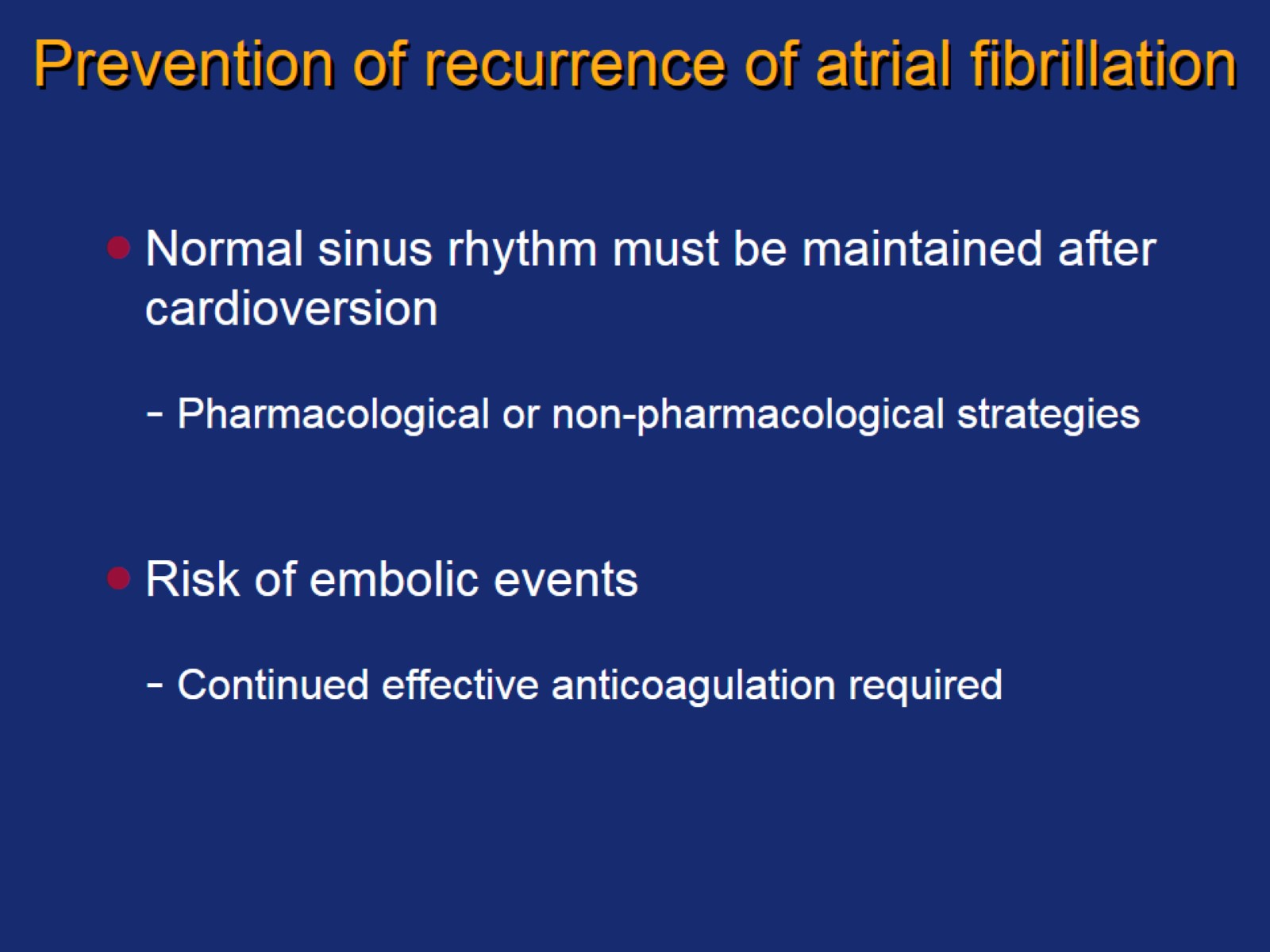 Prevention of recurrence of atrial fibrillation
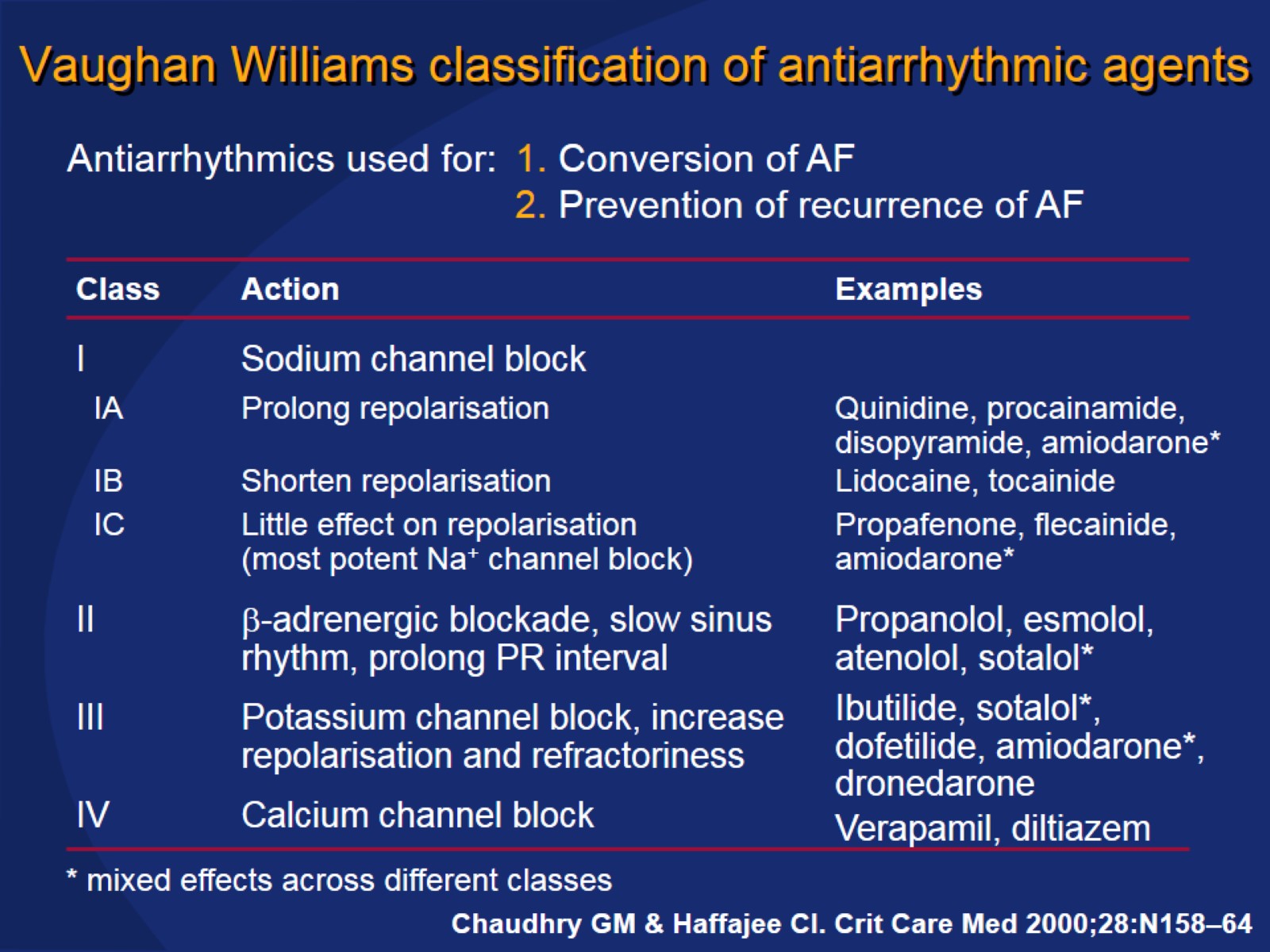 Vaughan Williams classification of antiarrhythmic agents
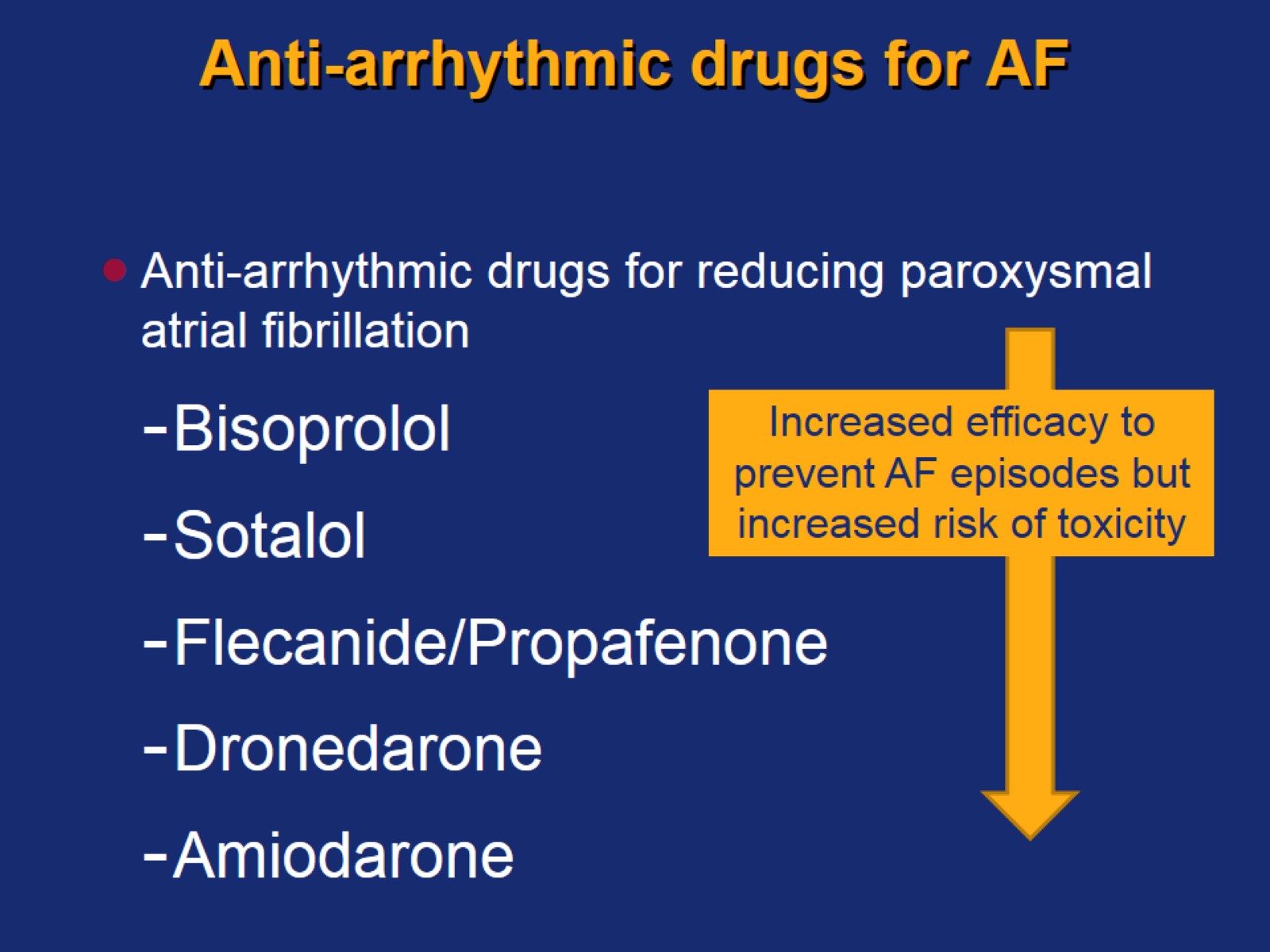 Anti-arrhythmic drugs for AF
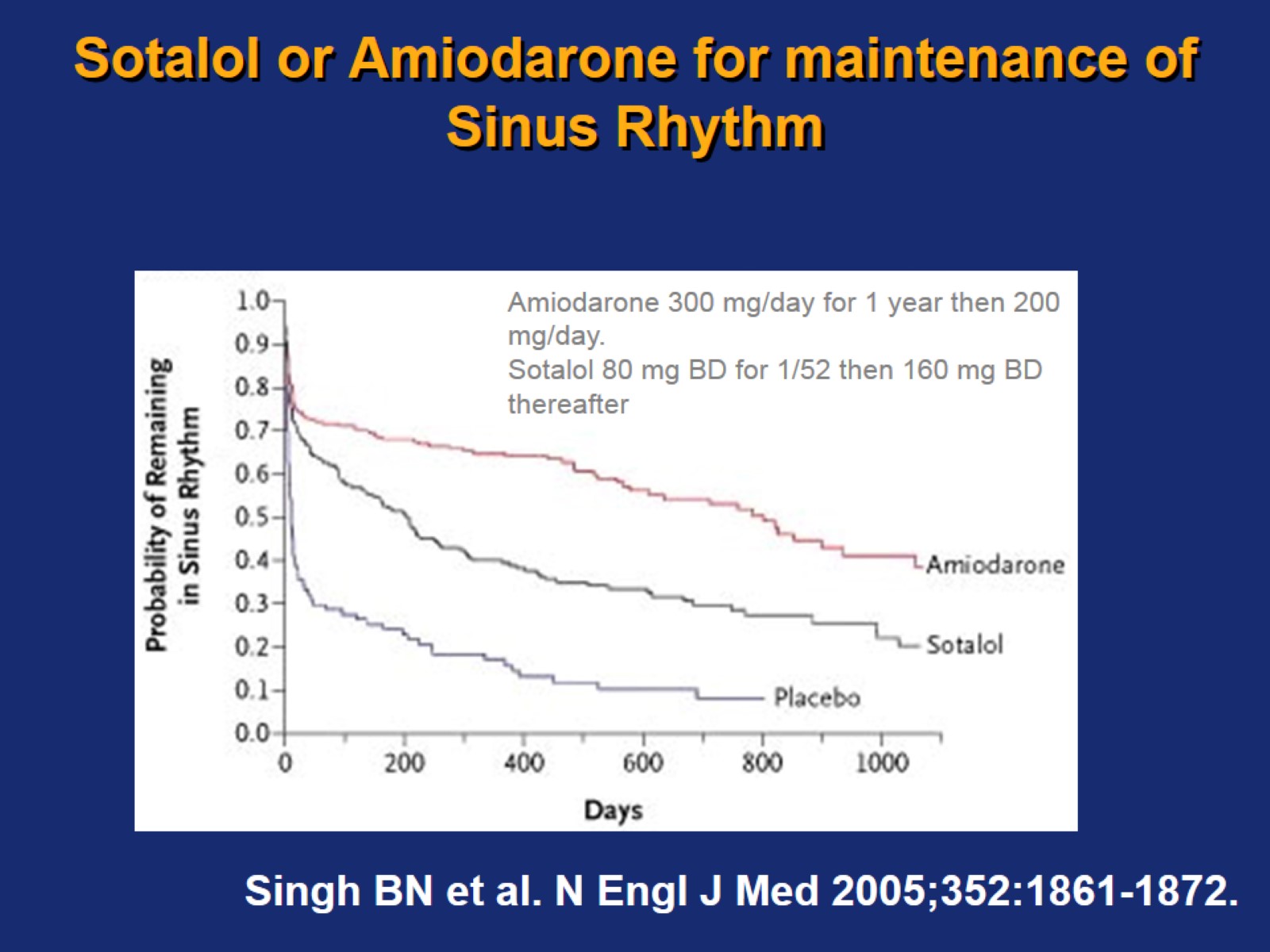 Sotalol or Amiodarone for maintenance of Sinus Rhythm
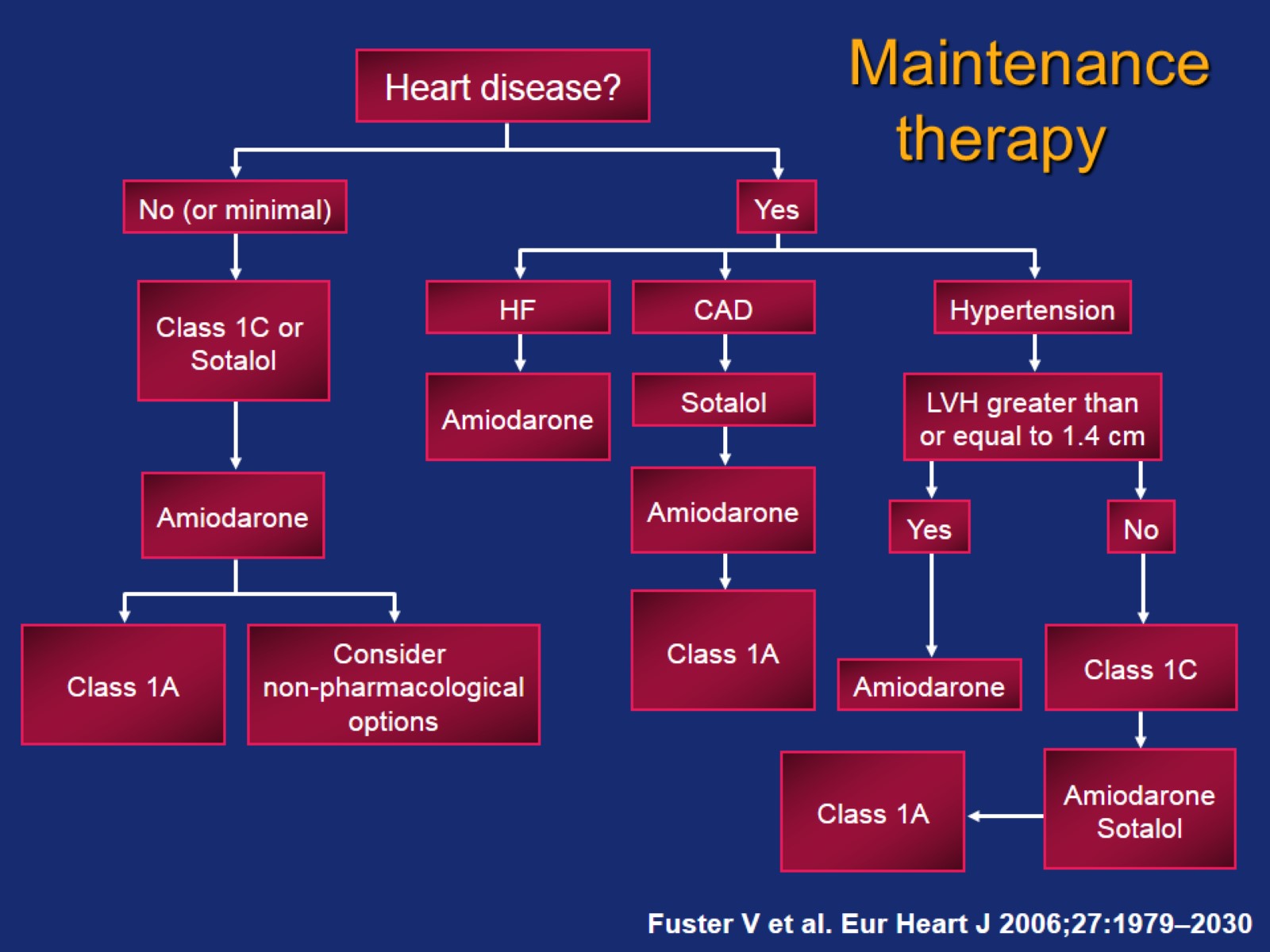 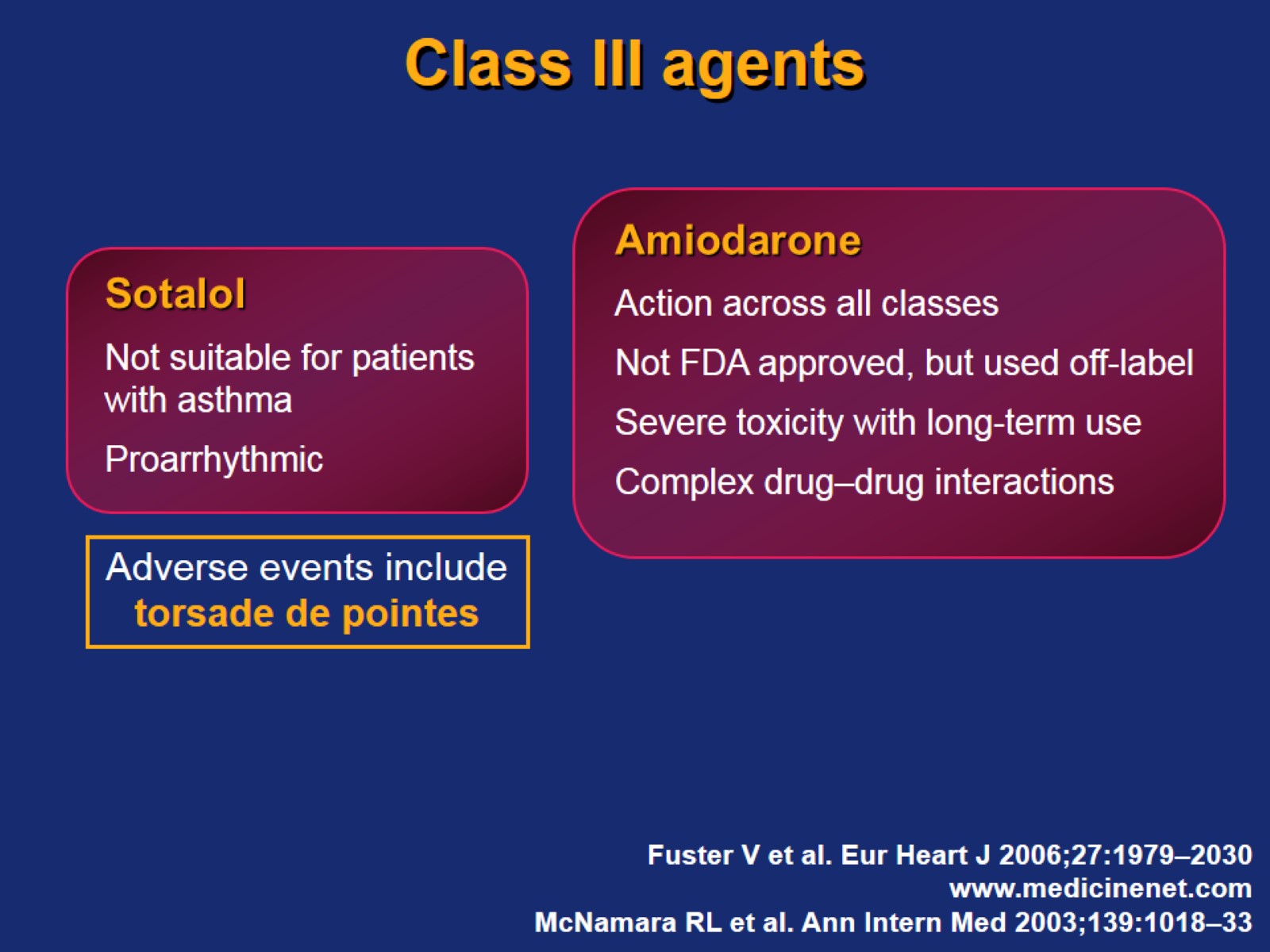 Class III agents
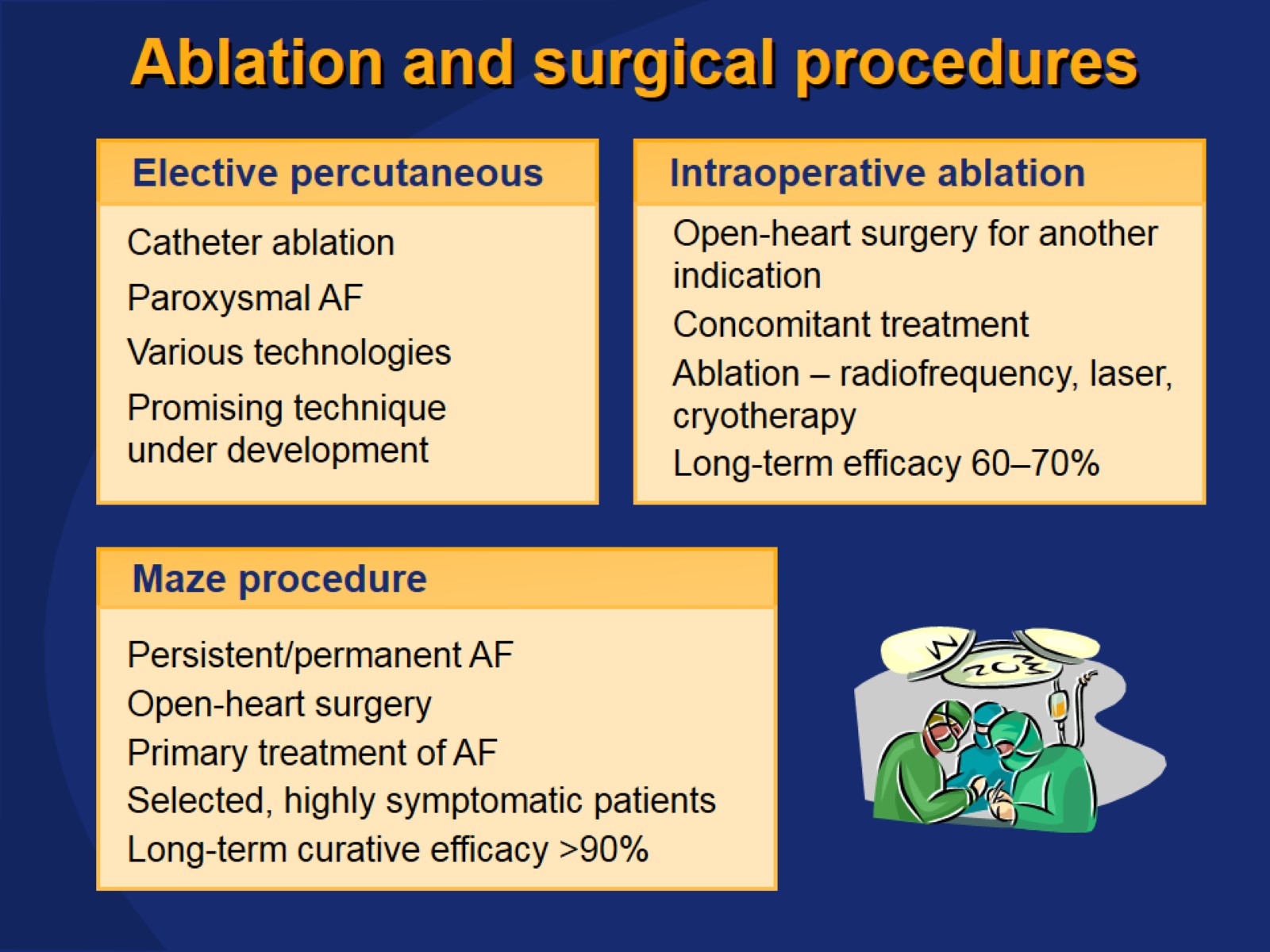 Ablation and surgical procedures
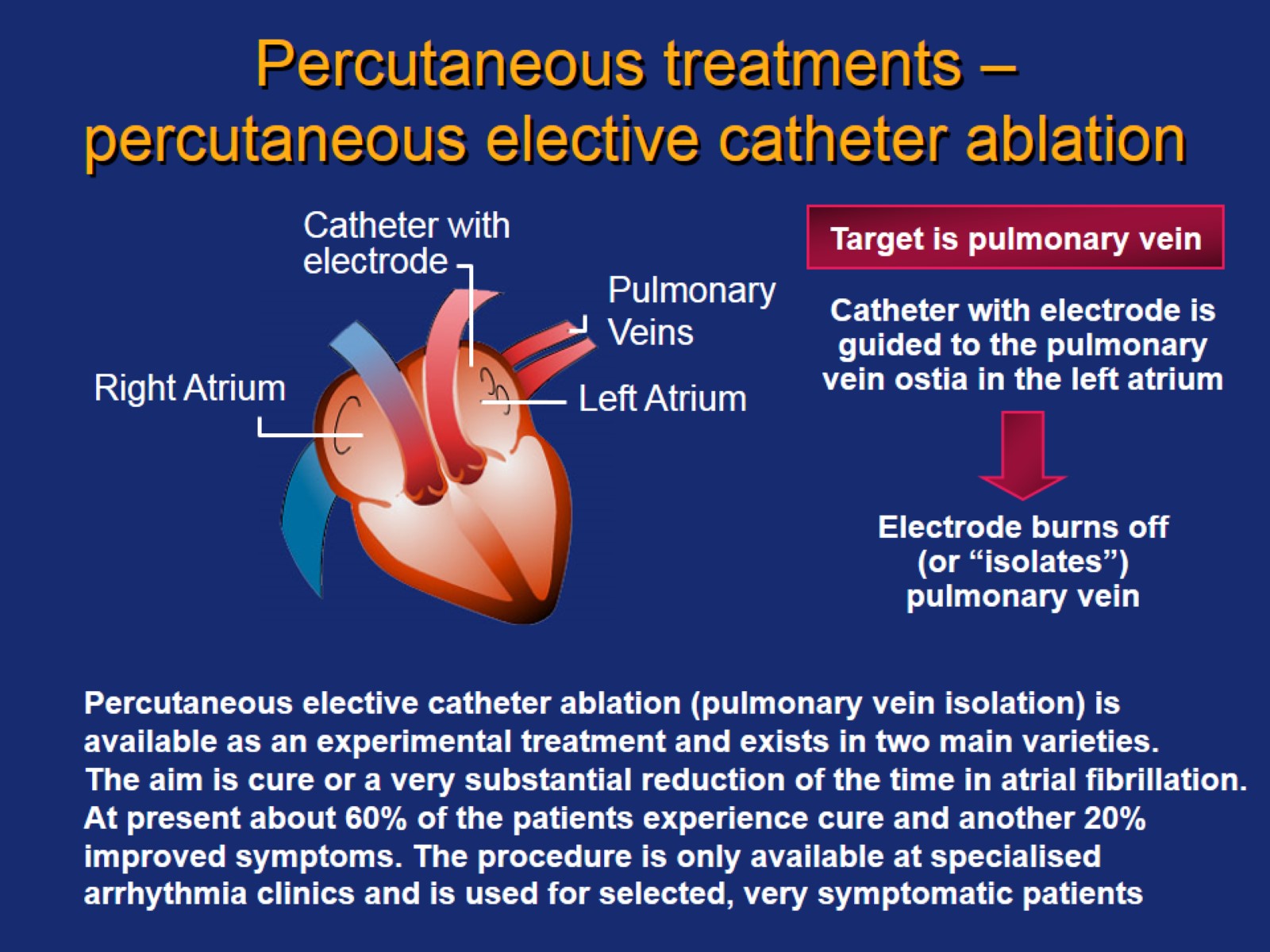 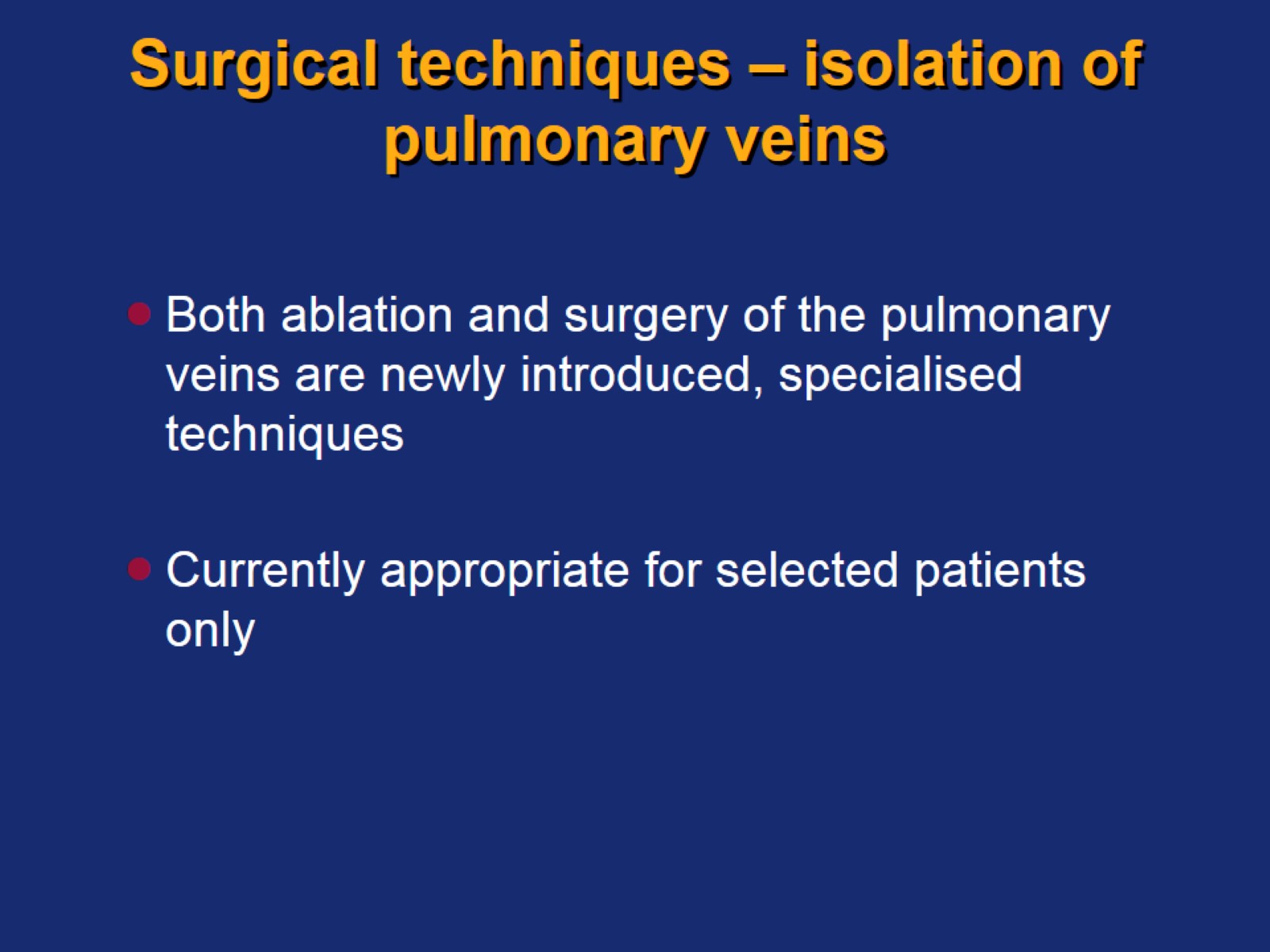 Surgical techniques – isolation of pulmonary veins
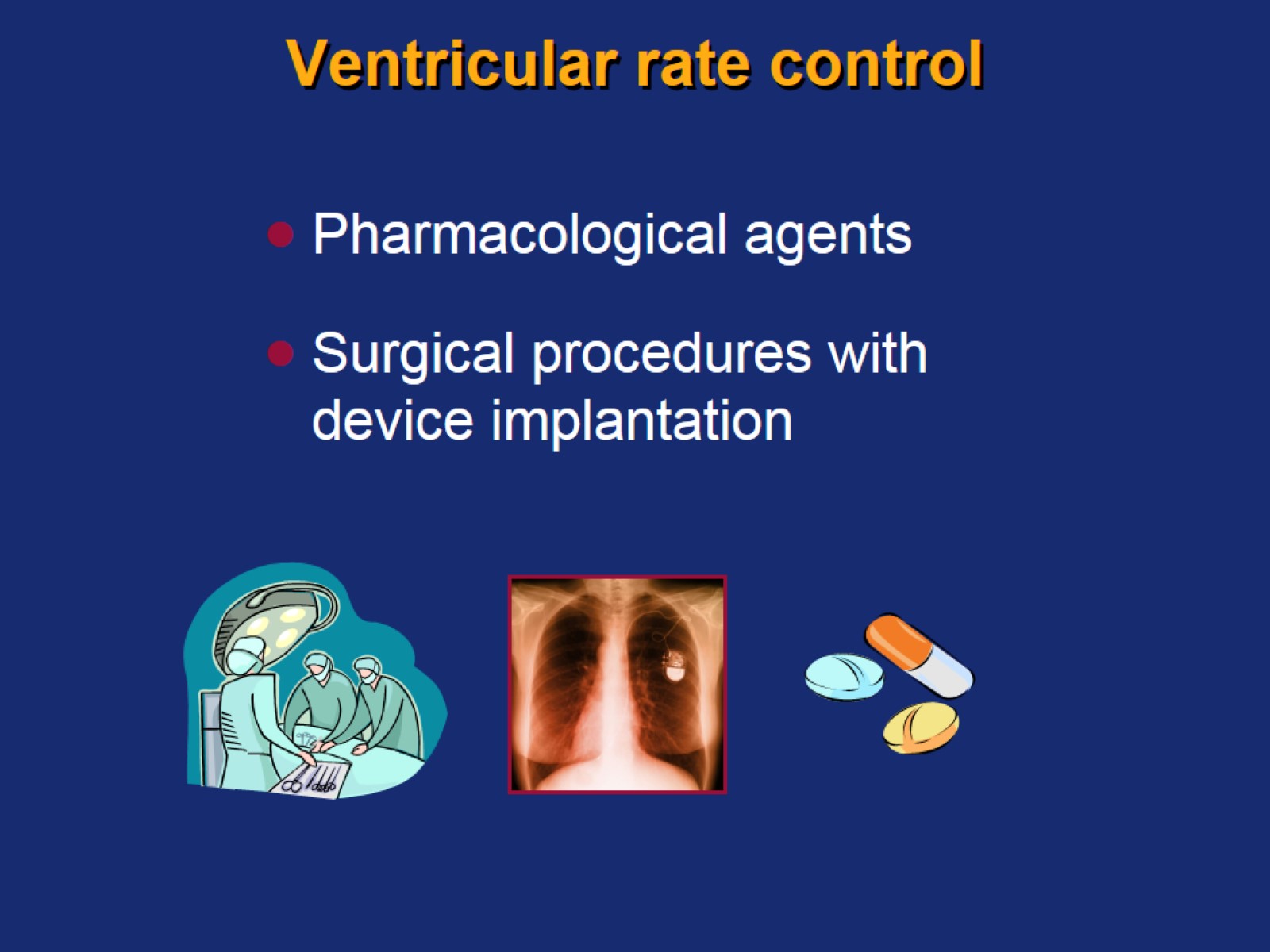 Ventricular rate control
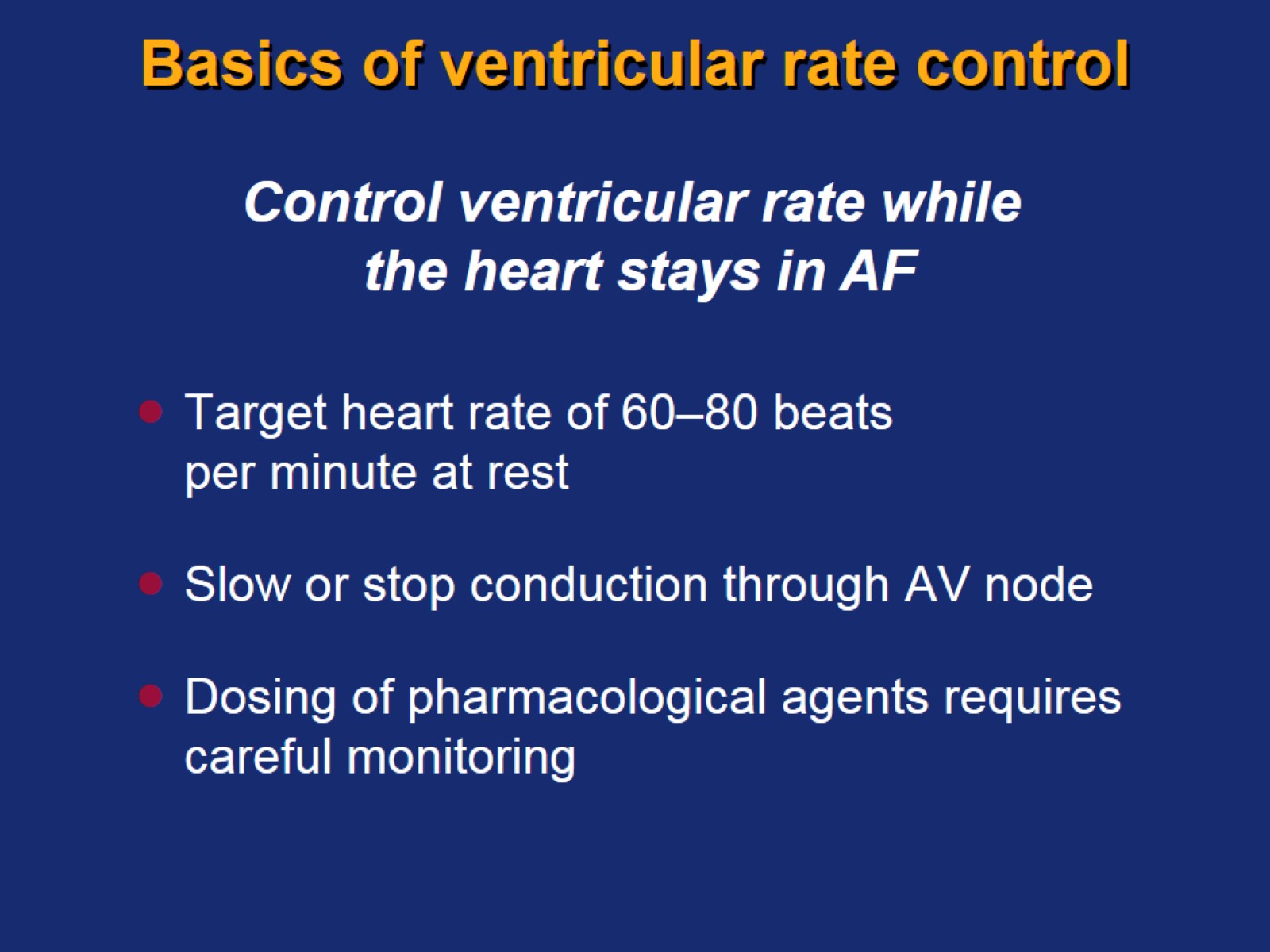 Basics of ventricular rate control
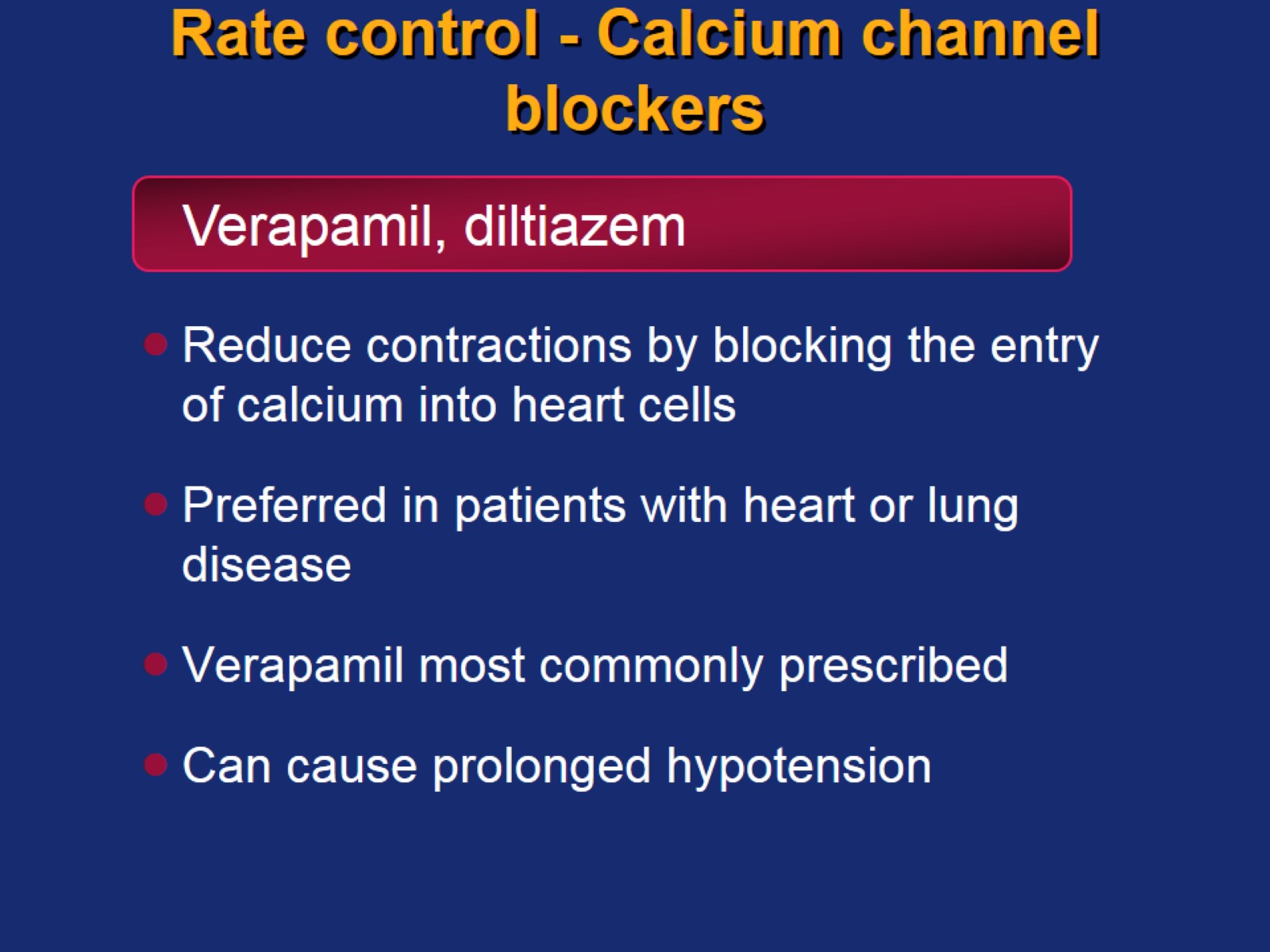 Rate control - Calcium channel blockers
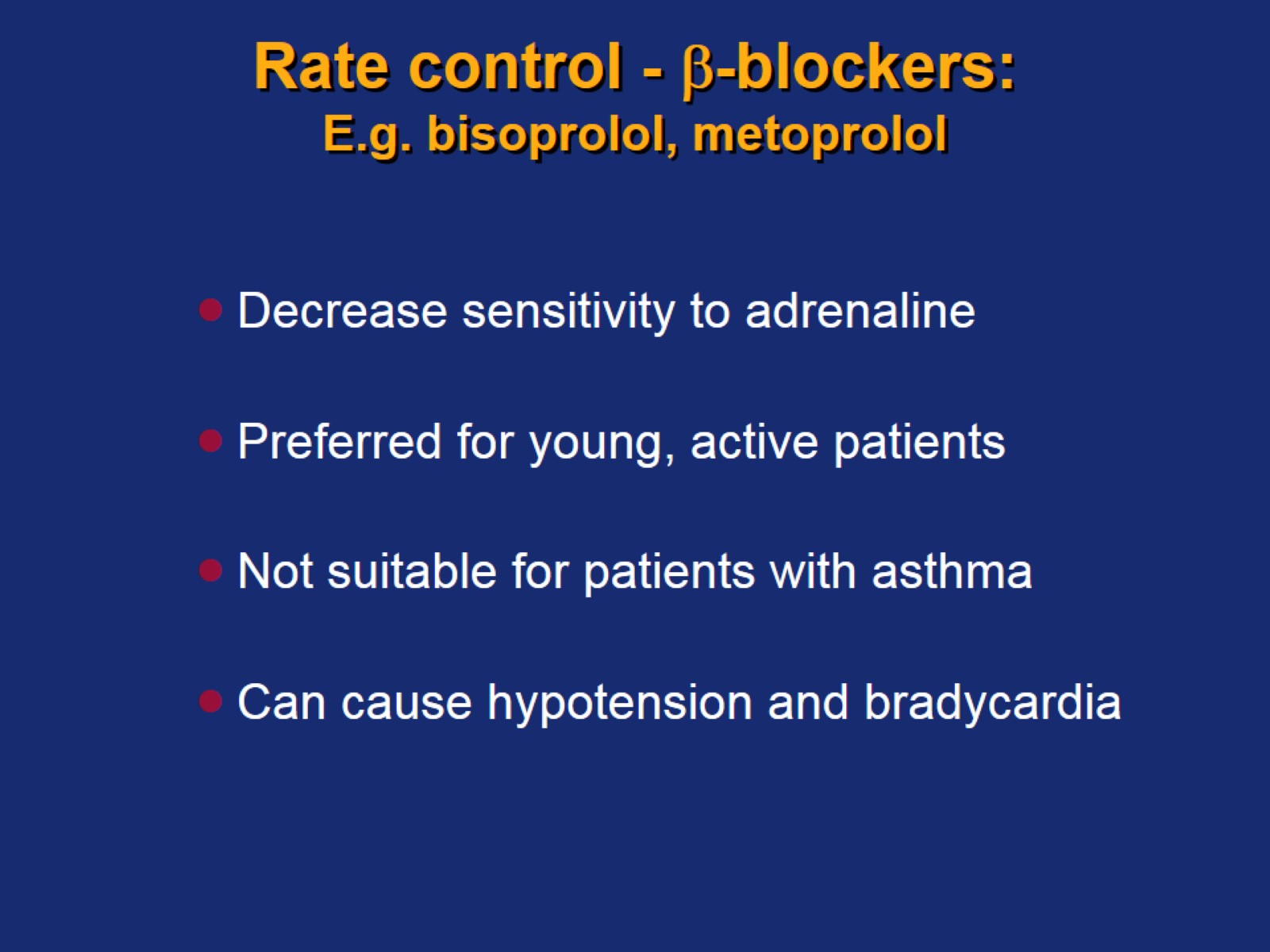 Rate control - -blockers:E.g. bisoprolol, metoprolol
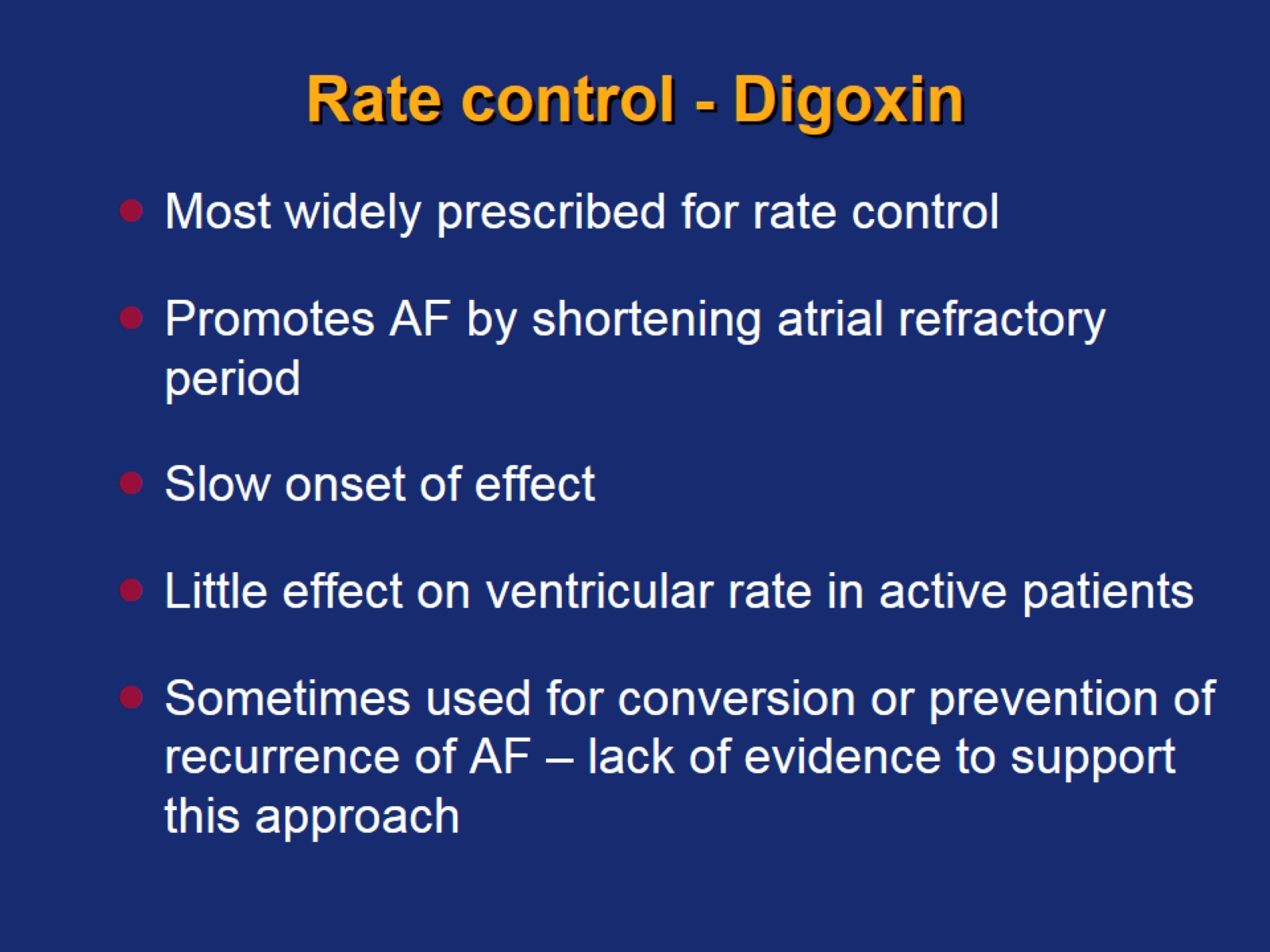 Rate control - Digoxin
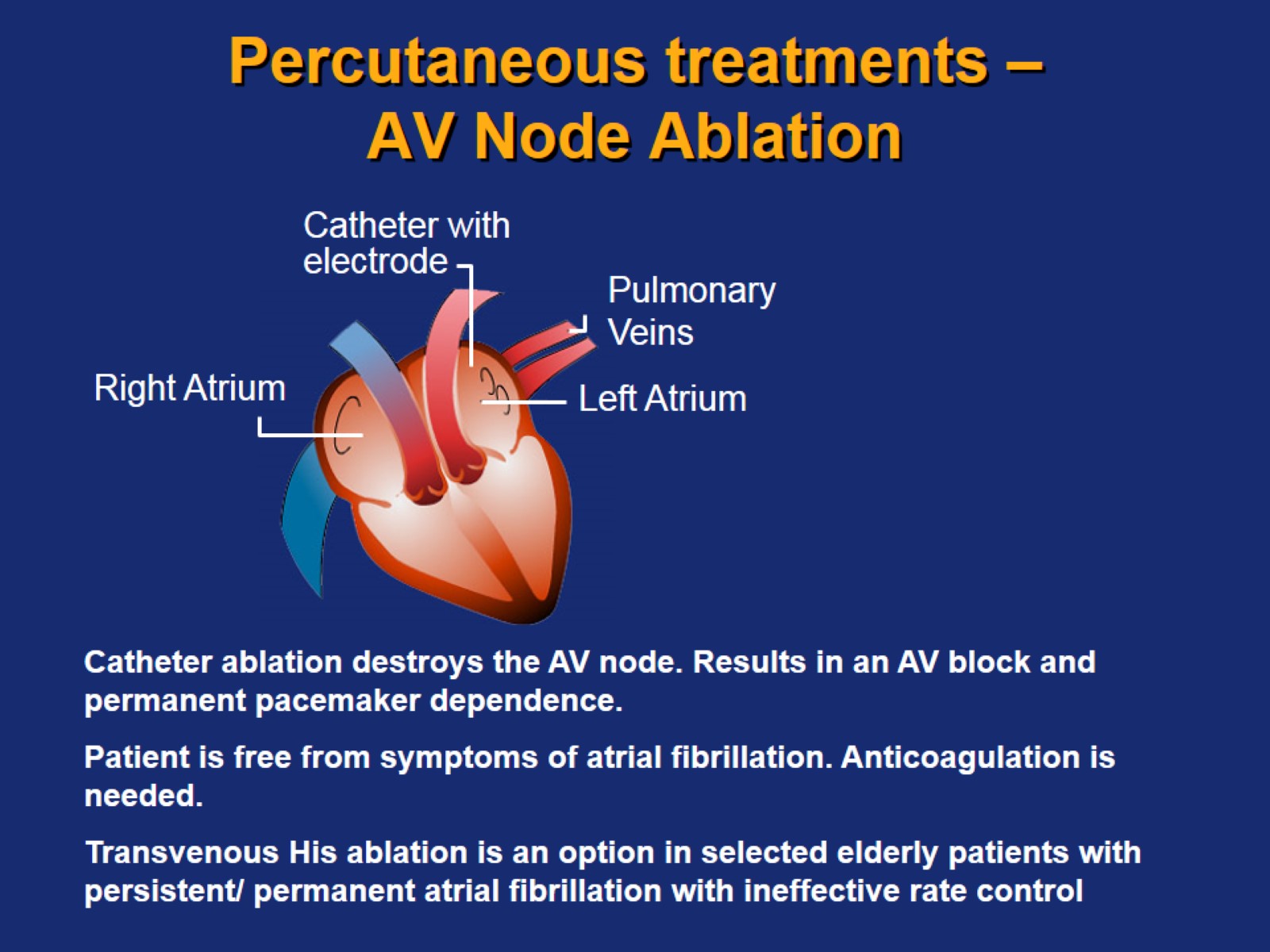 Percutaneous treatments – AV Node Ablation
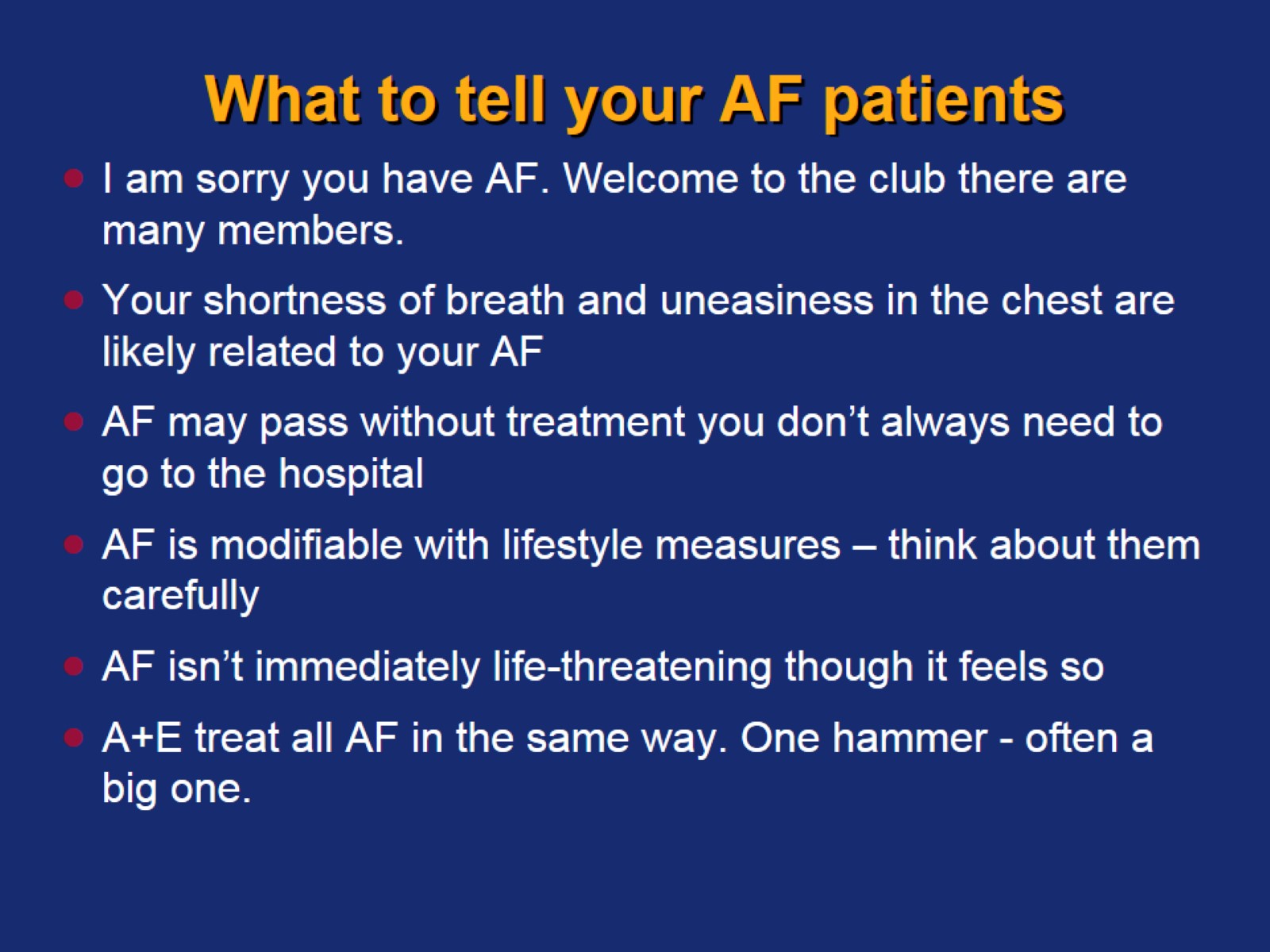 What to tell your AF patients
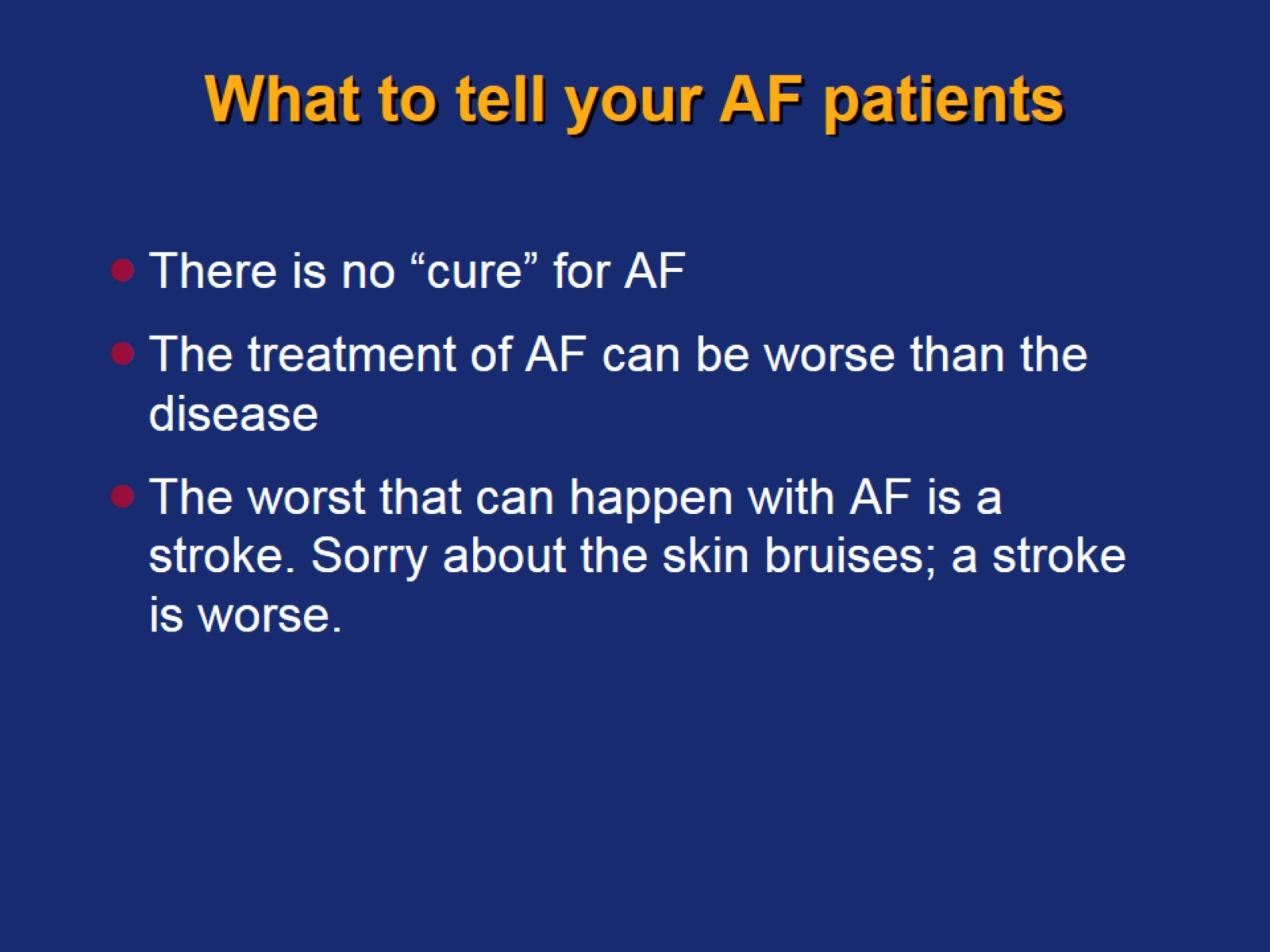 What to tell your AF patients
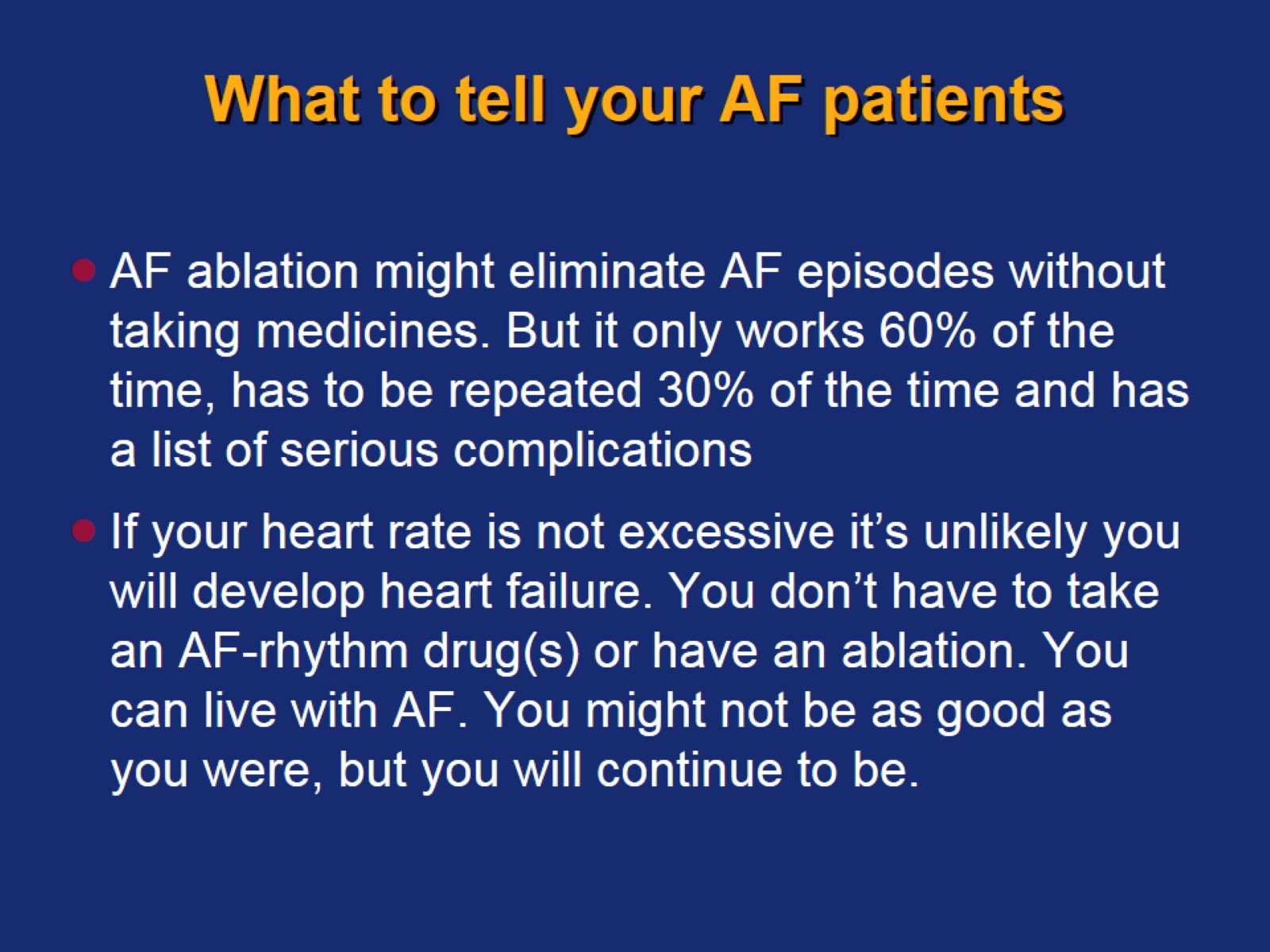 What to tell your AF patients
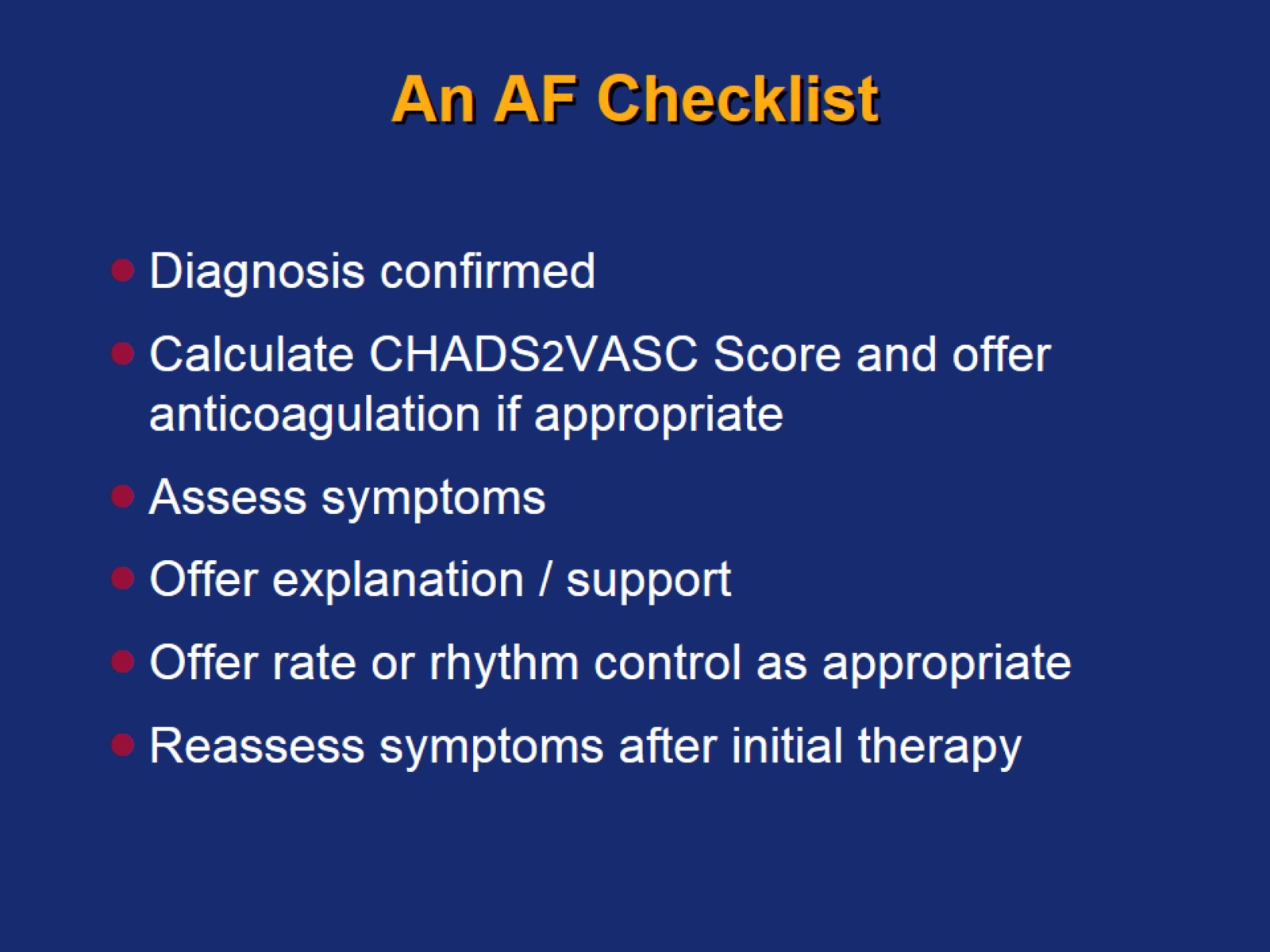 An AF Checklist
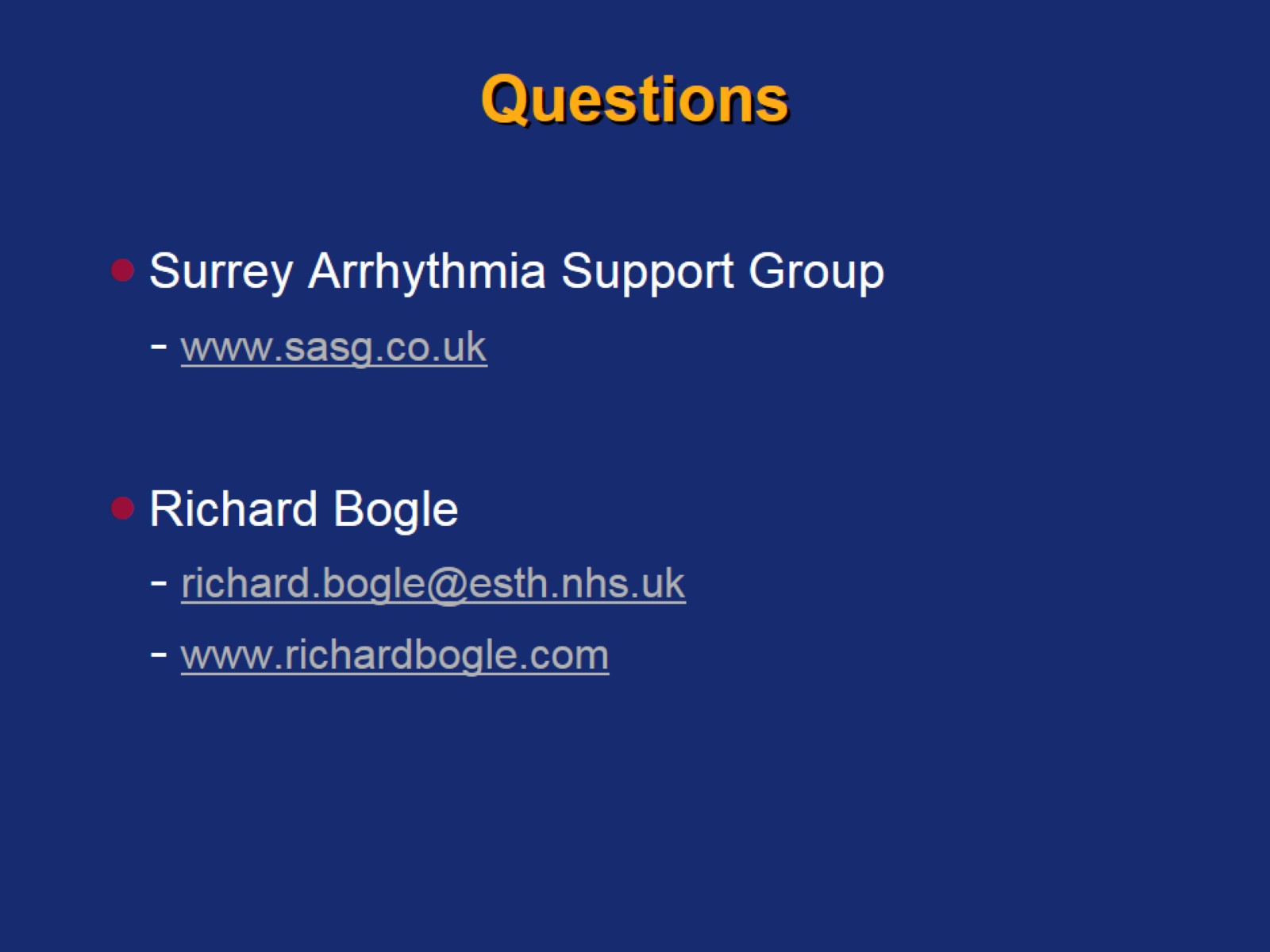 Questions